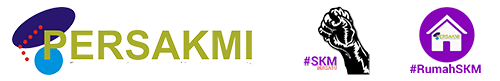 PERAN DAN TANTANGAN SKM DI ERA JAMINAN KESEHATAN NASIONAL
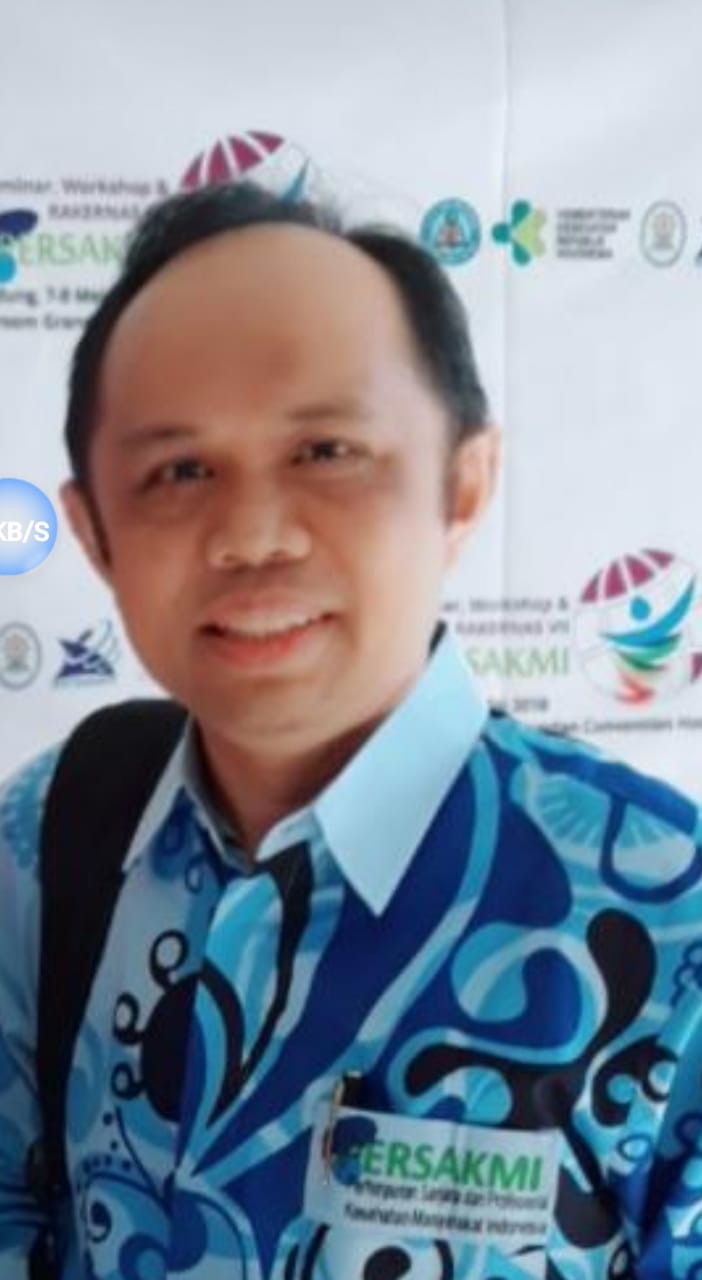 Semarang, 16 Oktober 2018
Prof. Dr. Ridwan Amiruddin, SKM, M.Kes, M.Sc.PH
Ketua Umum PERSAKMI
Ketua Prodi  Doktoral IKM - FKM UNHAS
Ketua Perhimpunan Ahli Epidemiologi Indonesia Cab.Sul-Sel
Email: ridwan.amiruddin@gmail.com, Mobile: 08164384965
OUTLINE
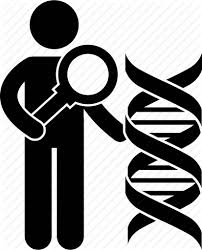 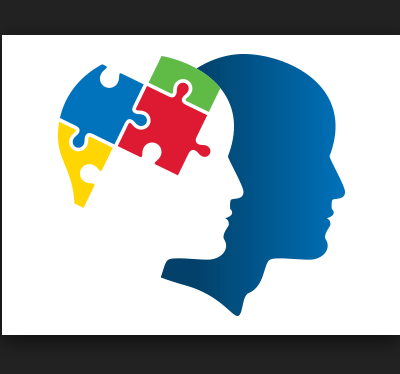 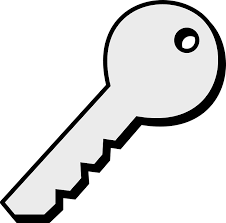 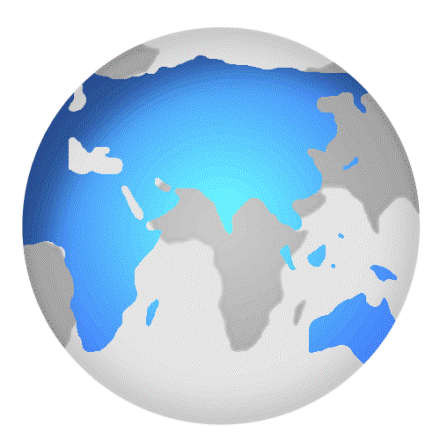 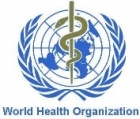 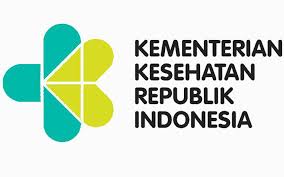 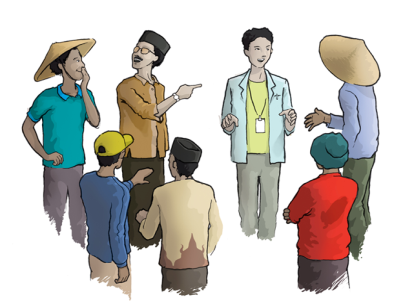 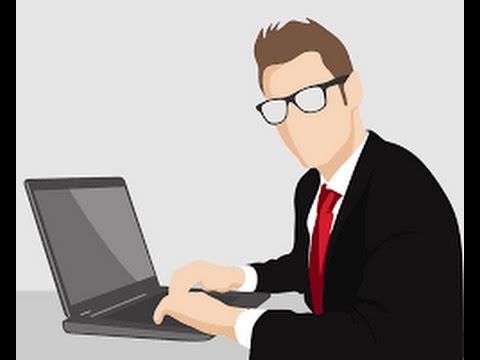 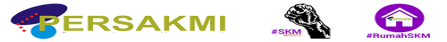 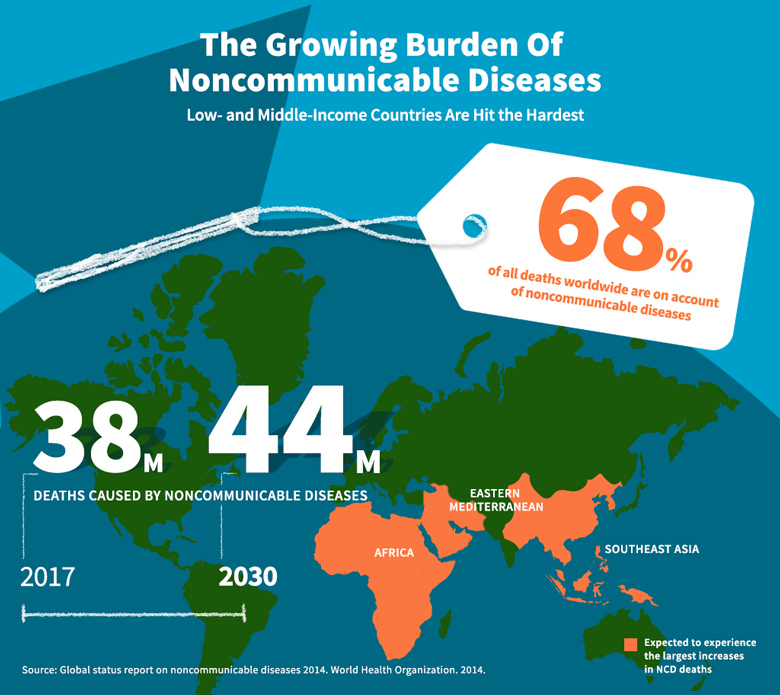 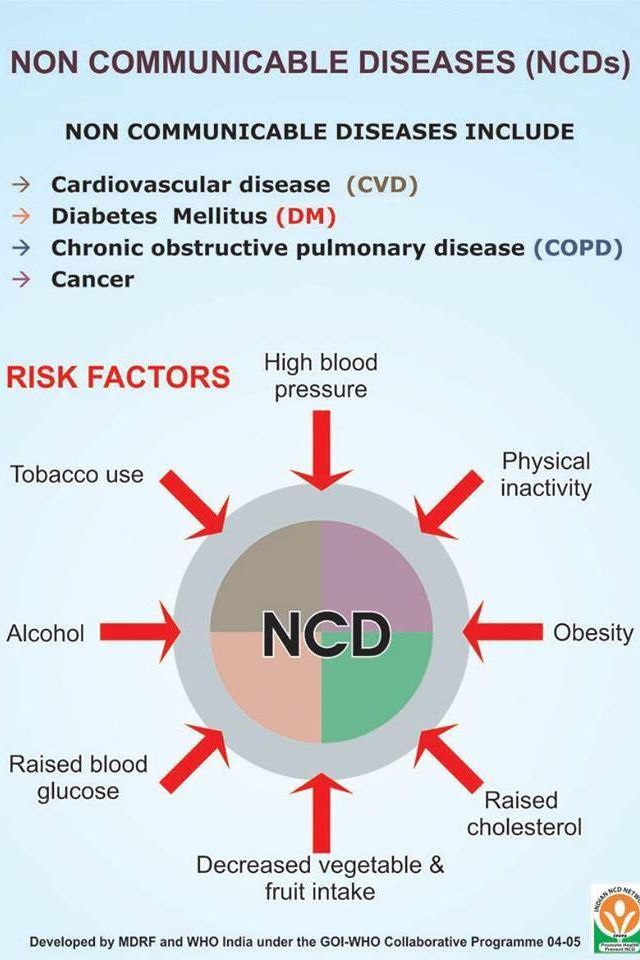 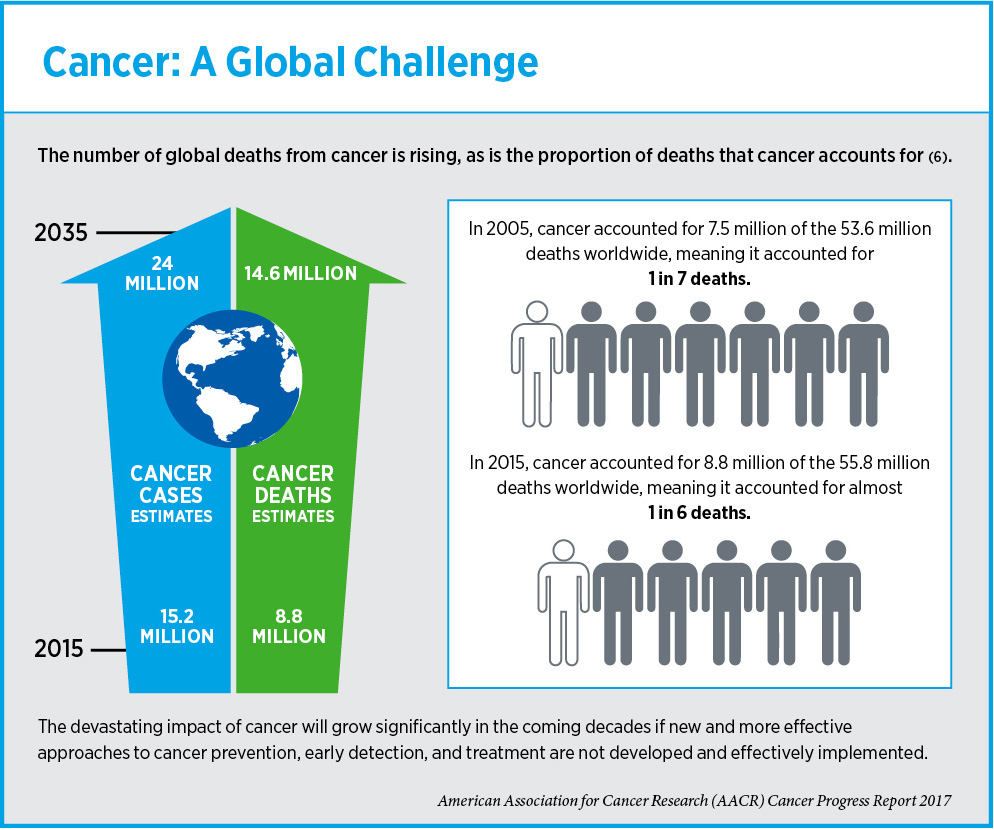 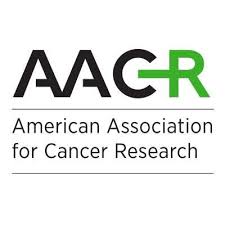 2017
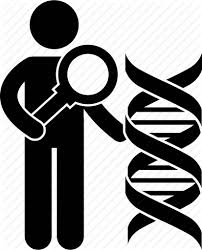 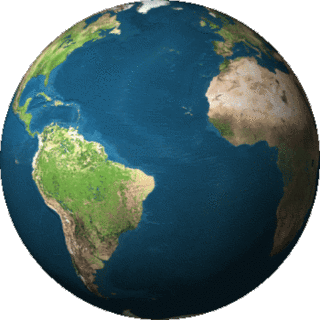 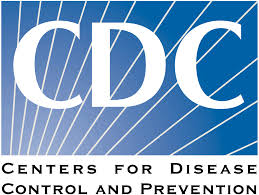 2016
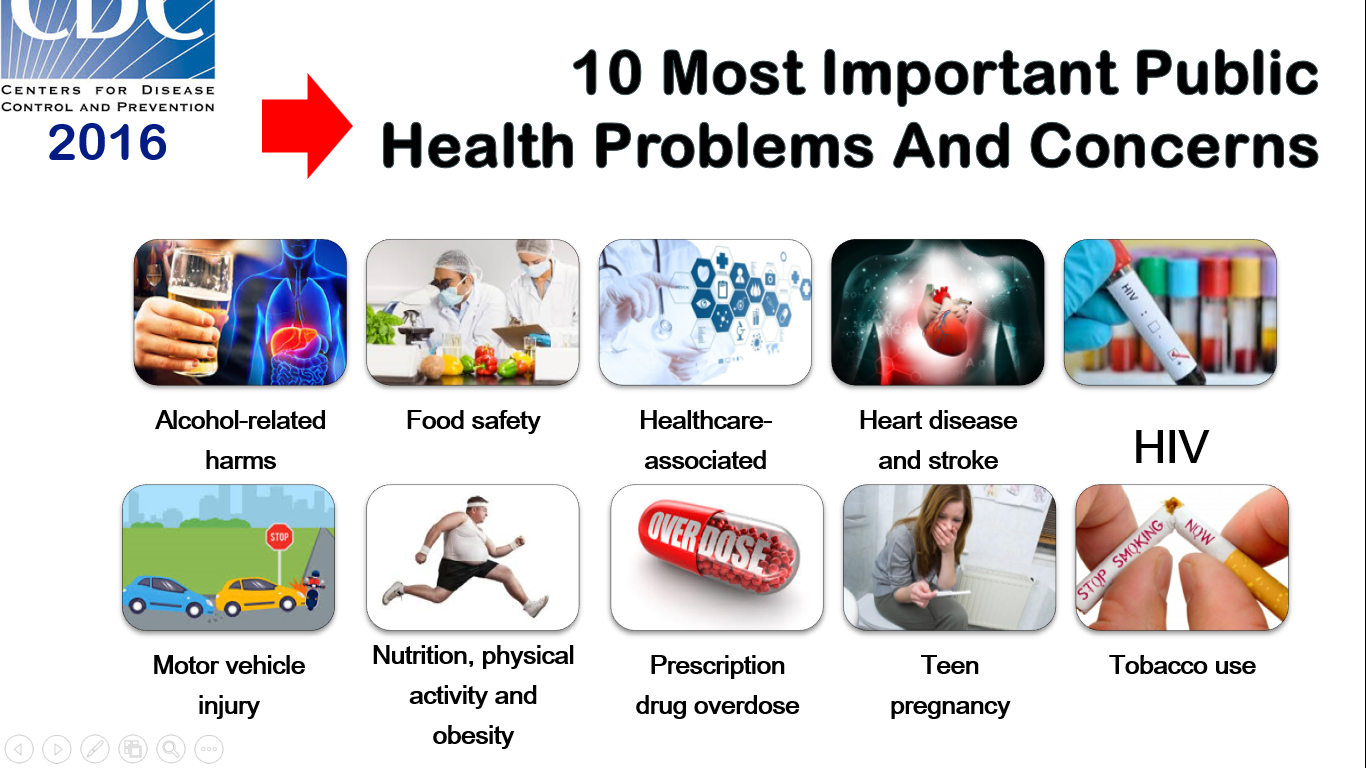 10 Most Important Public Health Problems And Concerns
Ancaman Kesehatan Masyarakat Meningkat Secara Signifikan Baik Frekuensi Maupun Ukuran
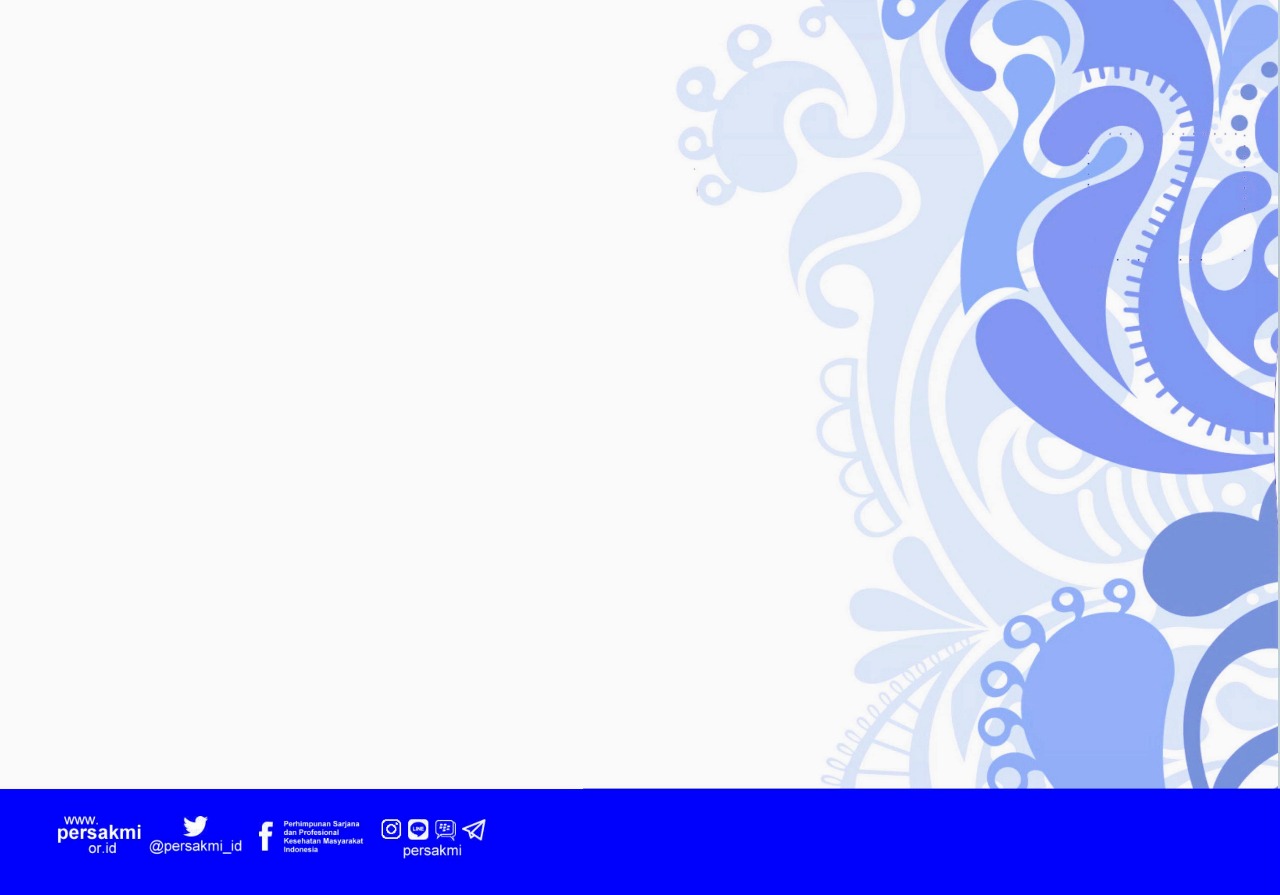 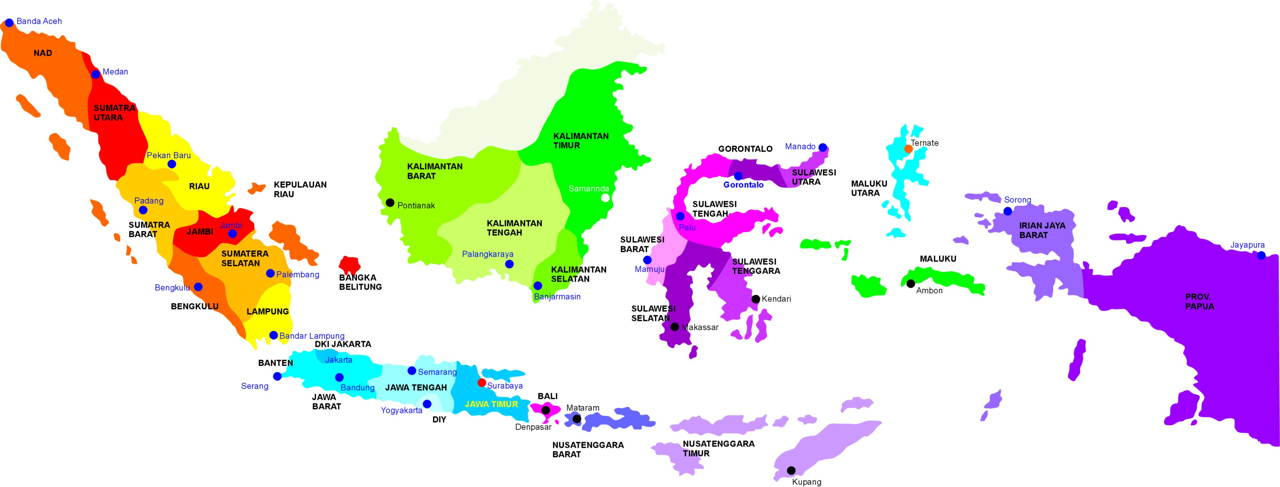 NCD PROGRESS MONITOR 2017
BY WHO
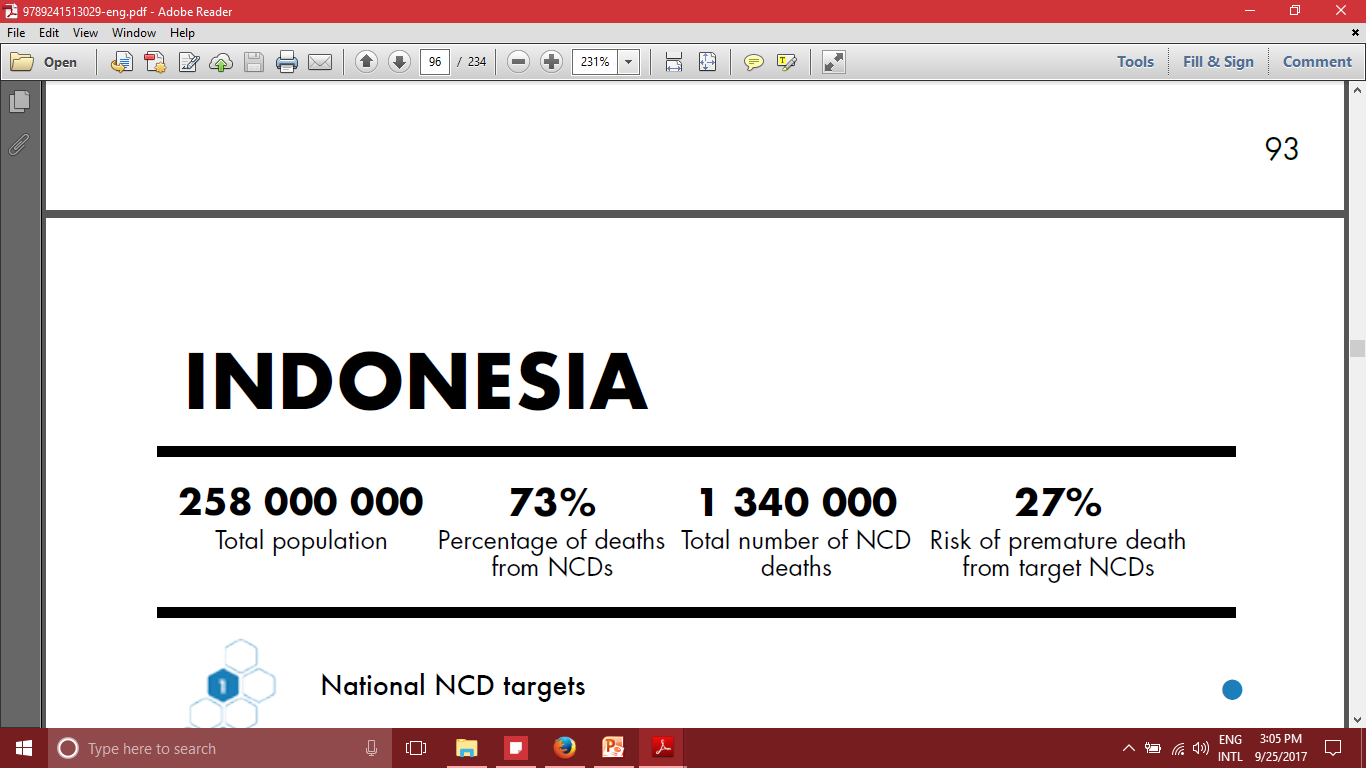 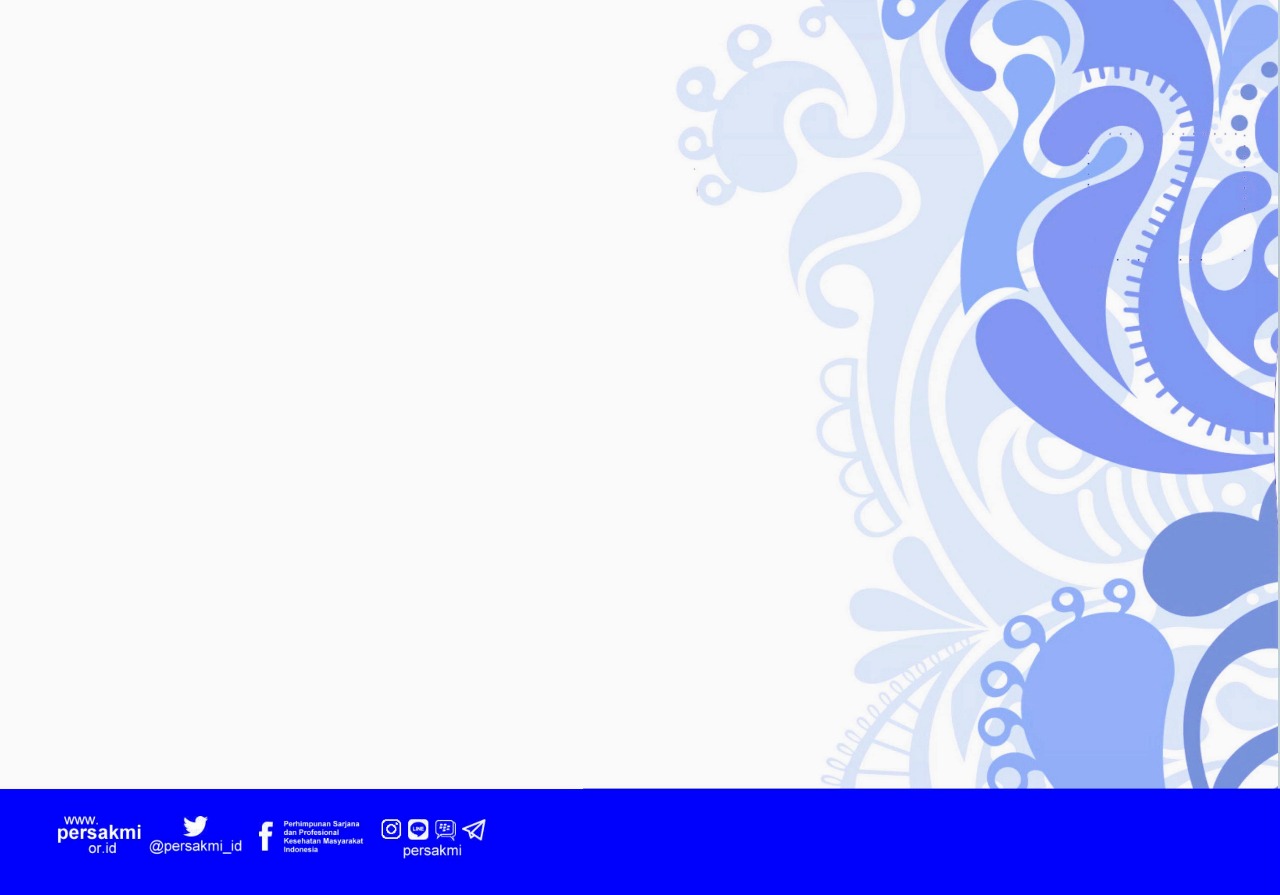 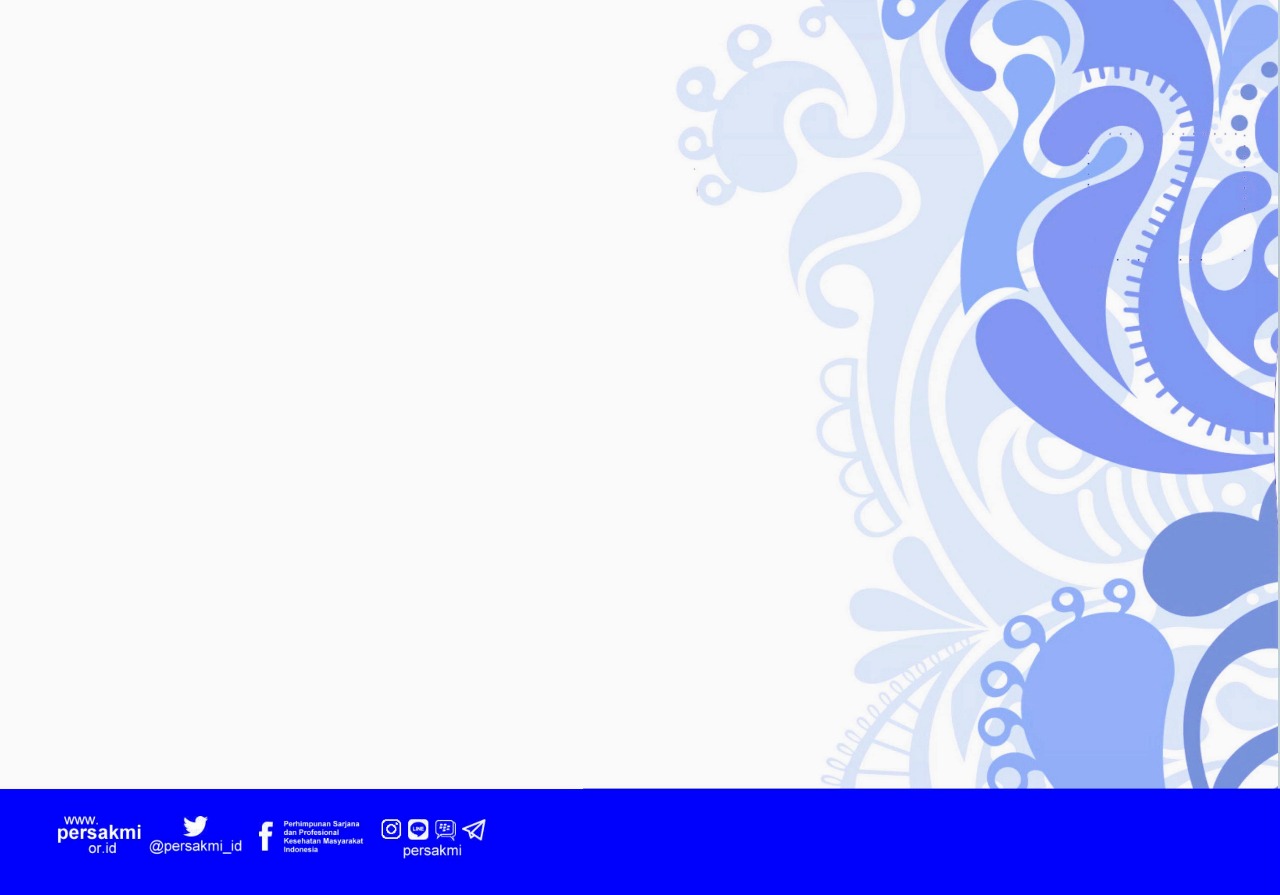 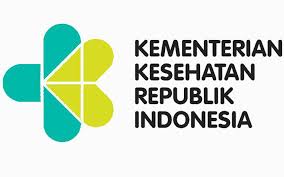 Perubahan Beban Penyakit 1990 –2010 Dan 2015
Di INDONESIA
PERINGKAT TAHUN 2010
PERINGKAT TAHUN 2015
PERINGKAT TAHUN 1990
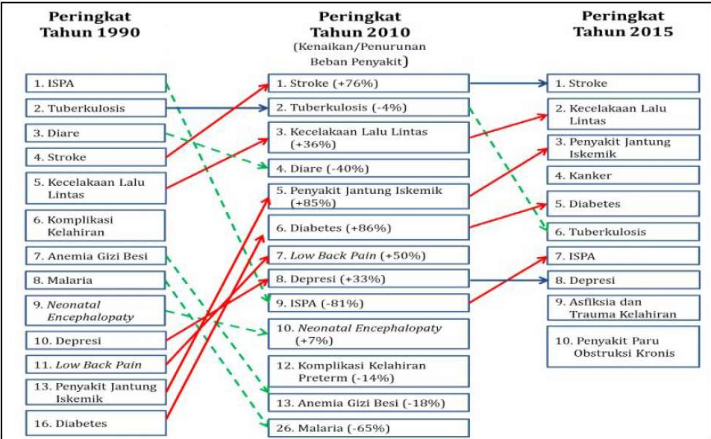 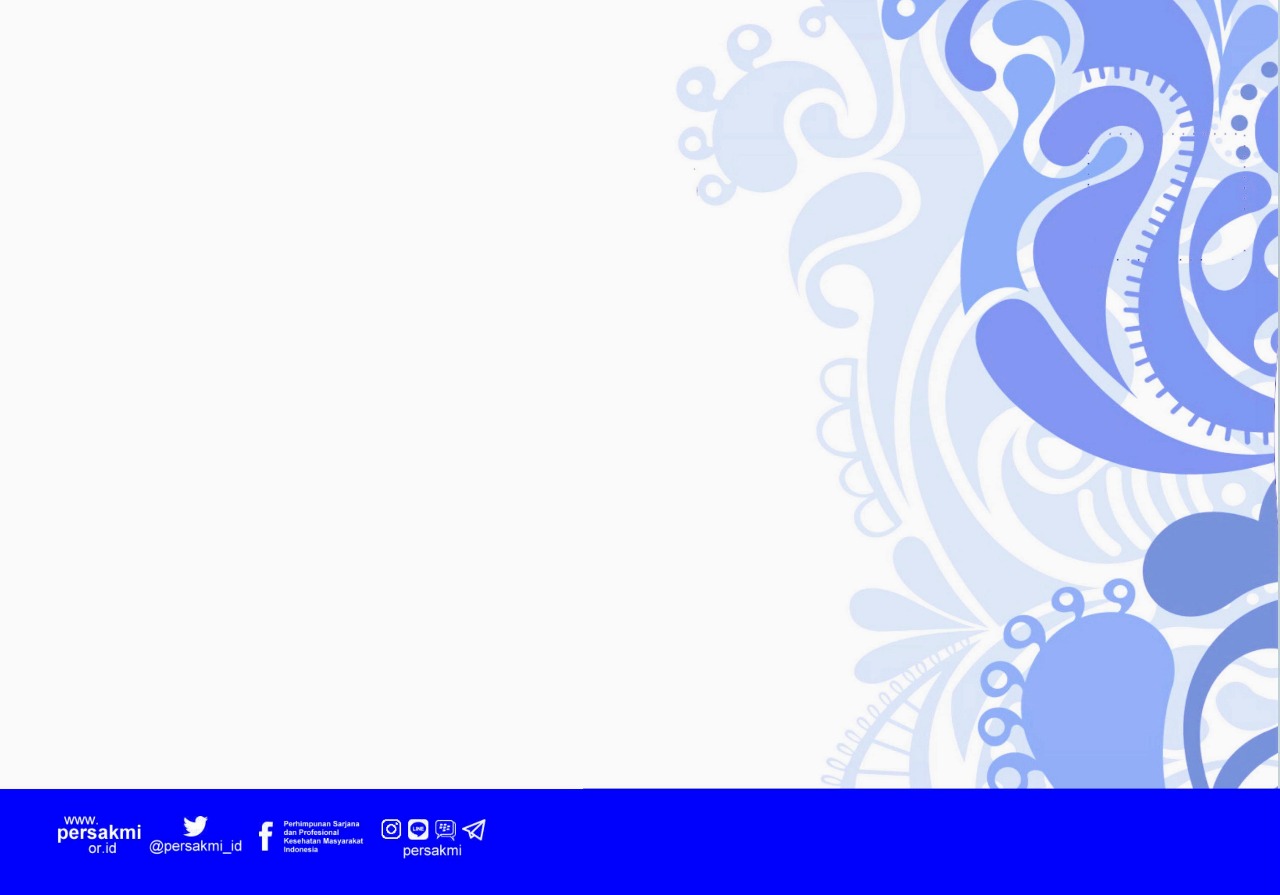 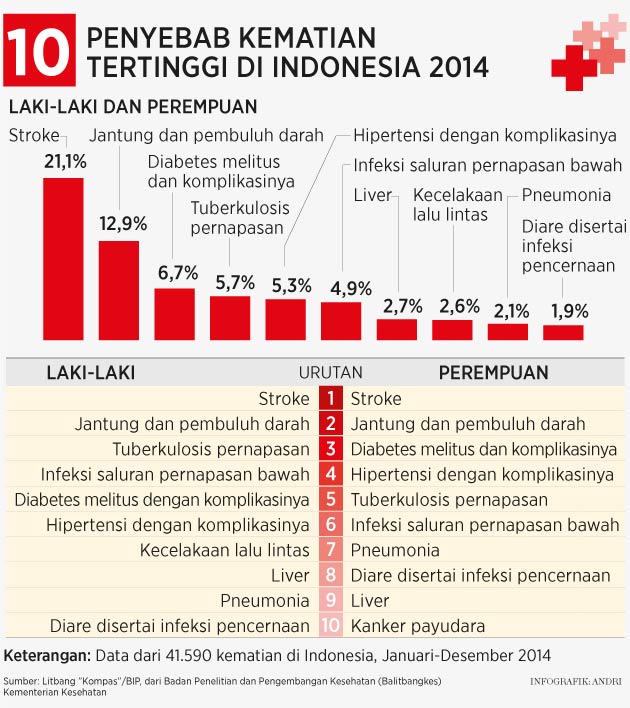 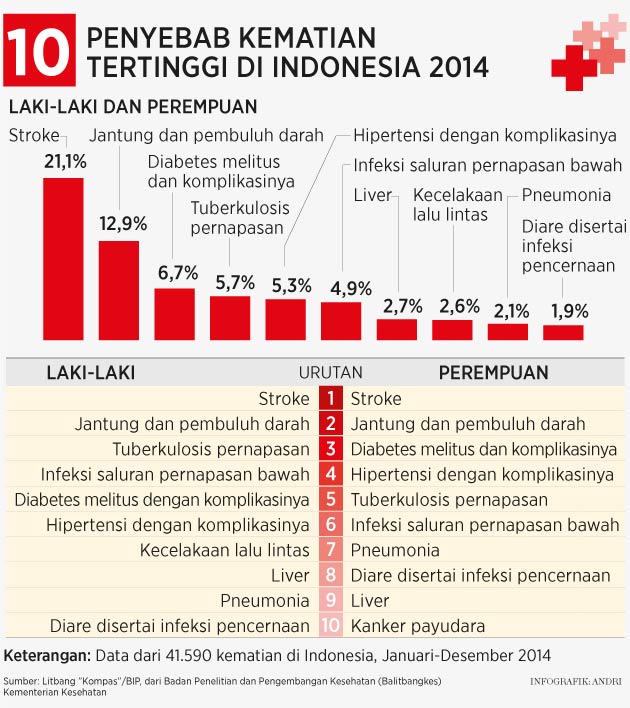 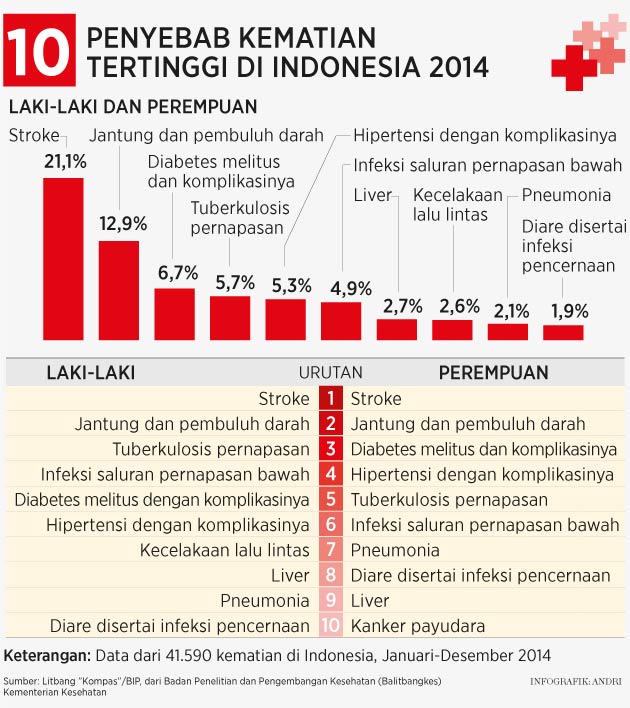 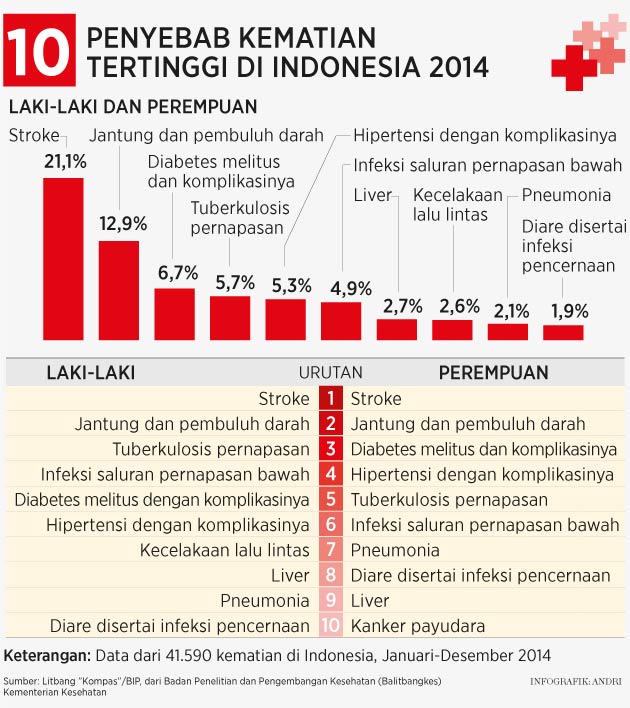 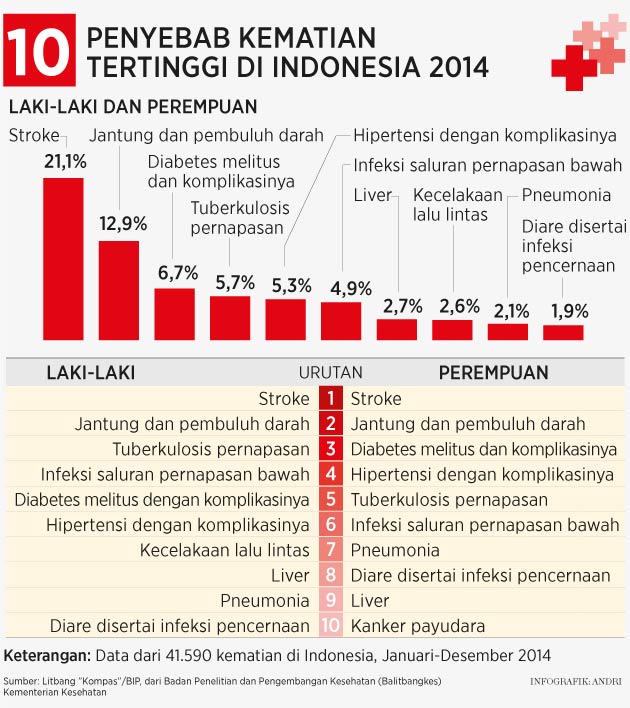 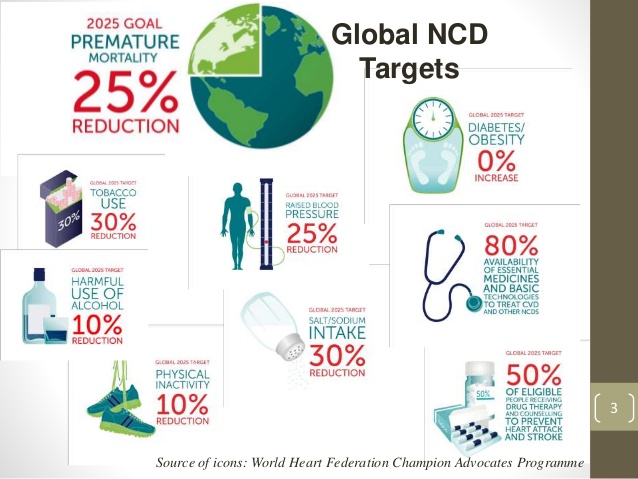 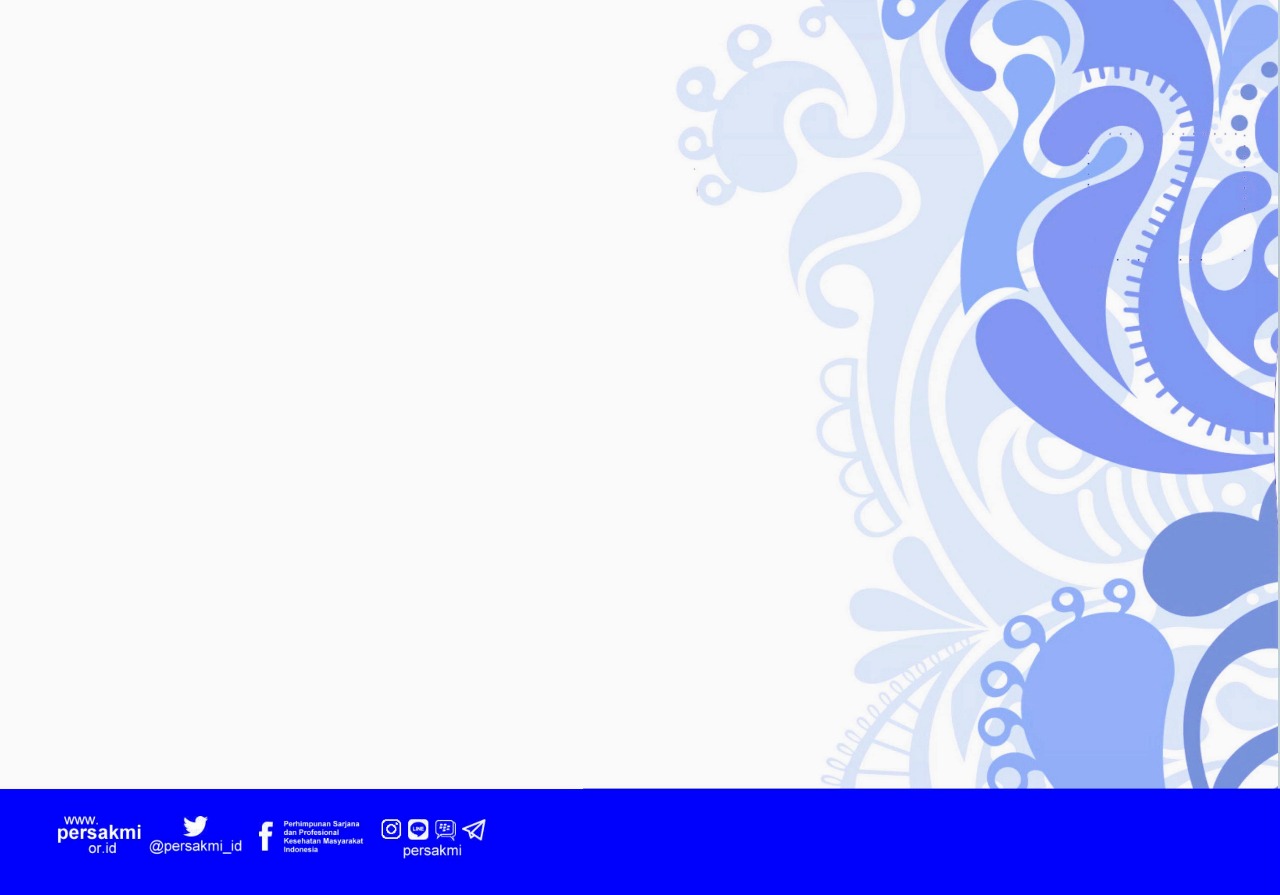 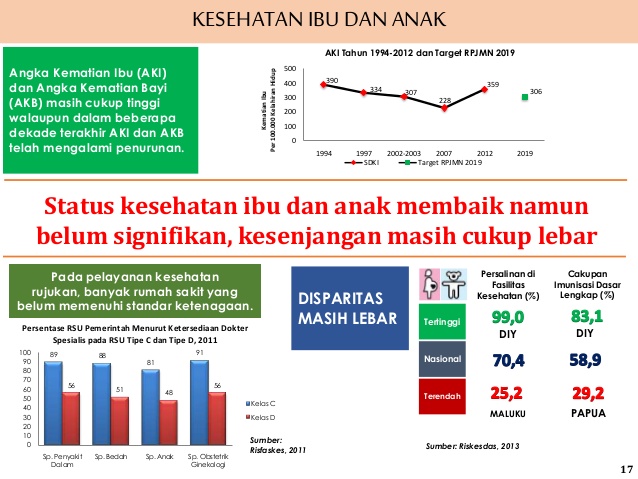 KESEHATAN IBU DAN ANAK
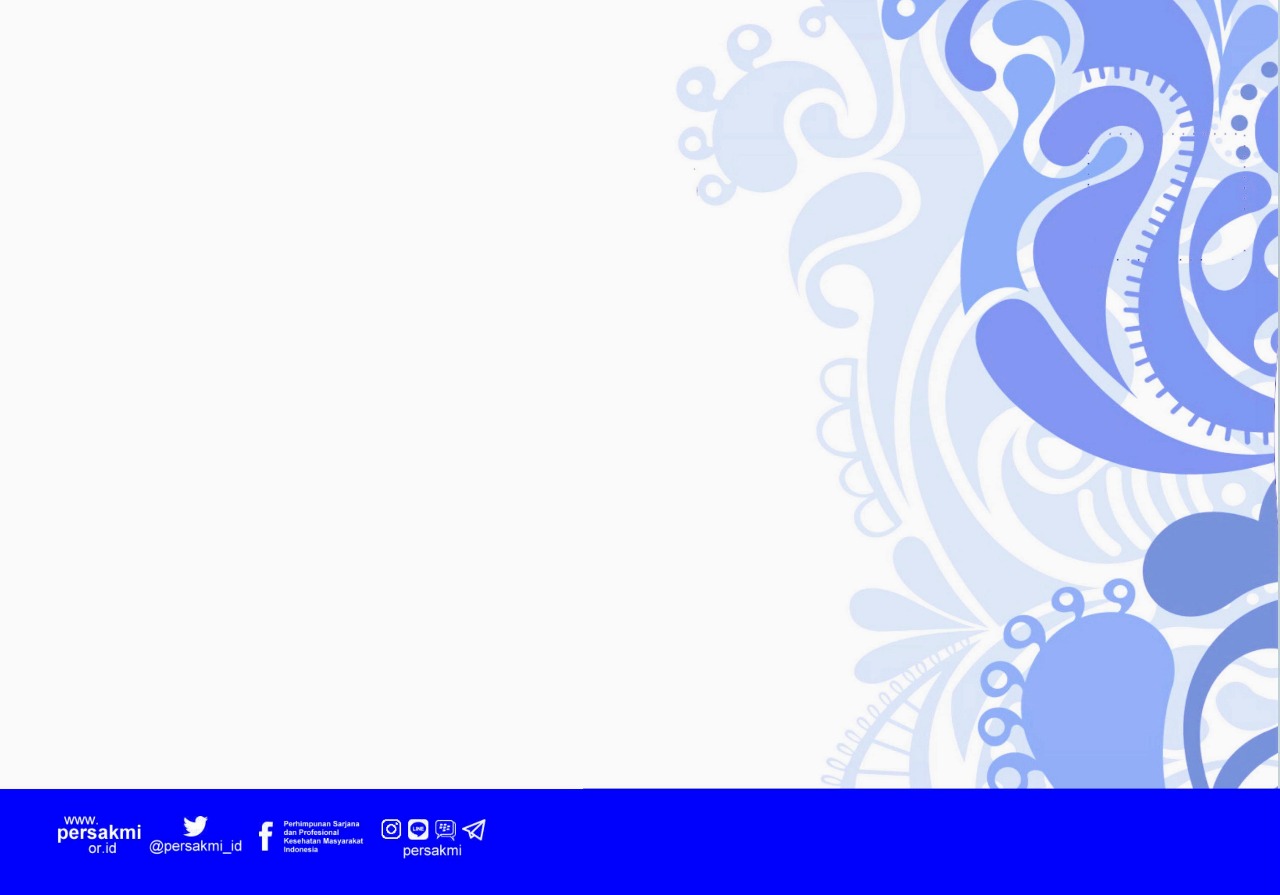 STATUS GIZI DI INDONESIA
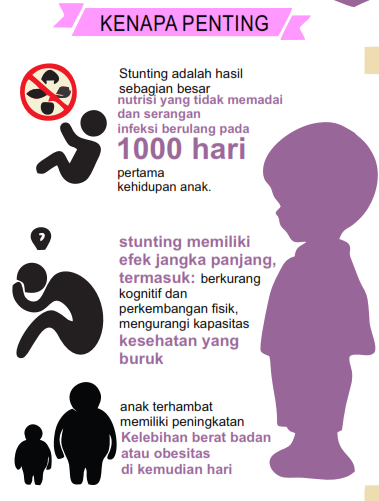 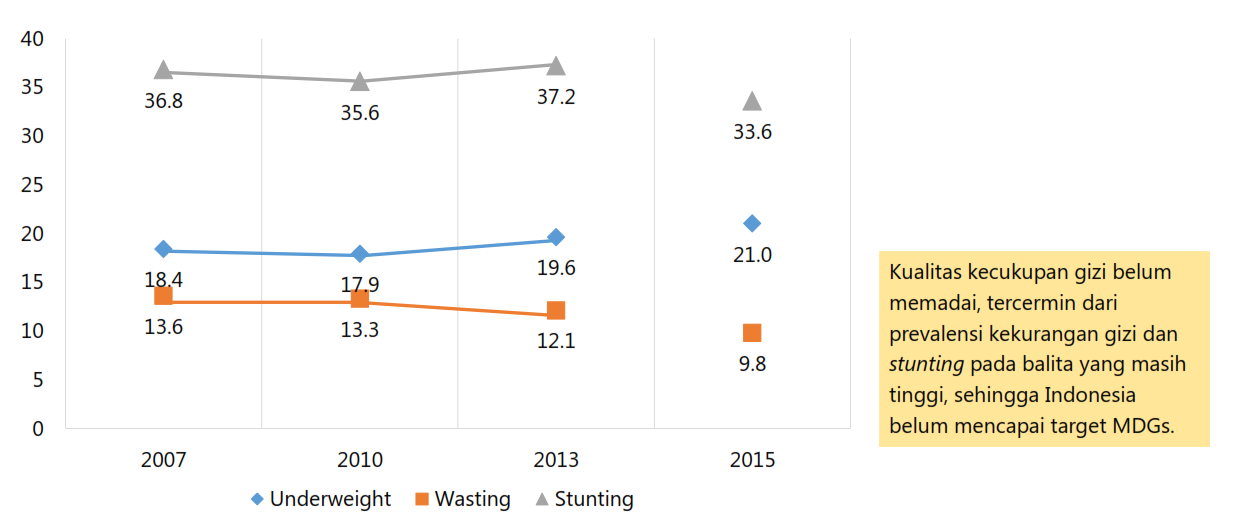 Sumber: Riskesdas 2007, 2010 & 2013 dan Hasil Sementara Sirkesnas 2016
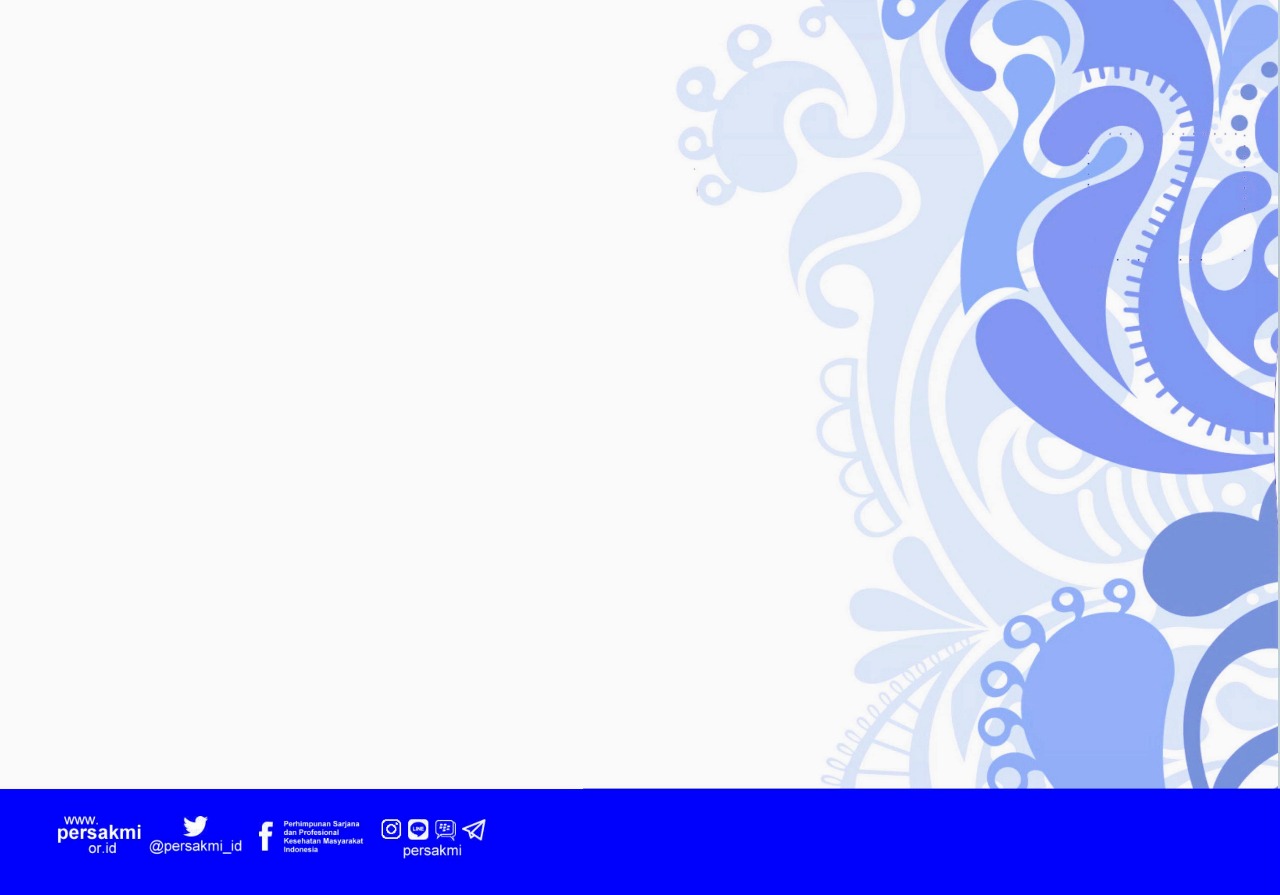 LAYANAN KESEHATAN
LAYANAN PRIMER: 
Relatif sudah lebih baik, kecuali di Timur
LAYANAN SEKUNDER: 
Masih mengkhawatirkan, kecuali Jawa
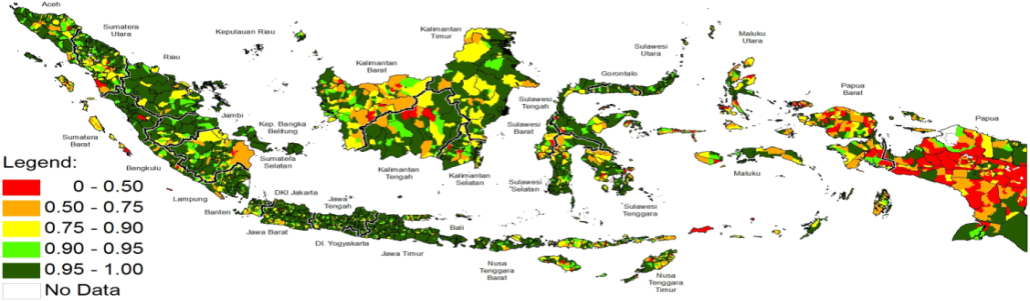 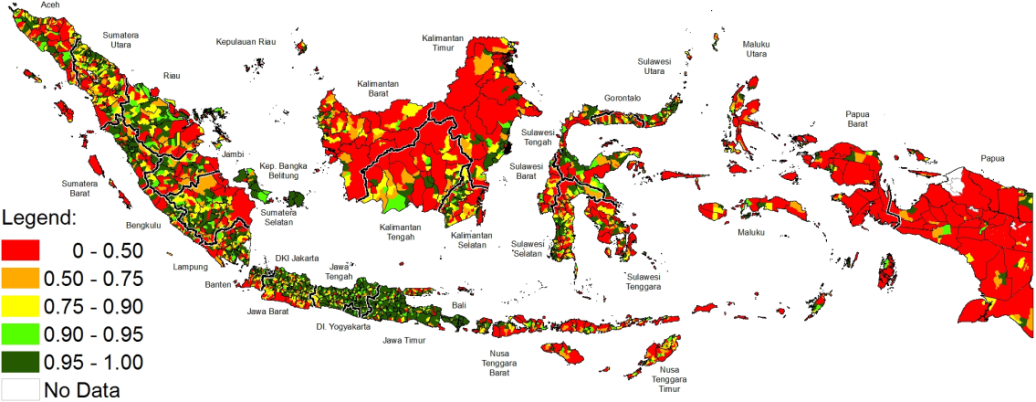 Akses terhadap layanan sekunder masih memprihatinkan. Akses ke Rumah Sakit pada Kecamatan di Pedesaan: 51% dari populasi (urban: 91%)
Akses terhadap layanan primer cukup baik (meskipun ada kesenjangan antar daerah)
Dengan akses yang terbatas, maka Kelas Menengah menghadapi kerentanan yang tinggi 
BPJS Kesehatan harus menyediakan sistem yang dapat melindungi Kelas Menengah Indonesia. 
Pemerintah menyediakan sistem/skema perlindungan yang dapat diikuti oleh seluruh kelompok masyarakat.
Tanggung jawab Premi oleh Pemerintah adalah untuk kelompok miskin & rentan (bukan Kelas Menengah), serta pegawai Pemerintah
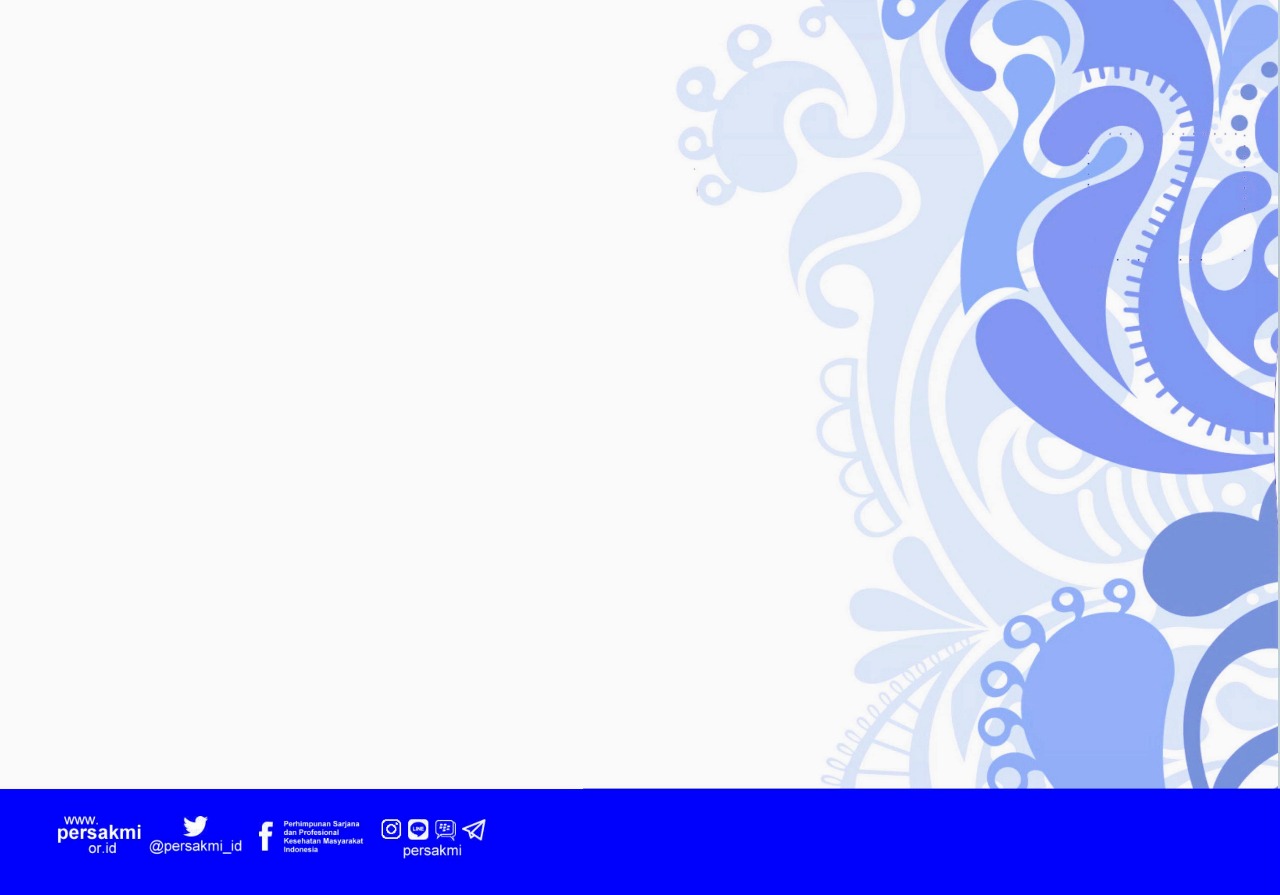 MDGs dan SDGs terkait Kesehatan
Transisi SDGs merupakan penyempurnaan dari MDGs
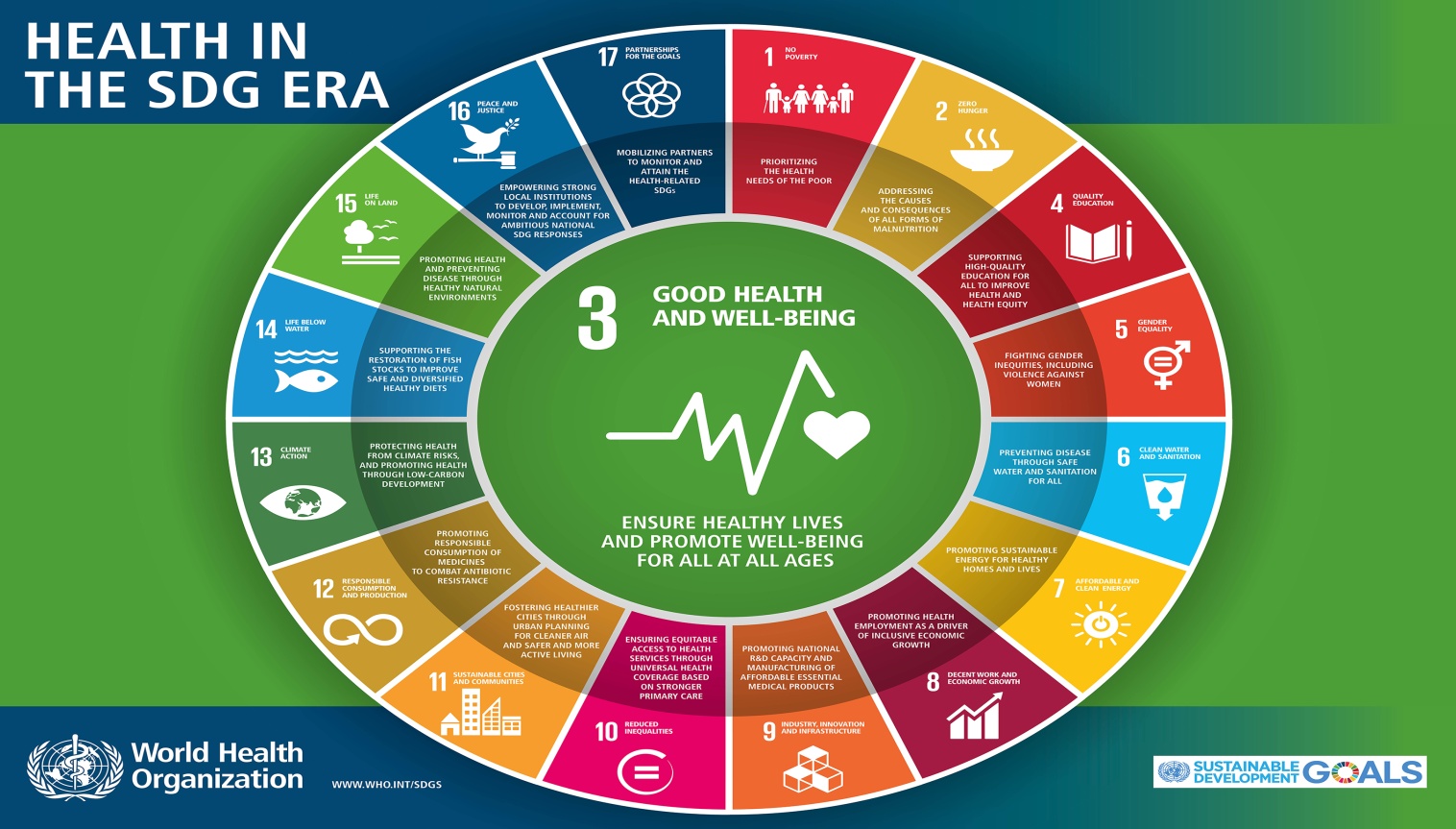 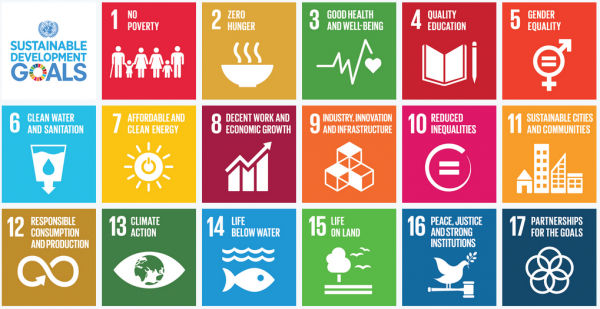 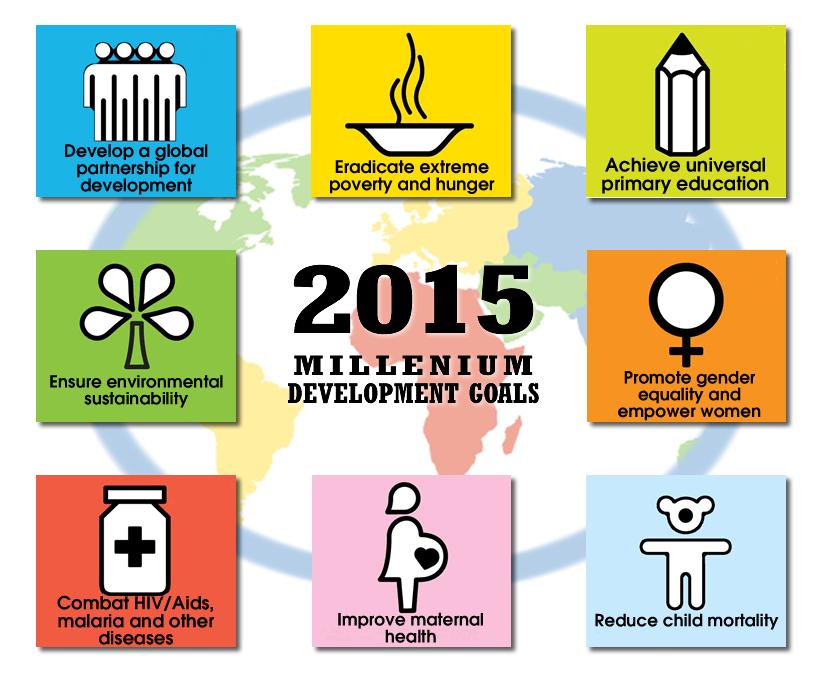 Penyempurnaan Prioritas reformasi kesehatan dalam mendukung pencapaian SDGS terutama pada poin 3 ini salah satunya dengan mewujudkan jaminan kesehatan UNIVERSAL COVERAGE tahun 2019
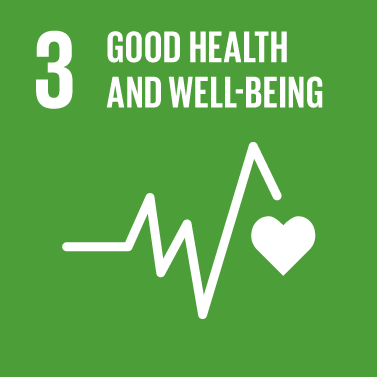 SDG 3 “Menggalakkan hidup sehat dan mendukung kesejahteraan untuk semua usia”. Tujuan : Target Kesehatan untuk SDG 3 “Goal Health Target”
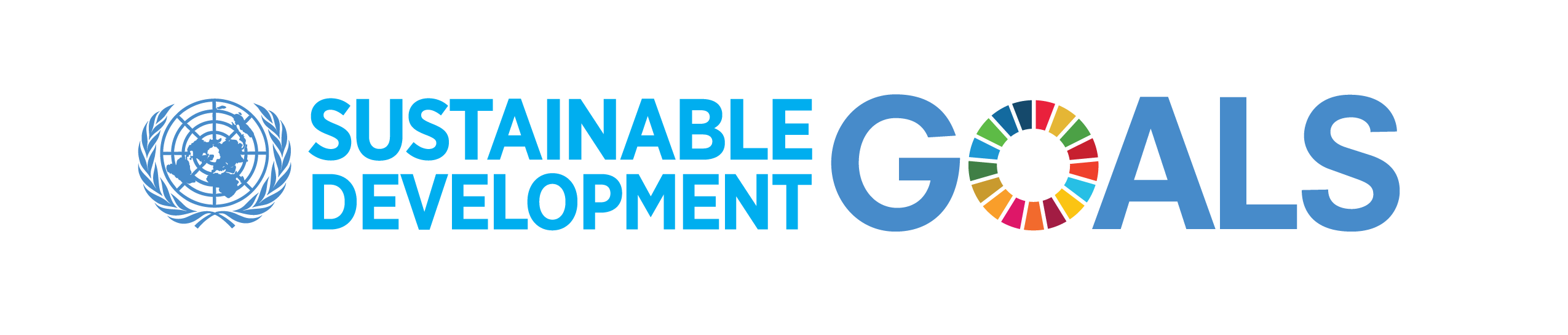 14
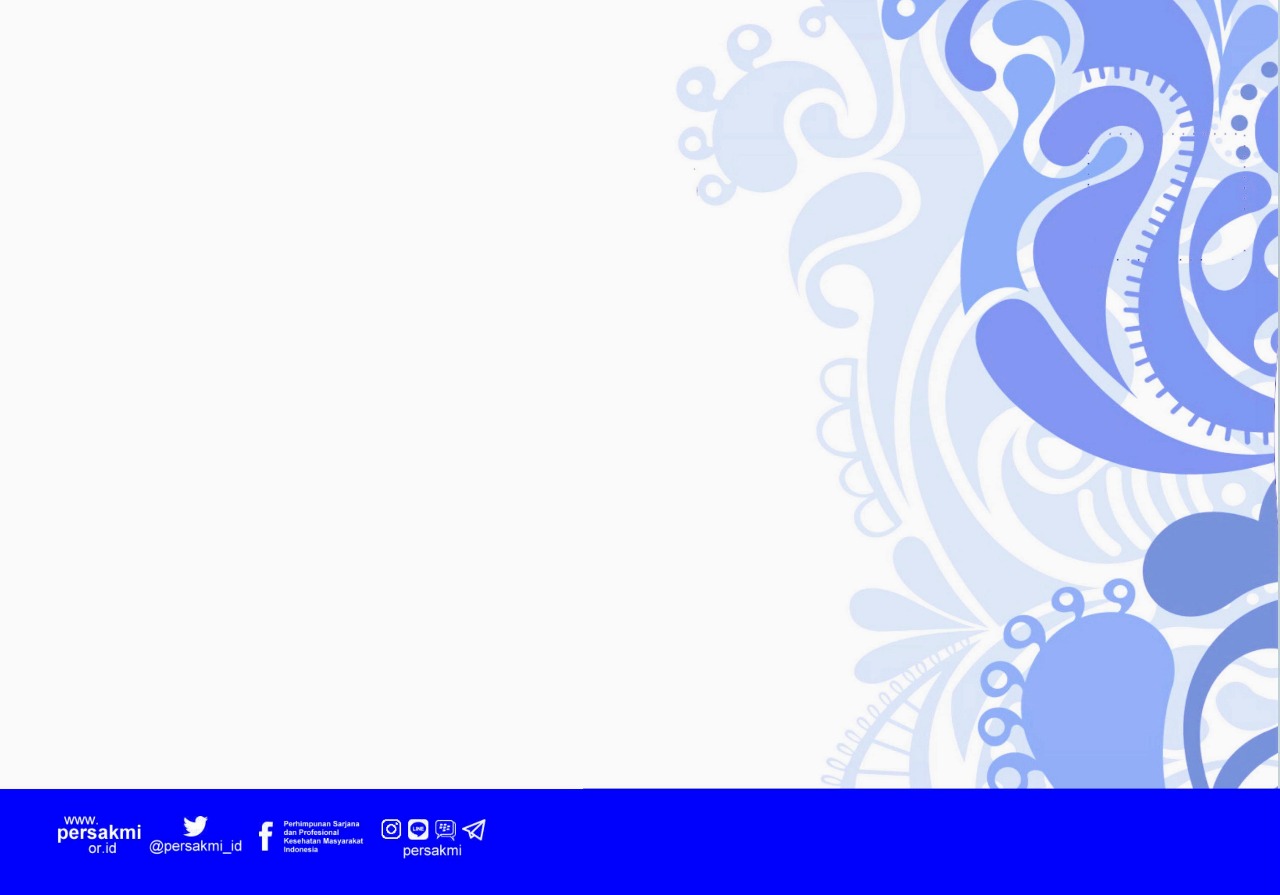 Target Kepesertaan JKN-KIS tahun 2019 diharapkan mencapai 95% penduduk Indonesia. Selaras dengan RPJMN tahun 2019
Kondisi 
Kepesertaan & Faskes Saat ini
Masih ada 21% jiwa yang belum memiliki JKN
Peserta Program JKN Per 1 Maret 2018 →193.535.881 Jiwa atau ± 74% dari total penduduk Indonesia
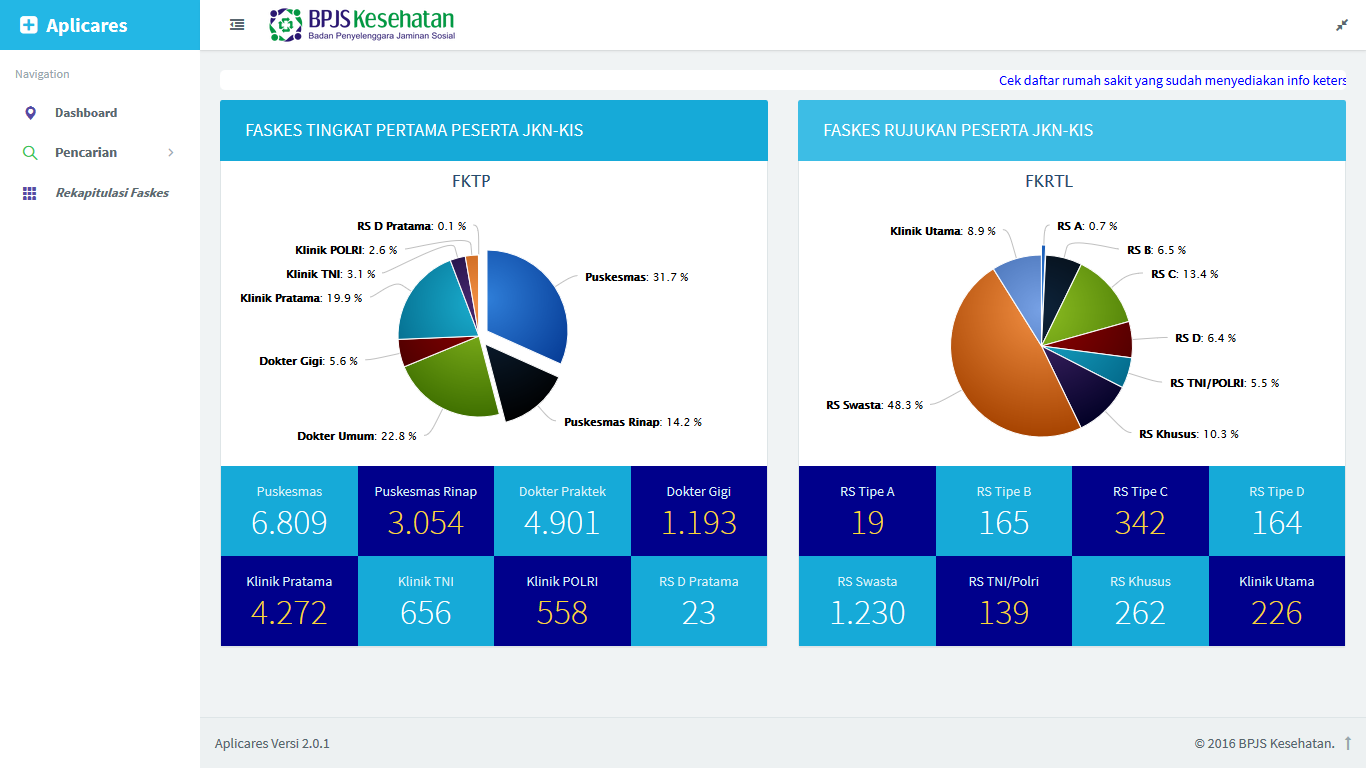 Inti permasalahan pentingnya JKN
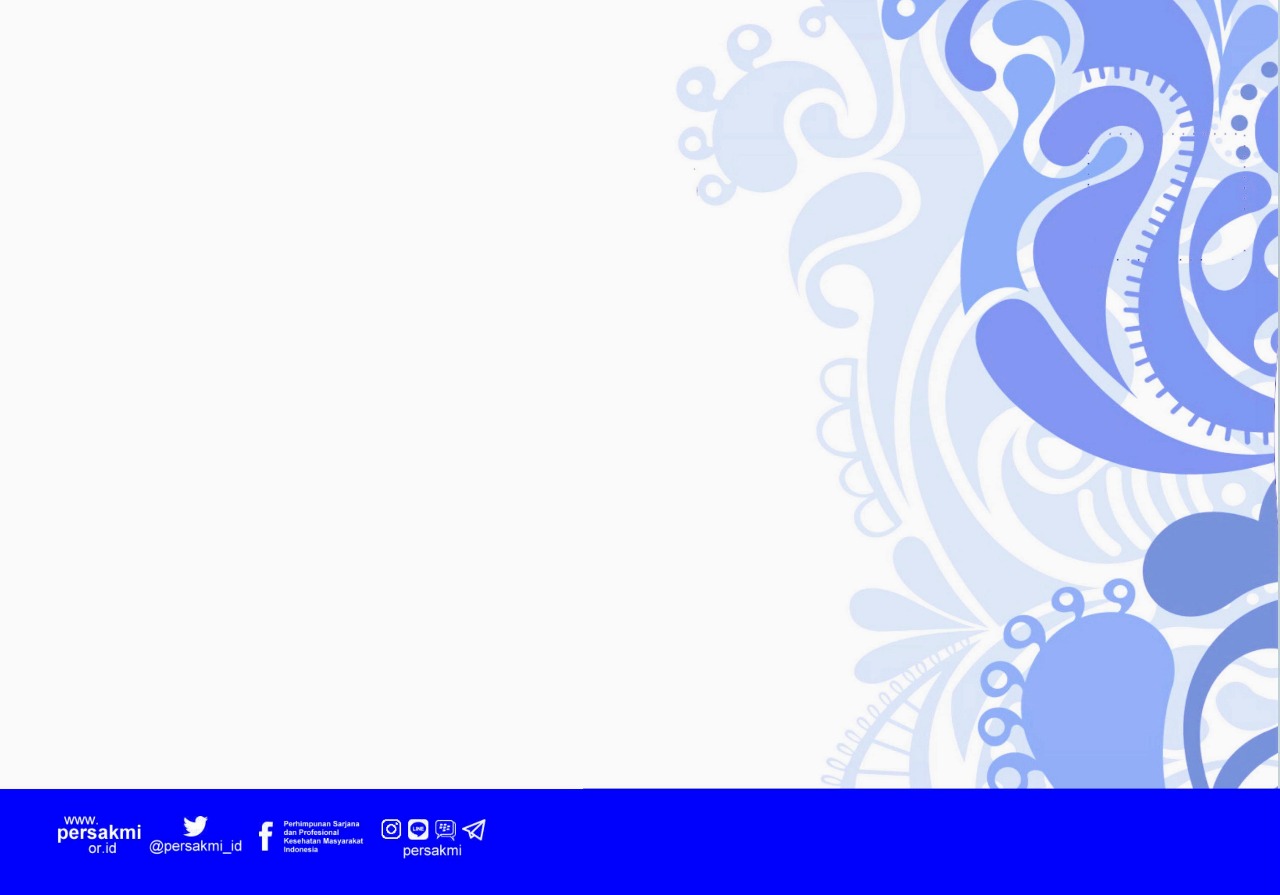 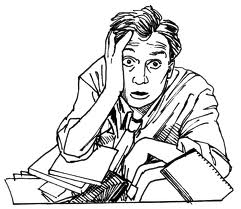 Sekitar 100 juta orang masih tergolong dalam“kemiskinan ekstrim” (hidup dengan $ 1,90 atau kurang setiap harinya)
Dimana Peran Tenaga Kesmas dalam Menyelesaikan atau Meminimalisir Segala Permasalahan Tersebut?
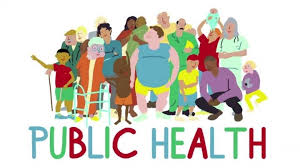 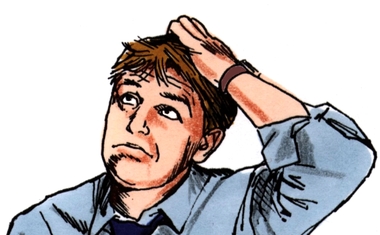 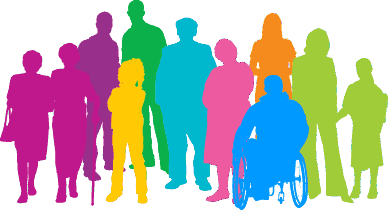 Setidaknya setengah dari populasi dunia masih belum memiliki cakupan layanan kesehatan esensial.
Lebih dari 800 juta orang (hampir 12% populasi dunia) menghabiskan setidaknya 10% dari anggaran rumah tangga untuk membayar perawatan kesehatan.
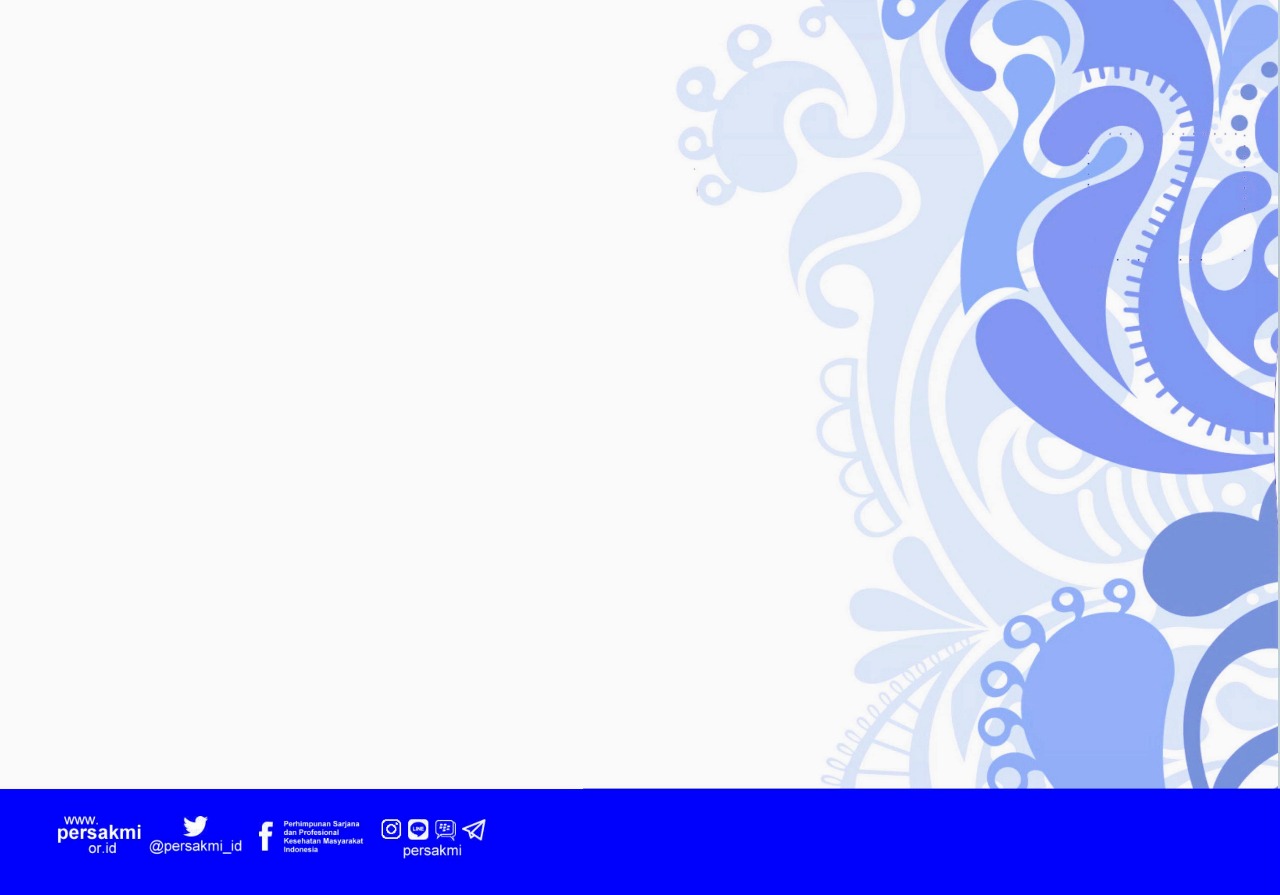 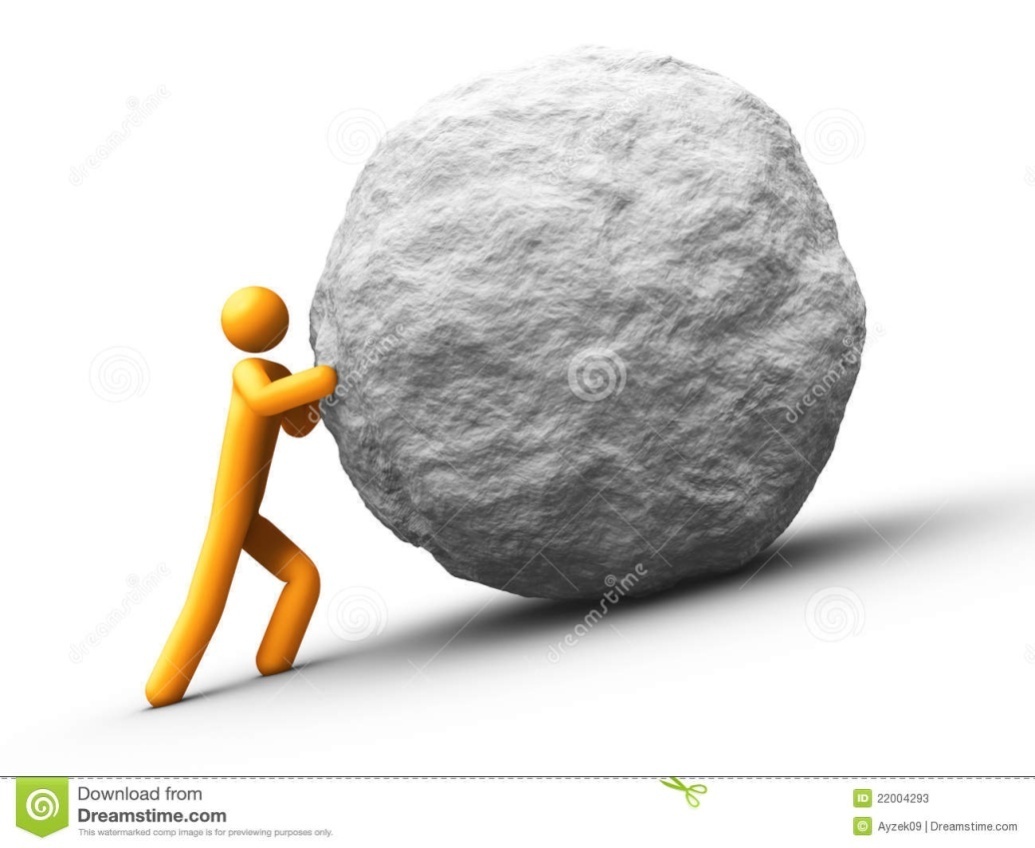 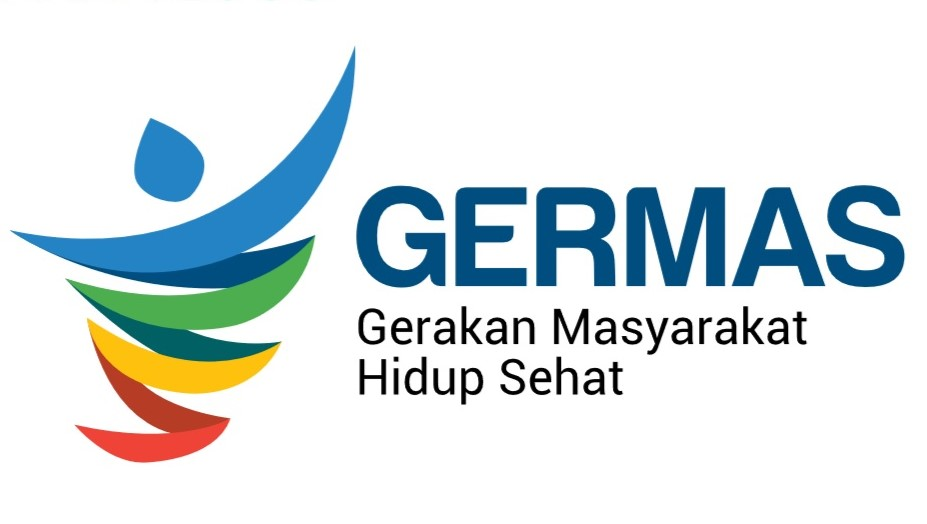 TENAGA KESEHATAN 
DI INDONESIA
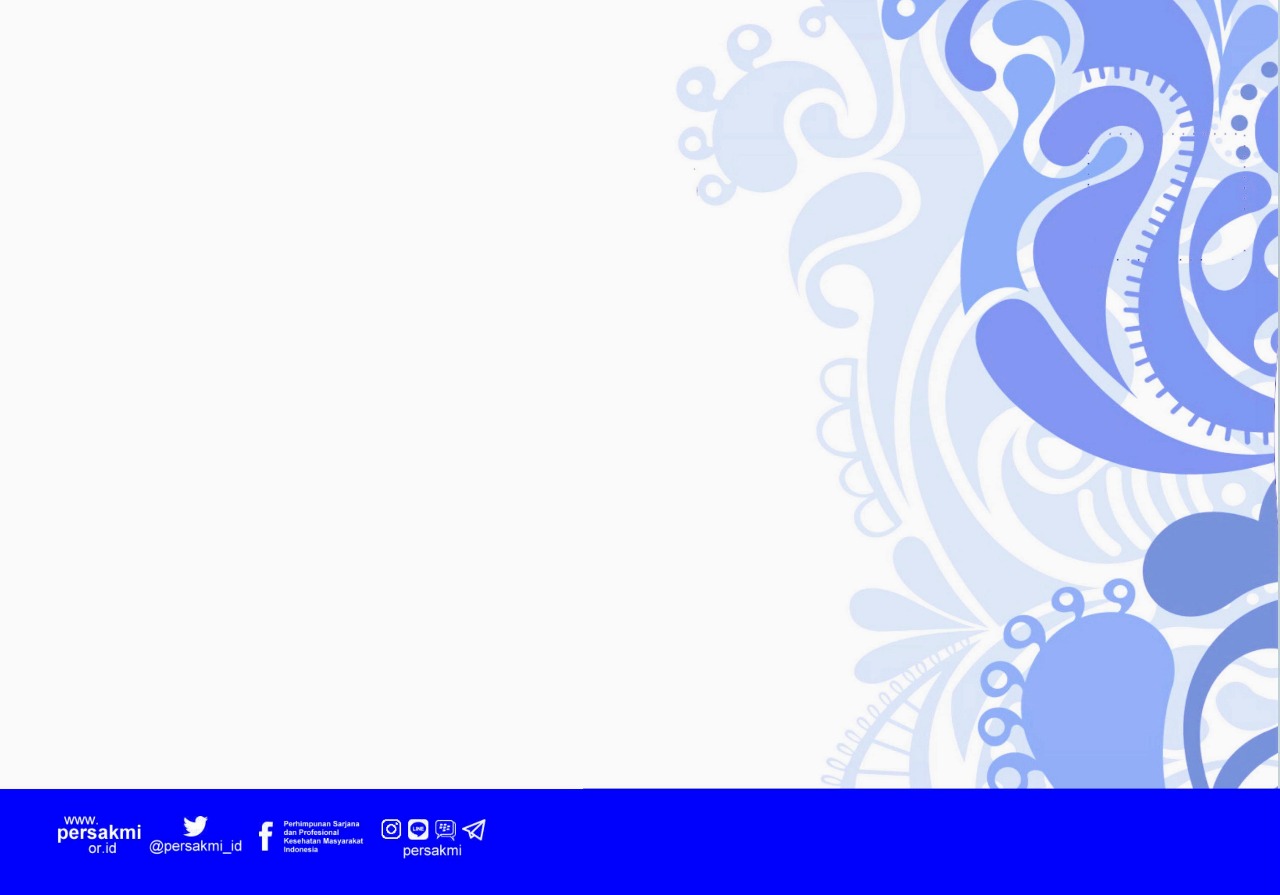 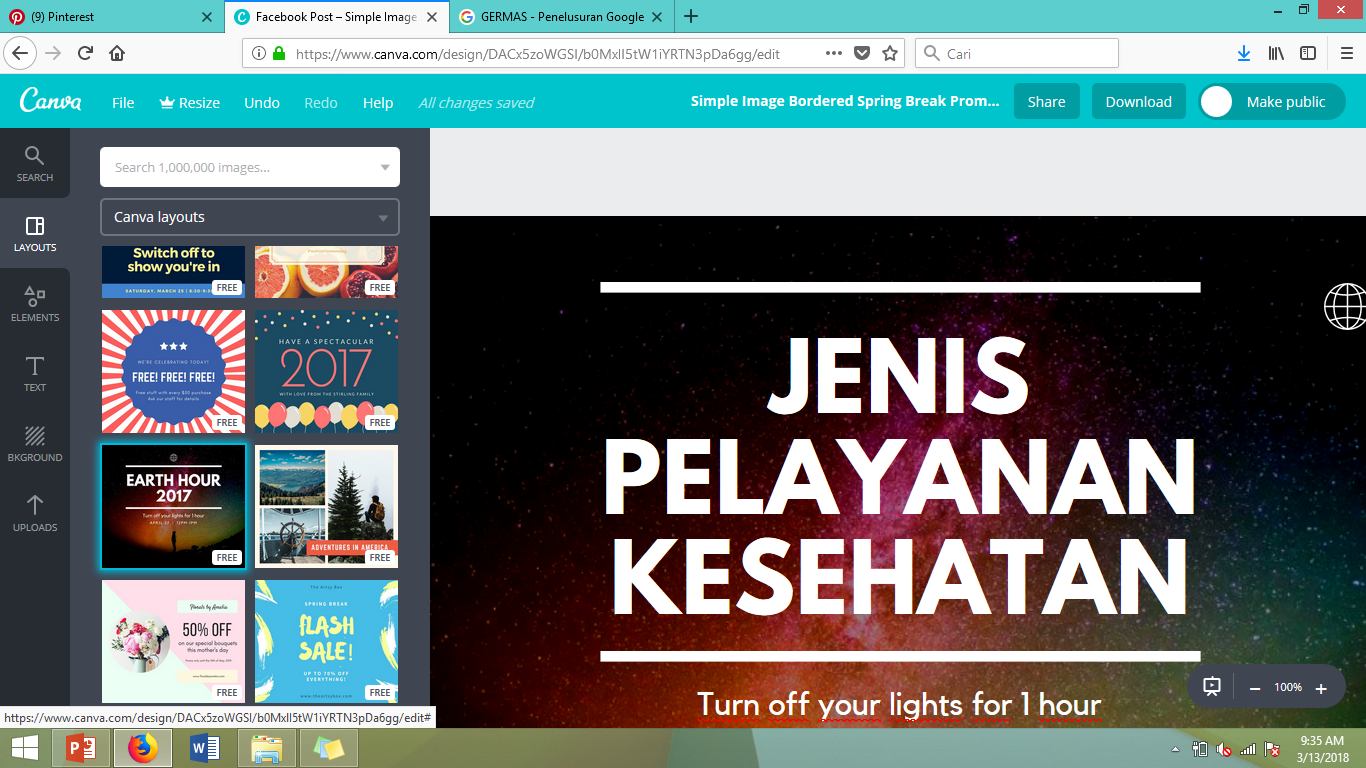 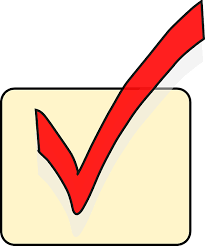 Sumber : UU Kesehatan, UU tenaga kesehatan, PMK 33/2015, & PMK 75/2014, Renstra kemkes 2015-2019
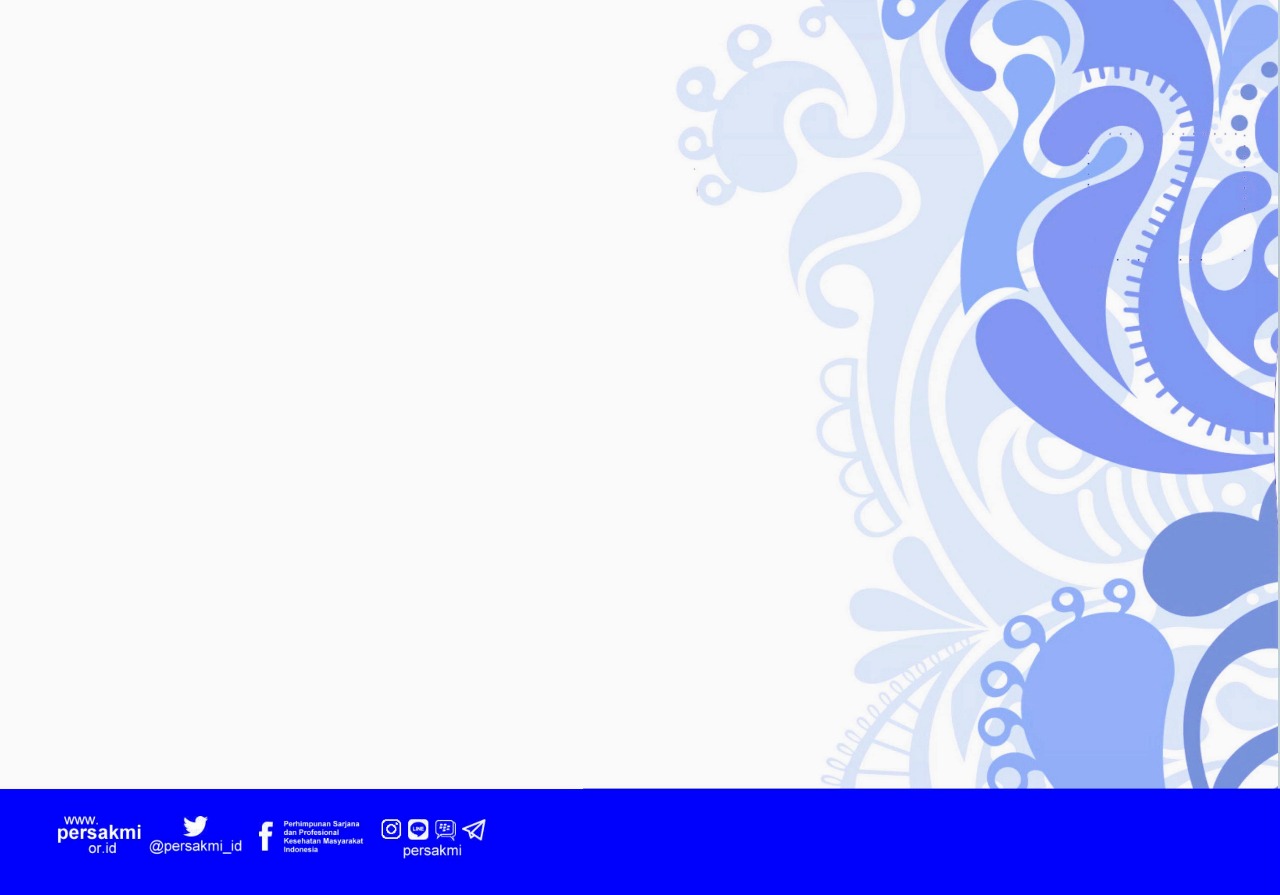 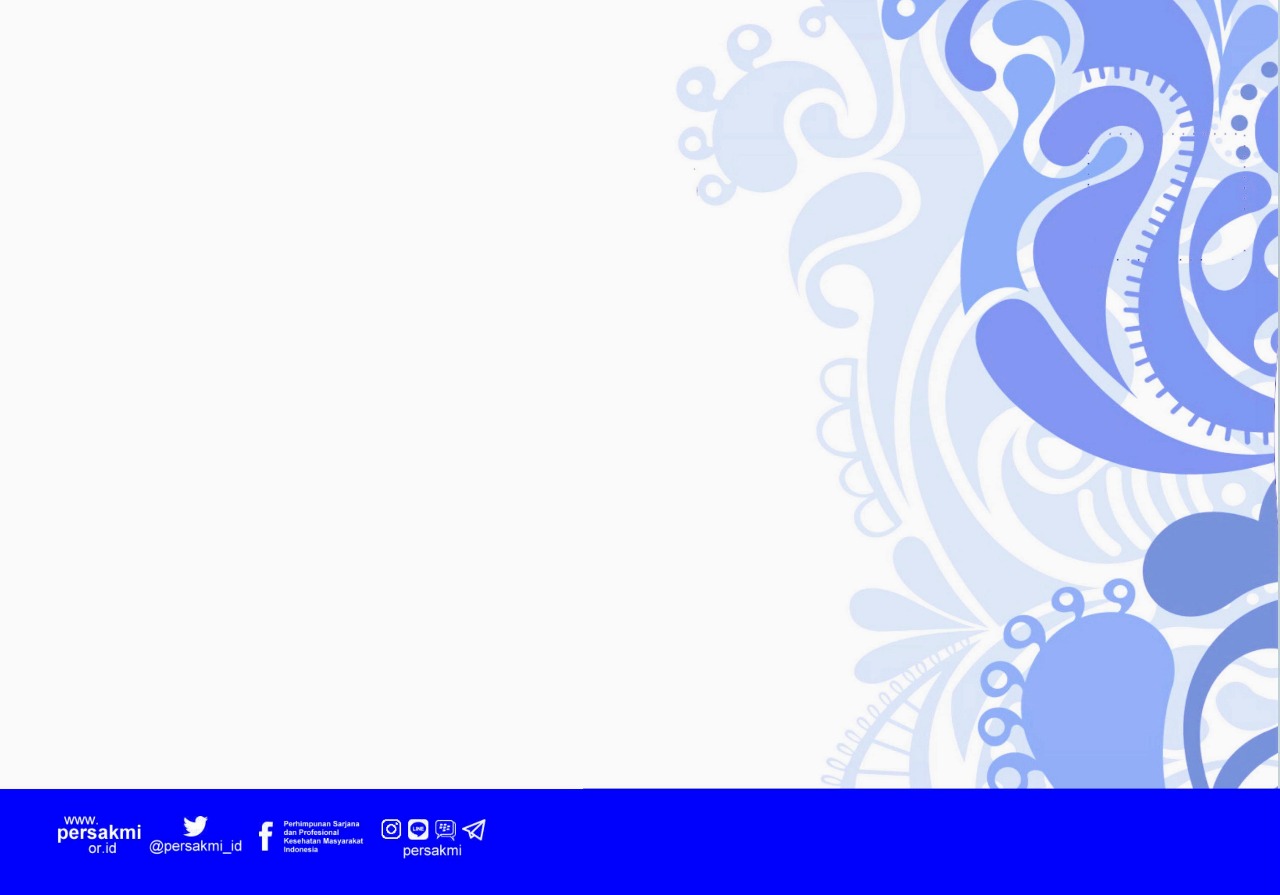 PELAYANAN KESEHATAN
Suatu kegiatan dan/atau serangkaian kegiatan yankes yang lebih mengutamakan kegiatan yang bersifat promosi kesehatan
Suatu kegiatan pencegahan terhadap suatu masalah kesehatan/penyakit
TINGKAT PENCEGAHAN
3
1
2
SEKUNDER
PRIMER
TERSIER
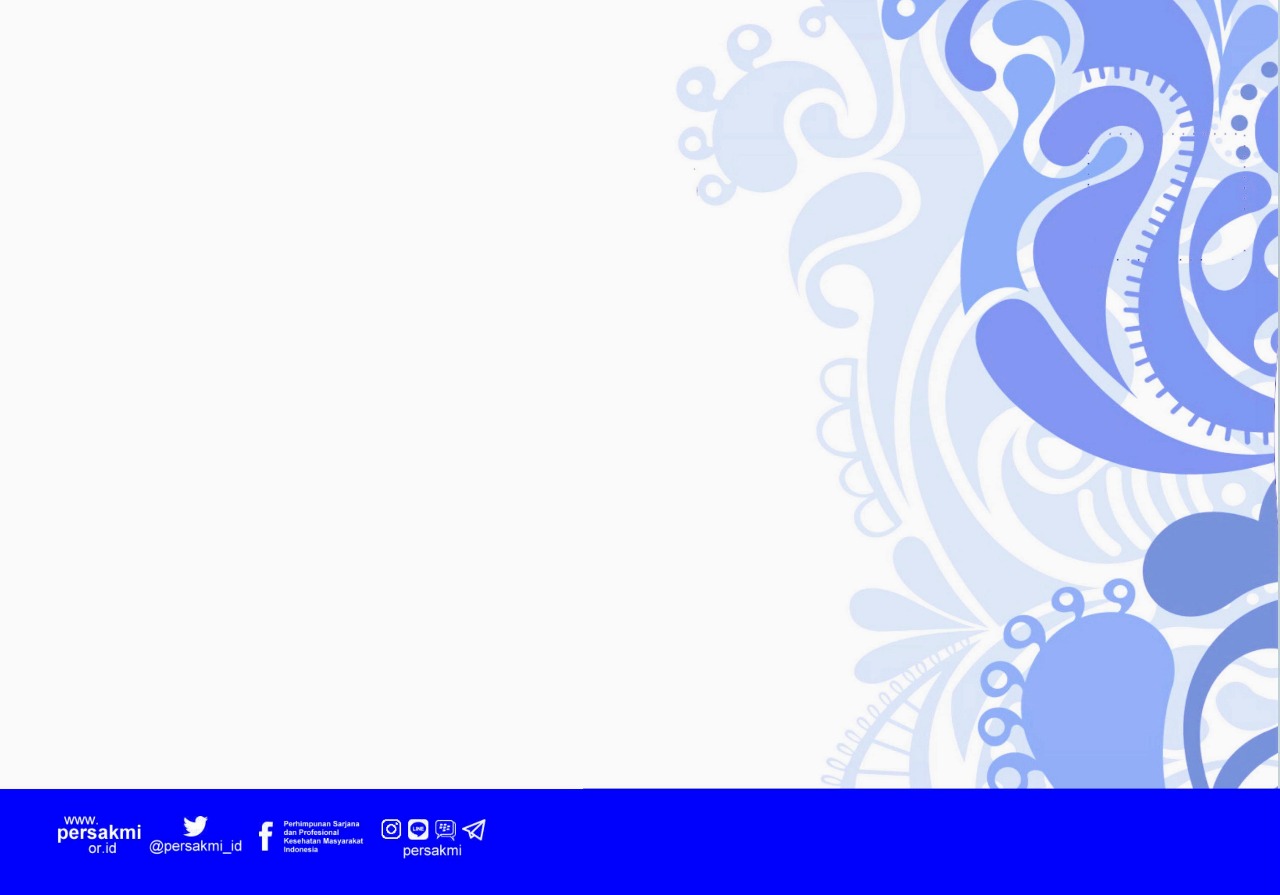 KONDISI UMUM
ISU UTAMA
Kurang meratanya persebaran tenaga kesehatan, terutama di DTPK
1
Keterbatasan Tenaga Kesehatan di fasilitas pelayanan kesehatan primer, sekunder, dan tersier, terutama terjadi di DTPK
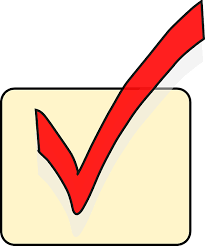 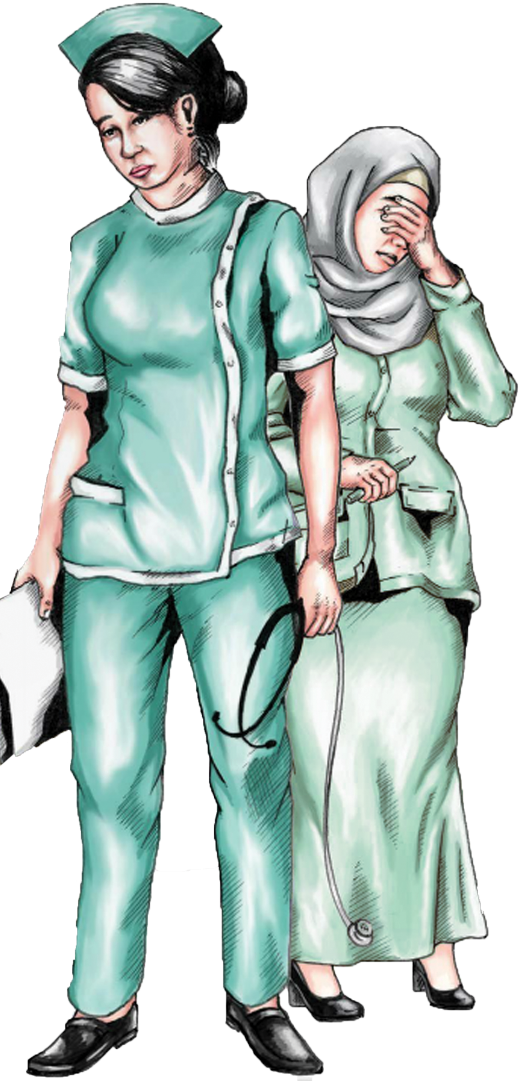 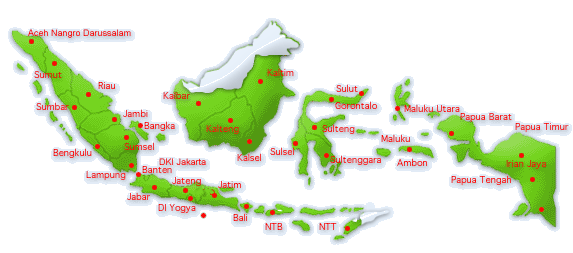 Masih ditemukan PKM dan RS yang      tdk lengkap Jumlah & Jenis Tenaga Kesehatannya.
2
Kendala Geografis juga menyebabkan keterbatasan akses pelayanan kesehatan
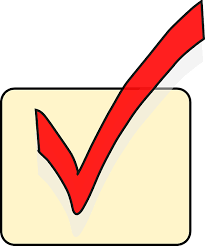 Turn Over Tenaga Kesehatan di   beberapa daerah tinggi, Retensi    Tenaga Kesehatan rendah.
3
Insentif Tenaga Kesehatan        belum memadai
4
Kualitas pelayanan belum optimal karena masih ada Faskes dasar yang belum memenuhi standar kesiapan pelayanan dan standar pelayanan kesehatan
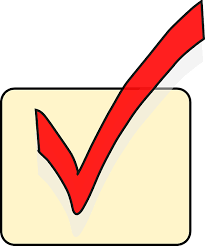 Pengembangan kemampuan Tenaga  Kesehatan yang sesuai dengan    perkembangan Iptek belum optimal.
5
Meningkatkan Ketersediaan, Penyebaran, dan Kualitas 
Sumber Daya Manusia Kesehatan
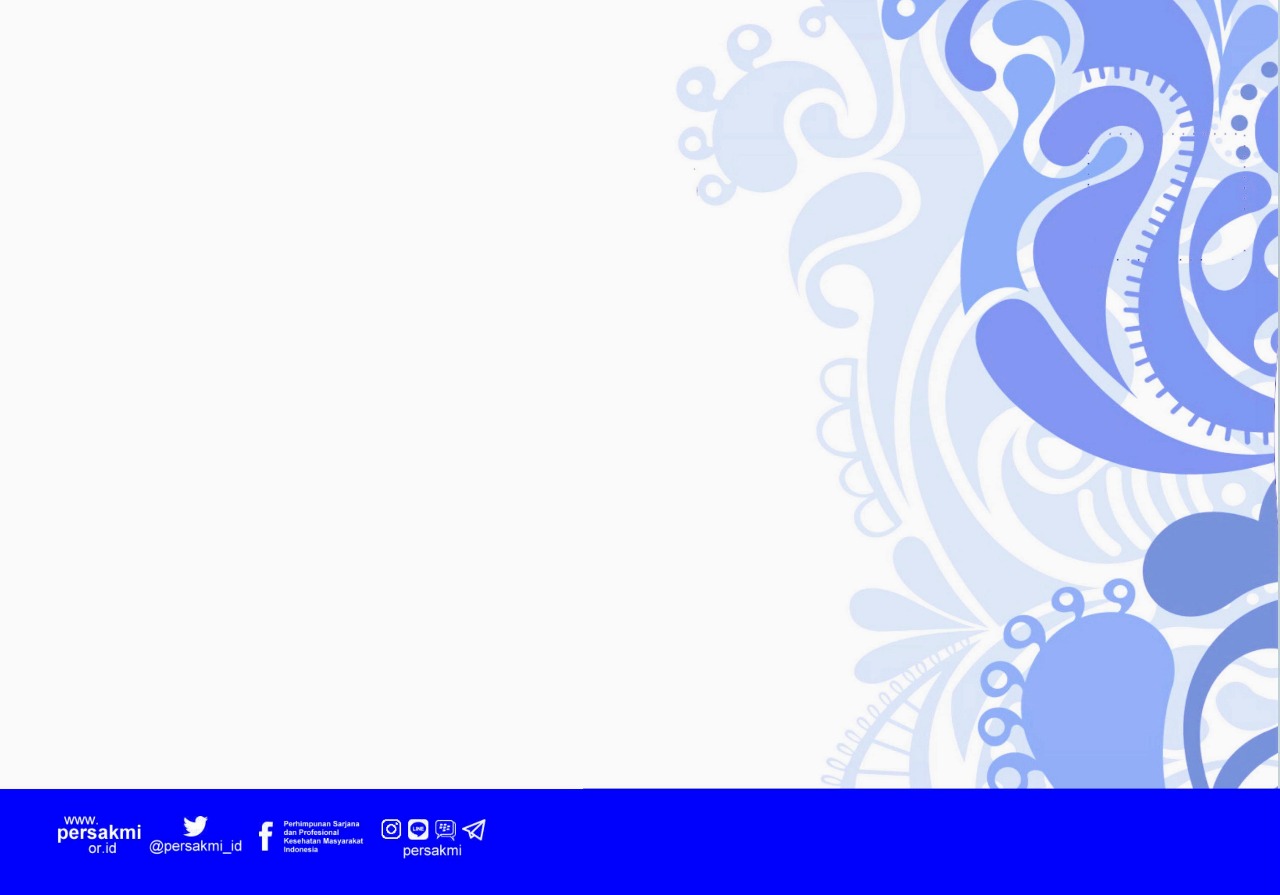 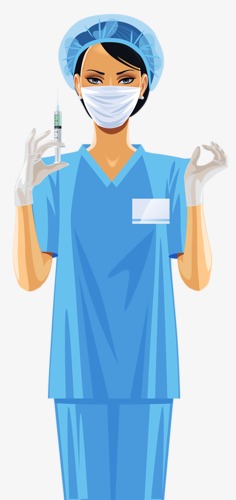 Pemenuhan kebutuhan tenaga kesehatan di fasilitas pelayanan kesehatan dengan prioritas di daerah terpencil, perbatasan dan kepulauan (DTPK) melalui penempatan tenaga kesehatan yang baru lulus (affirmative policy);
Peningkatan mutu tenaga kesehatan melalui pengembangan kompetensi, pelatihan dan sertifikasi seluruh jenis tenaga kesehatan;
Peningkatan kualifikasi tenaga kesehatan melalui pengembangan dokter spesialis dan dokter layanan primer;
Pengembangan sistem pendataan tenaga kesehatan dan upaya pengendalian dan pengawasan tenaga kesehatan.
Pengembangan insentif finansial dan non-finansial bagi tenaga kesehatan;
1
2
3
4
5
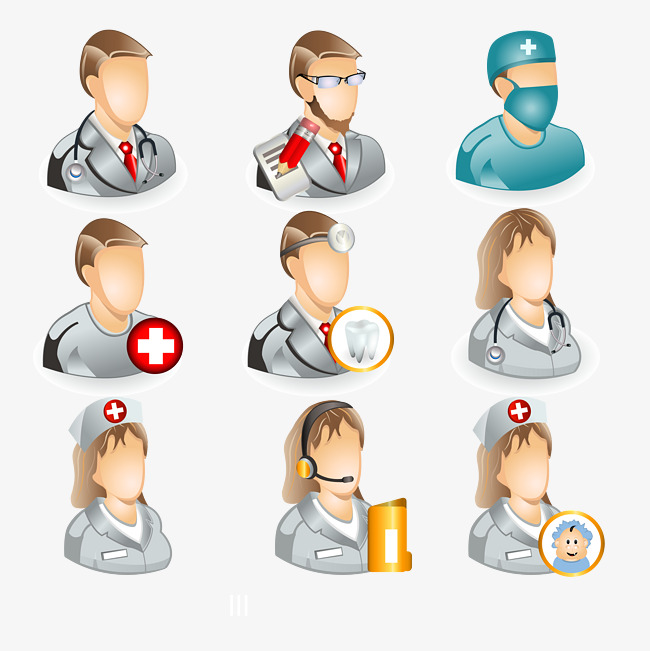 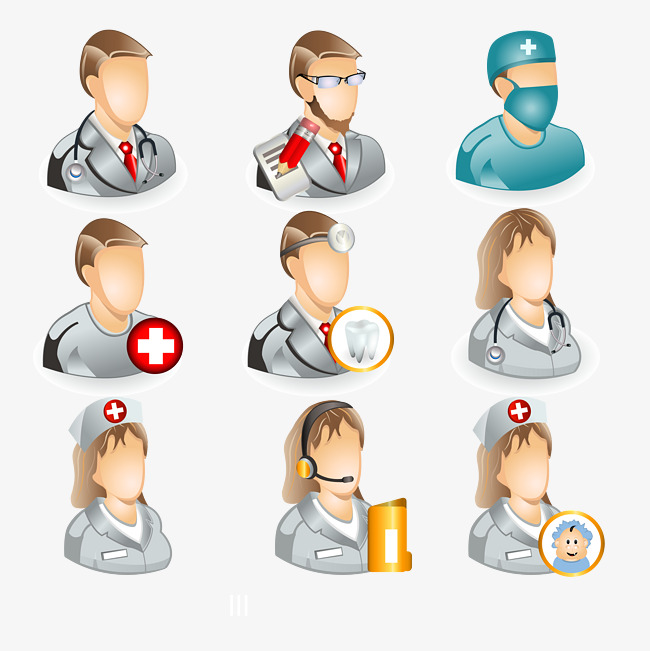 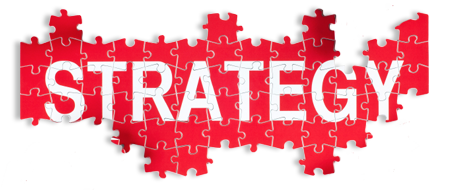 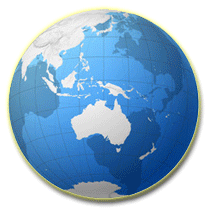 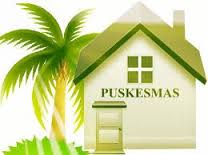 LINGKUP TENAGA PROFESIONAL KESEHATAN MASYARAKAT
1
Manajer Program Kesehatan
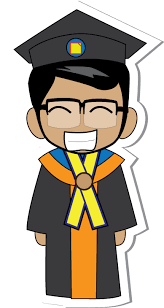 2
Administrator Program Kesehatan
3
Perencana Program Kesehatan
4
Analis Kebijakan Program Kesehatan
5
Pendidik Kesehatan
6
Investigator Kesehatan
7
Analis Data Kesehatan
8
Pembimbing kesehatan Kerja
9
Pengawas Kesehatan Lingkungan
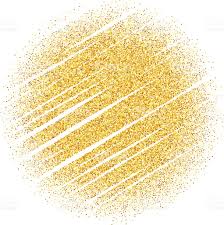 10
Nutrisionis Kesehatan Masyarakat
Kewenangan Manager Program Kesehatan
Mengambil keputusan strategis
1
5
Menetapkan kebijakan
2
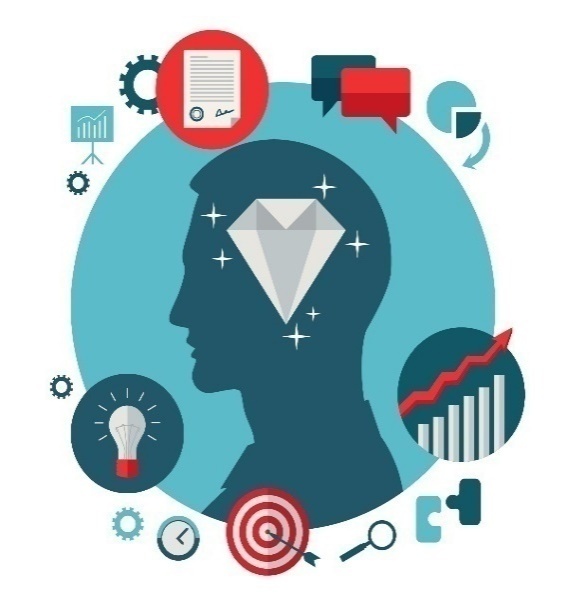 Mensupervisi bawahan
3
Mengevaluasi kinerja bawahan
4
Berbicara atas nama organisasi
Kewenangan Administrator Program Kesehatan
Menjadi Tim 
Perizinan Institusi di bidang Kesehatan
2
Penyusun buku pedoman/juklak/juknis di bidang kesehatan masyarakat
1
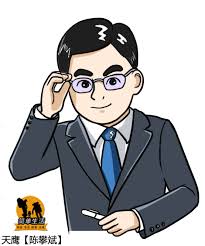 Menjadi penilai sertifikasi nakes
4
Menjadi surveyor akreditasi institusi
3
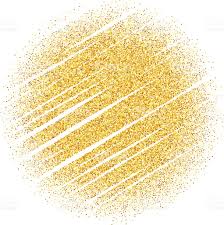 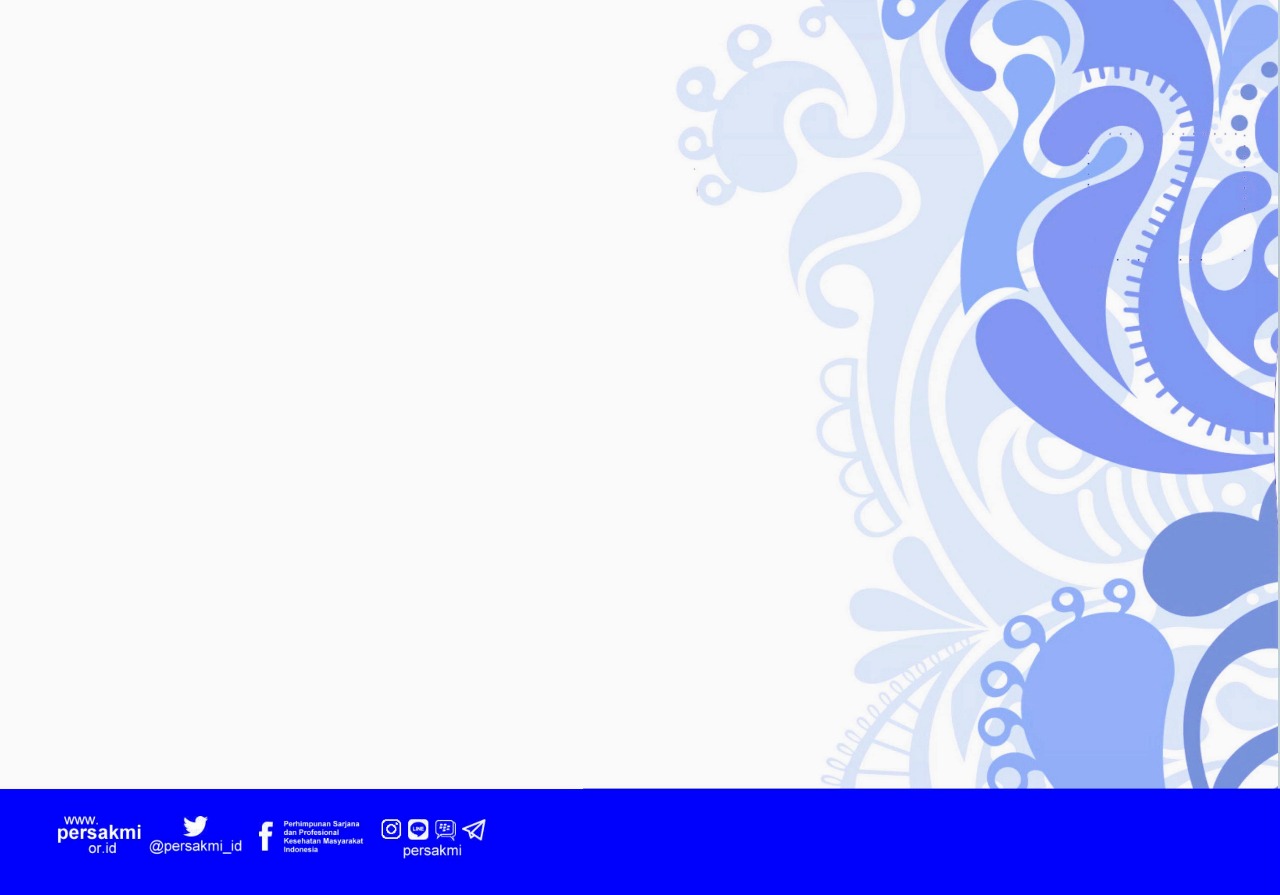 Kewenangan Perencana 
Program Kesehatan
Kewenangan Analisis 
Kebijakan Program Kesehatan
Menyusun telaah kebijakan
Mengambil keputusan
1
1
Menafsirkan & membuat analisa yang mendalam tentang kebijakan khususnya di bidang kesehatan masyarakat
Berkoordinasi baik internal maupun eksternal organisasi khususnya terkait penyediaan data untuk perencanaan
2
2
Membuat sebuah laporan analisis kebijakan di bidang kesehatan masyarakat
3
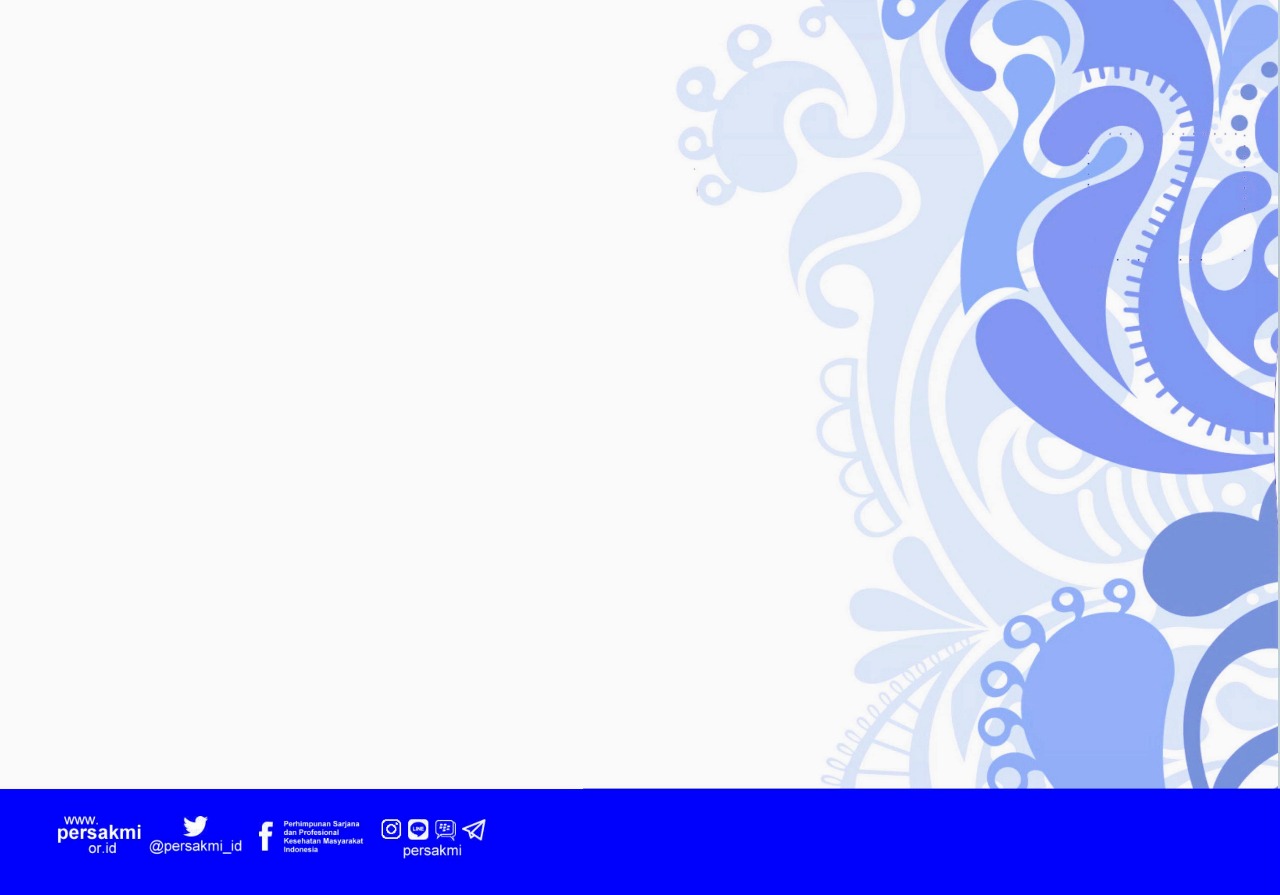 Membangun Kebijakan Publik yang Berwawasan Kesehatan
Menciptakan Lingkungn yang Suportif
Mengembangkan Keterampilan Individu
Assesmen kebutuhan individu & masyarakat
Mengembangkan Pemasaran Sosial
Memperkuat Gerakan Masyarakat
Mampu Mengembangkan Kemitraan
01
02
03
04
05
06
07
KEWENAGAN PENDIDIK KESEHATAN
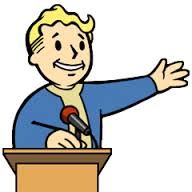 Kewenangan Investigator Kesehatan
Melakukan penilaian gizi pada masyarakat
1
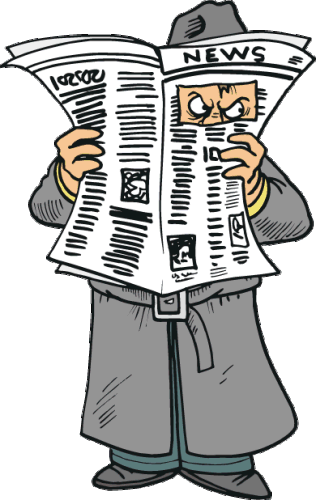 Melakukan investigasi untuk penyakit menular dan tidak menular
2
Melakukan investigasi pada sanitasi tempat-tempat umum, analisis pencemaran lingkungan
3
Melakukan investigasi keberhasilan program kespro dan kependudukan (KIA, KB, AKI, AKB)
4
5
Membuat laporan dan merumuskan rekomendasi untuk intervensi masalah
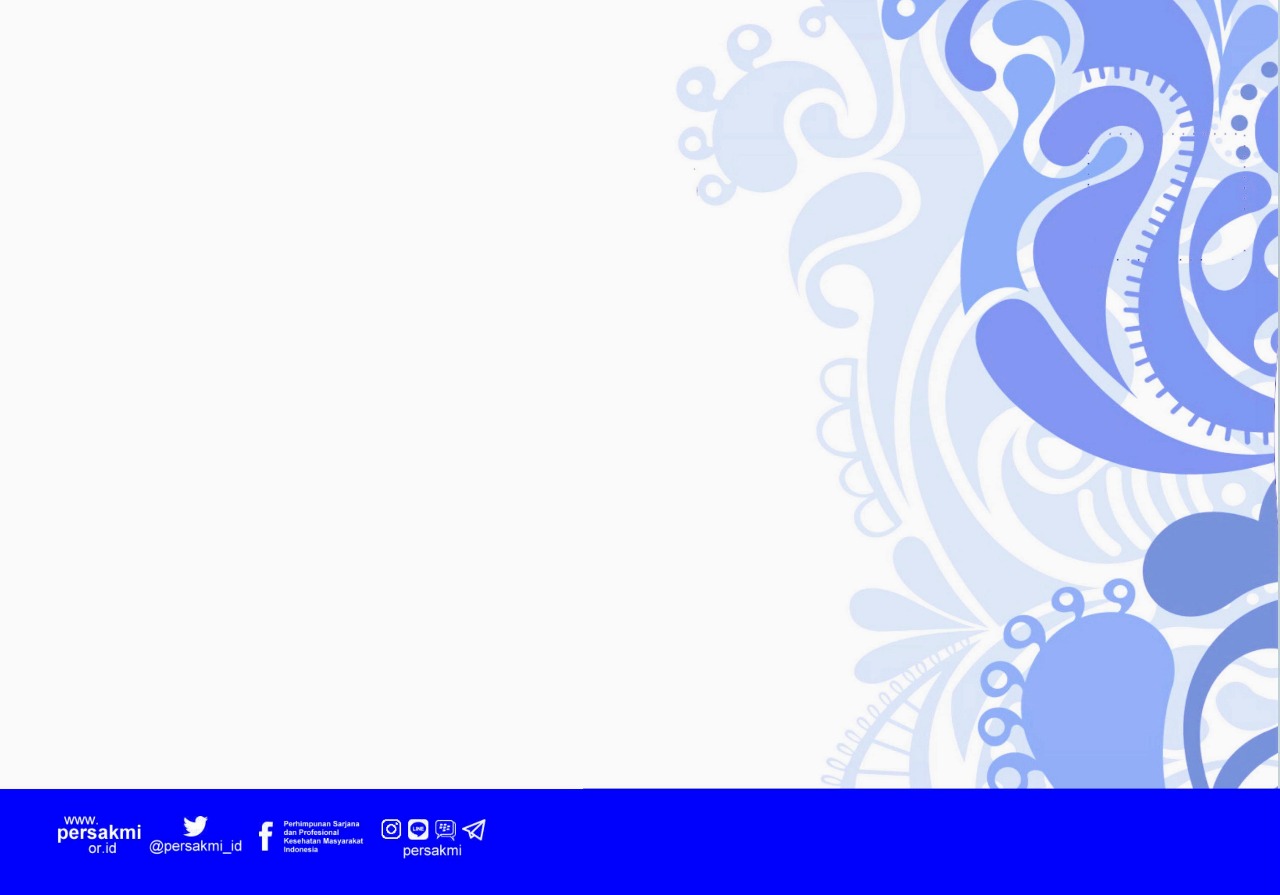 Kewenangan Analis Data Kesehatan
Melakukan analisis kebutuhan data (kuantitatif dan atau kualitatif), cara pengukuran, & metode pengumpulan serta kebutuhan sarana-prasarana yang diperlukan dalam rangka anlysis permasalahan kesehatan masyrakat (evidence based public health)
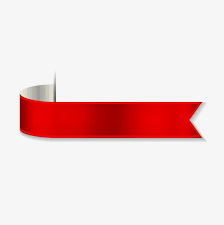 01
Melakukan penggunaan teknologi yg adaptable & tepat guna sesuai dgn lingkungan utk menjamin validitas dan realibilitas data yg dikumpulkan atau informasi yang dihasilkan
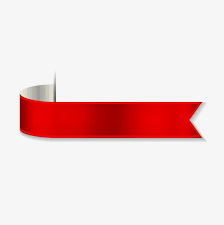 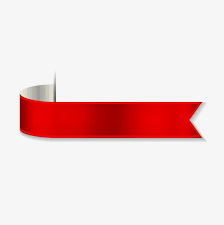 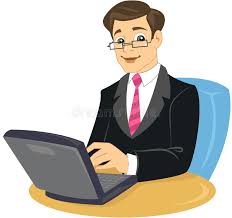 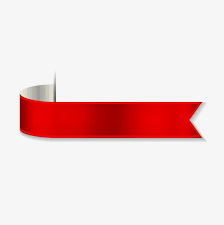 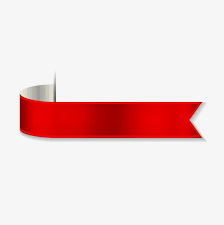 02
03
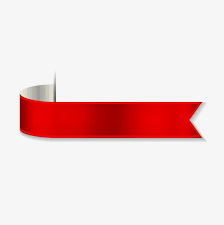 05
04
06
Melakukan pemosresan & analisis data utk memperoleh informasi yg selanjutnya digunakan utk pengambilan keputusan dlm rangka memecahkan permasalah kesehatan
Melakukan pengukuran, penilaian, & penentuan prioritas factor yg mempengaruhi kshtan di msyrkt berdasarkn data/informasi yg telah diperoleh
Merancang manajemen data dan alur pencatatan dan pelaporan data
rutin dan insidental
Menjunjung tinggi prinsip kerahasiaan data & etika dlm mengakses, mengumpulkan, menganalisis, menggunakan, mempertahankan & menyebarluaskan data & informasi kesehatan dgn memperhatikan ketentuan peraturan perundang-undangan & atau consensus internasional
Kewenangan Pembimbing Kesehatan Kerja
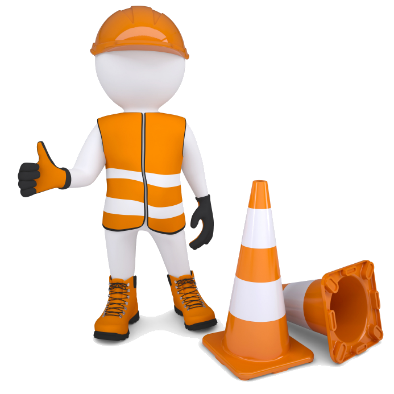 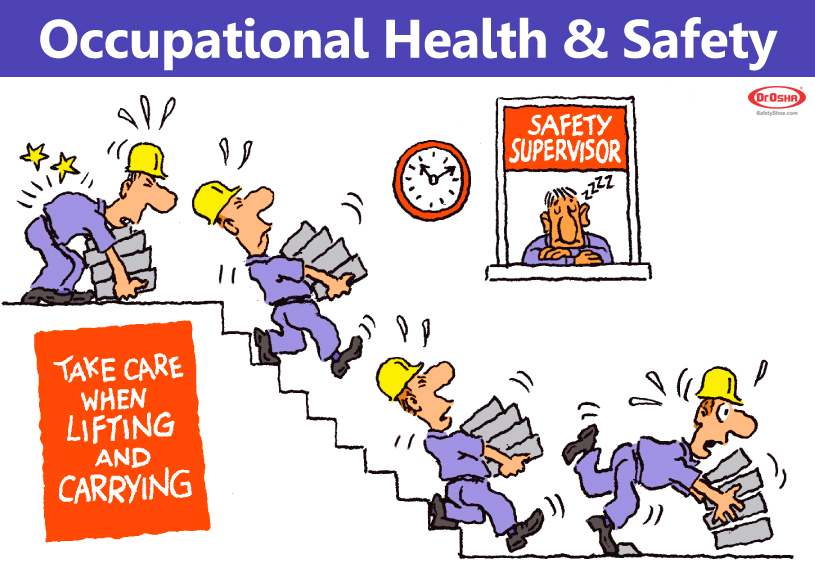 5.  Masalah kesehatan dan kebugaran pekerja termasuk masalah ergonomis di tempat kerja
6.  Mengembangkan dan prosedur darurat, bekerjasama dengan pihak berwenang dan layanan darurat, untuk meminimalkan bahaya dari kecelakaan
1. Deteksi dini risiko (lingkungan, bahan dll) dan terjadinya PAK
2. Kolaborasi dgn dokter utk pencegahan, penanggulangan & pengendalian PAK
7.  Mengembangkan dan prosedur darurat, bekerjasama dengan pihak berwenang dan layanan darurat, untuk meminimalkan bahaya dari kecelakaan
3. Mengharuskan kontraktor yang bekerja atas nama mereka untuk menerapkan kesehatan, keselamatan dan standar lingkungan sepenuhnya secara kompatibel
8.  Melakukan atau mendukung penelitian terhadap peningkatan aspek kesehatan, keselamatan dan lingkungan, mereka proses produk dan operasi selanjutnya, untuk mencapai tujuan obyektif, dirumuskan pada "Peraturan Dasar Keselamatan Kerja"
4. Menilai Aspek kesehatan, aspek keamanan lingkungan sebelum memasuki kegiatan baru dan menilai kembali mereka memetikan perubahan signifikan
Kewenangan Pengawas Kesehatan Lingkungan
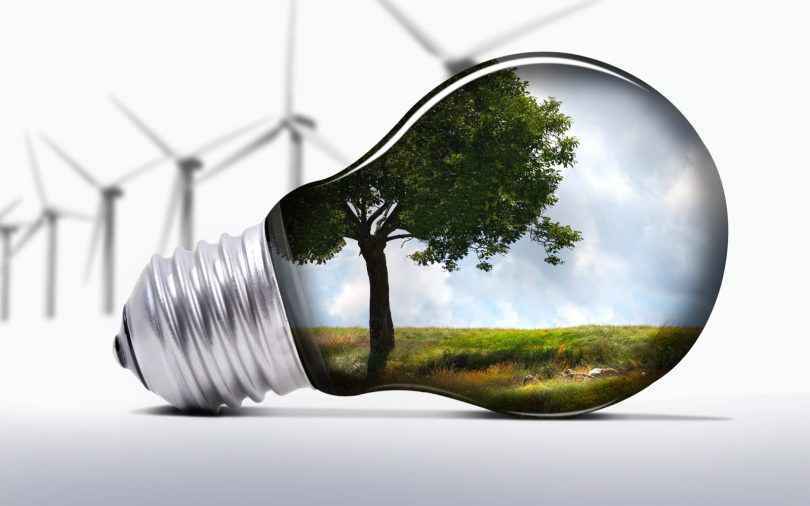 Tempat pengolahan makanan dan minuman baik pada tempat-tempat industri pengolahan makanan maupun pada rumah-rumah makan dan restoran.
Pencegahan keracunan pada makanan & minuman serta Pembinaan dan pengawasan dalam rangka peningkatan kebersihan tempat-tempat umum
Menyusun kebijakan teknis dan kebijakan pelaksanaan serta melakukan Pembinaan, pengawasan dan pengendalian atas →
Kualitas air serta pencegahan terhadap pencemaran air, perbaikan kualitas air dan kesehatan lingkungan.
Kualitas lingkungan perumahan, lingkungan pemukiman, pembinaan pengelolaan sampah dan pemantauan pencemaran di lingkungan TPS & TPA.
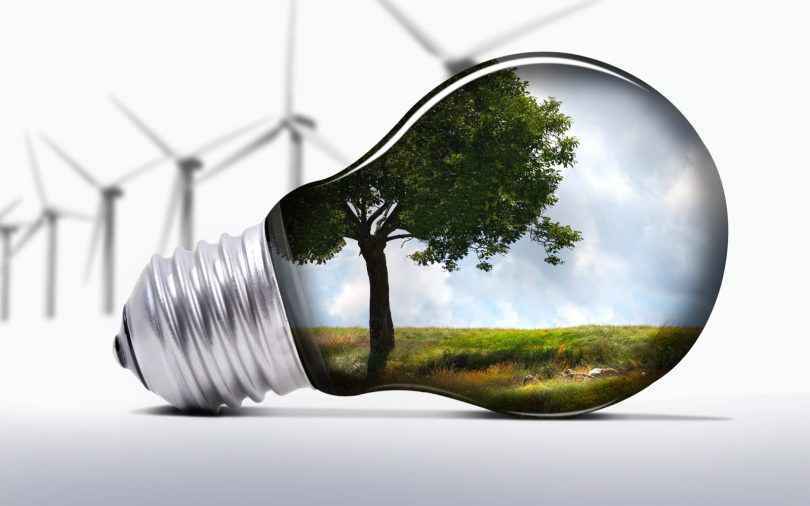 Peningkatan kesehatan masyarakat pekerja serta pencegahan dan perlindungan terhadap kecelakaan kerja.
Pemberantasan vector penyakit berbasis lingkungan serta pelaksanaan kegiatan analisis dampak kesehatan lingkungan.
Promosi kesehatan masyarakat, pembinaan kemitraan dan peran serta masyarakat dalam upaya promosi kesehatan
Kewenangan Nutrisionis Kesehatan Masyarakat
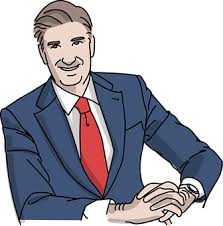 1
Perencana program gizi
Pengelola program intervensi gizi di masyarakat
2
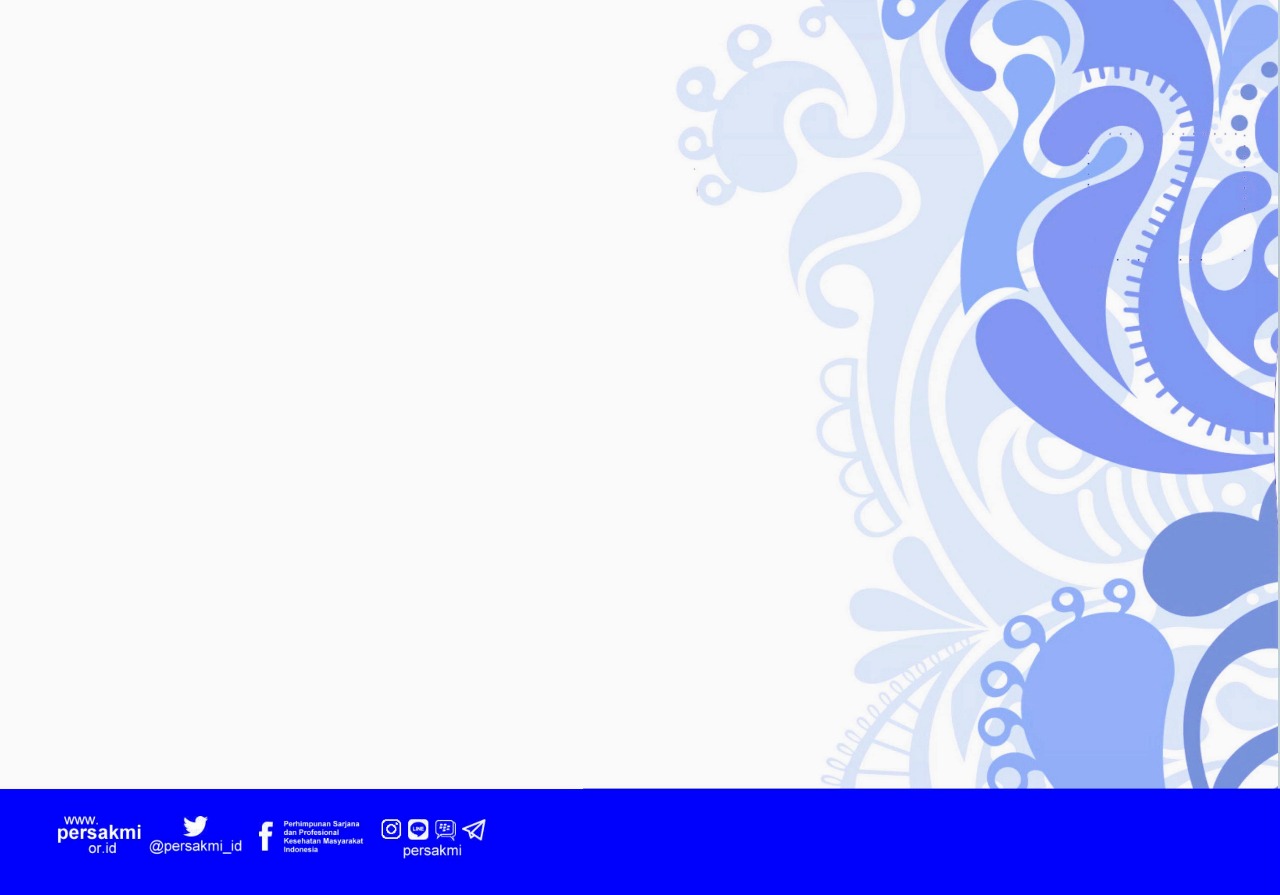 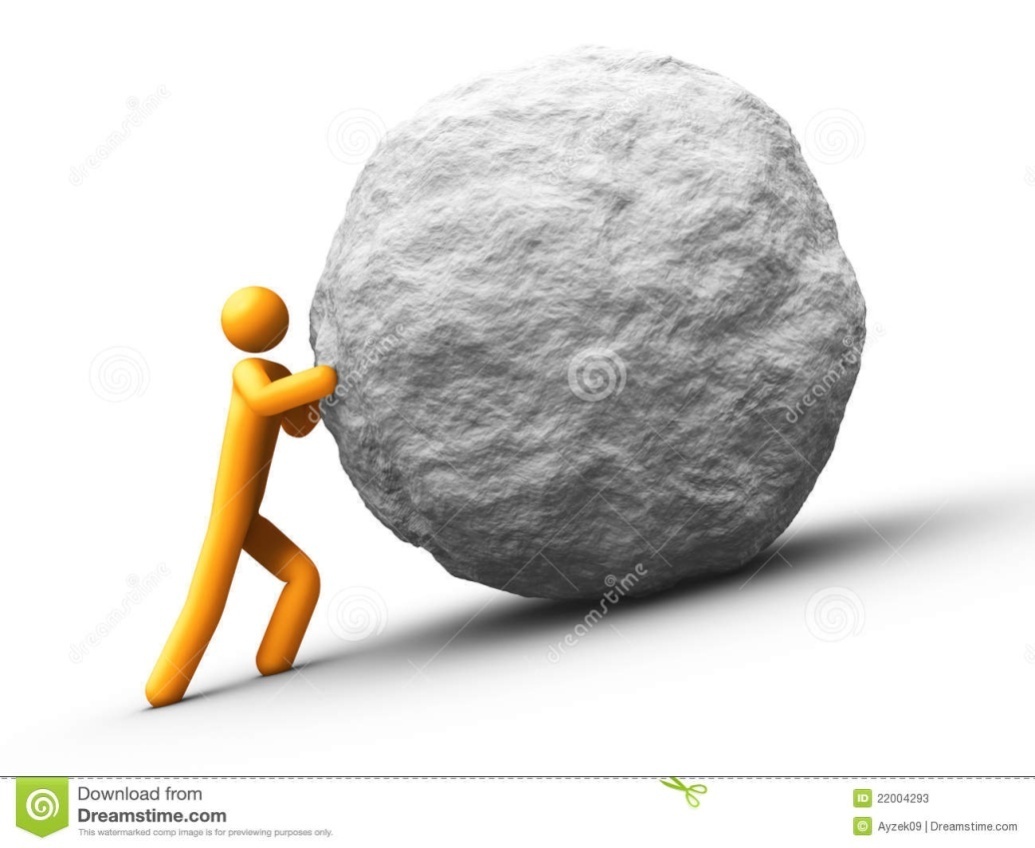 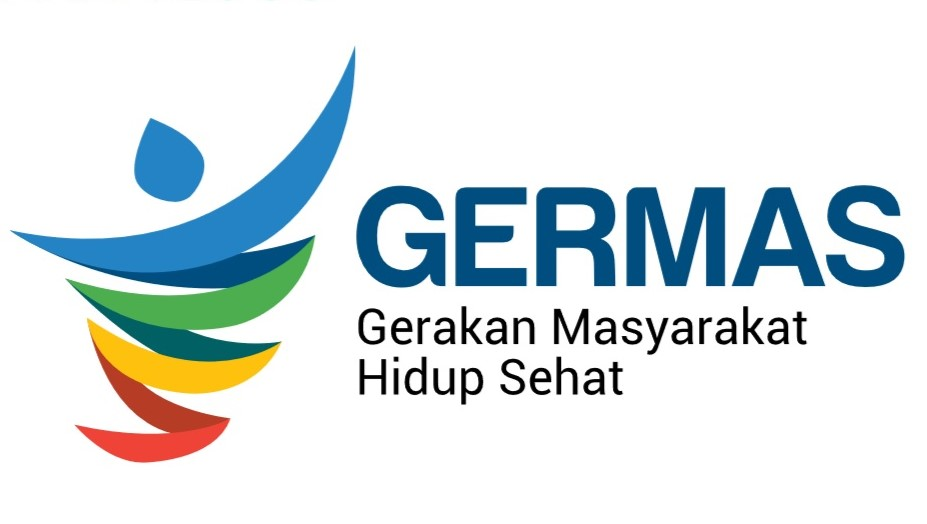 TANTANGAN
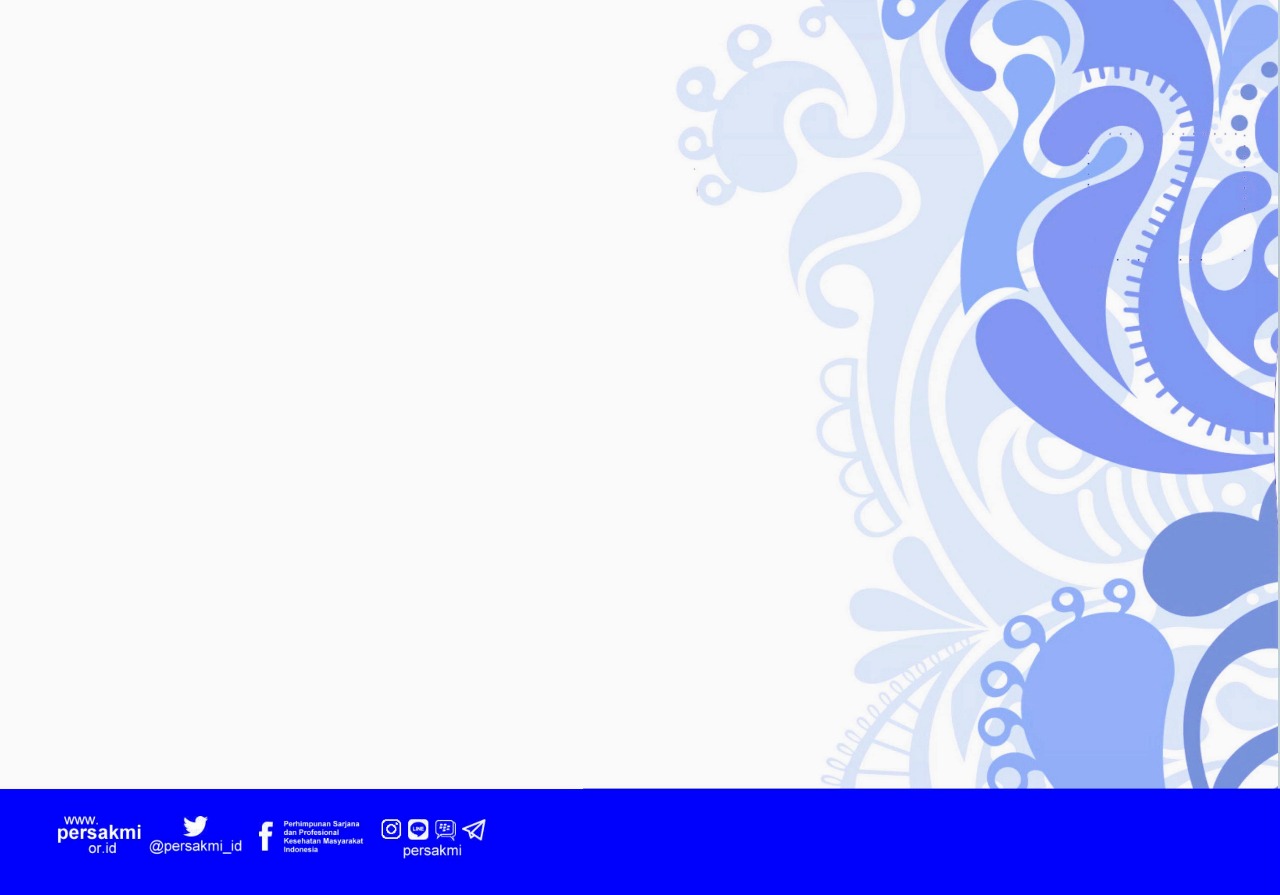 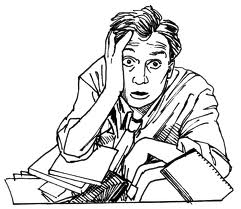 PHC ISSUE
Local culture to support reducing IMR and MMR
CULTURE
Public Health focus; curative  vs health promotion; Advocacy
MANAGEMENT
Village Budget allocation  to community empower.
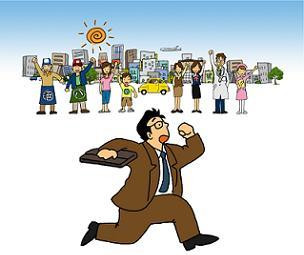 FINANCIAL
1) Recruitment health workforce.; Moratorium 
2) Competence of staff  ; nurturing
STAFF
SWOT PHC IN SERVICES DELIVERY
Health workforce available; 
Cadre per village
Available of Disease control guideline
Many program to support Public health
Financial support
Decentralization 
Local govt supporting.
Networking and stakeholders.
Financial supporting village.
S
W
O
T
Less Knowledge and concern population (-)
Less optimalization Program.
Health Workforce distribution
Less supporting infrastructure
Local cultural; early marriage, decision base on family structure
Instability policy
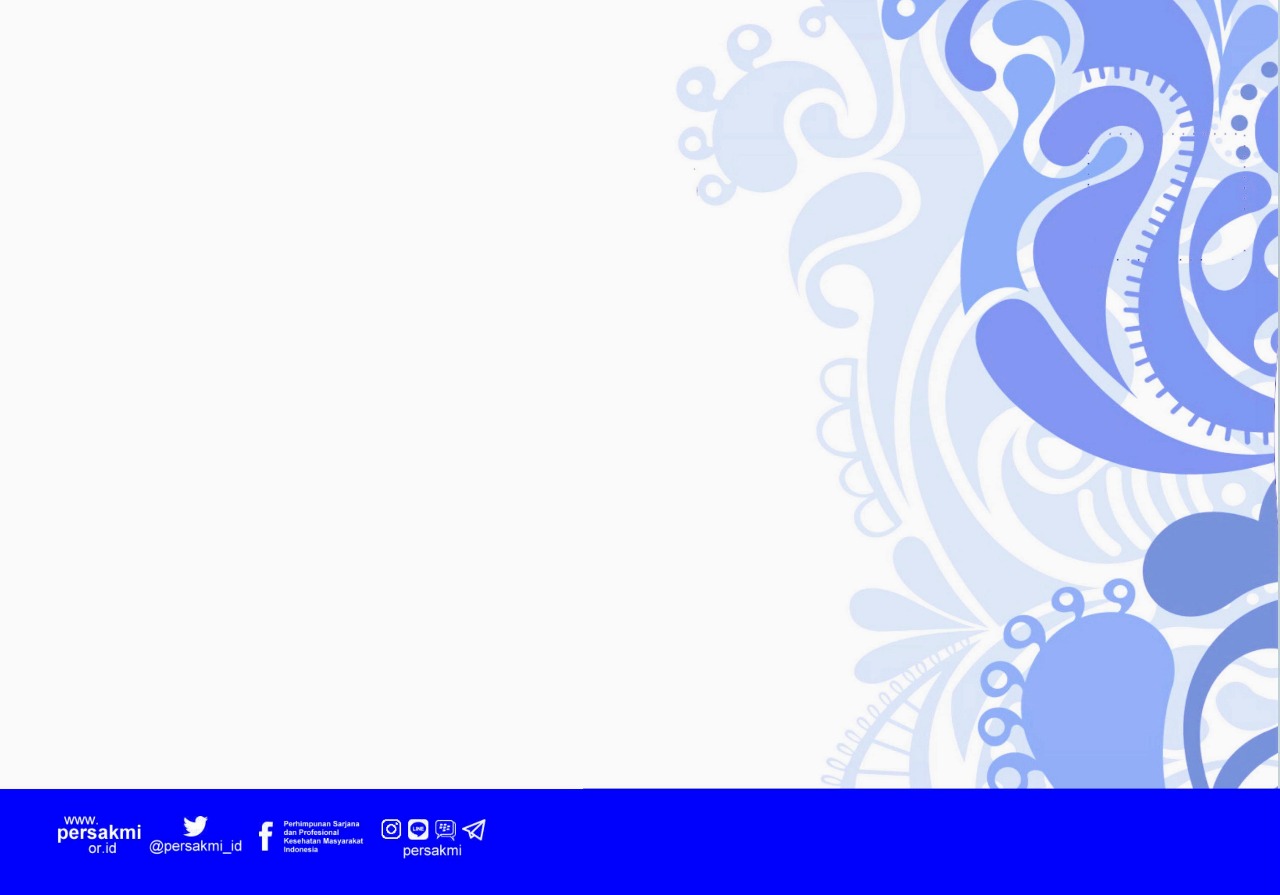 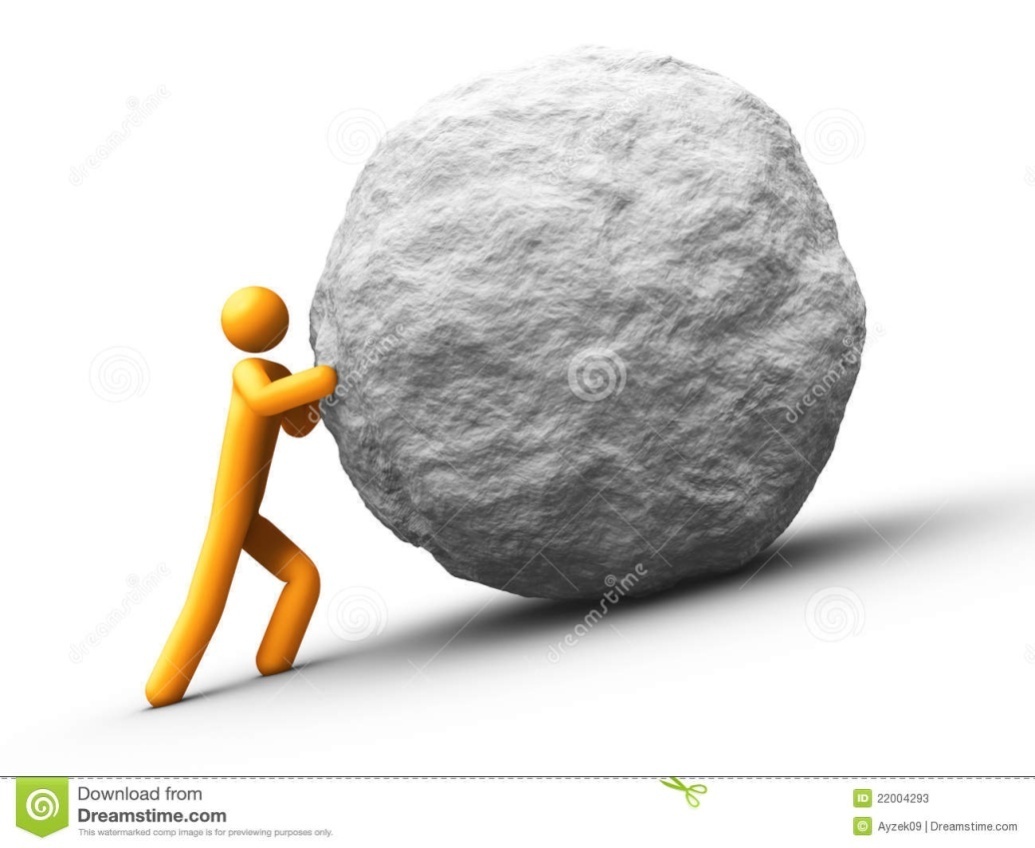 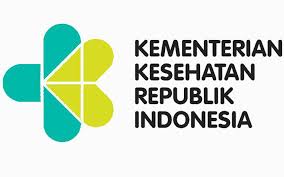 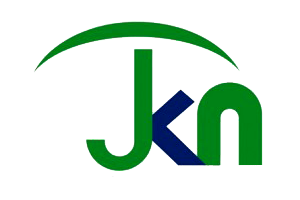 STRATEGI
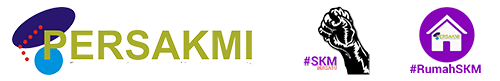 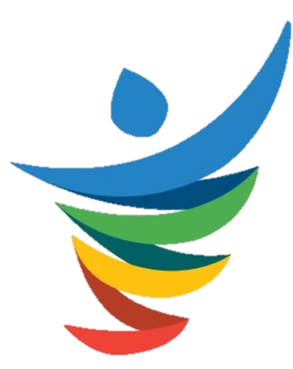 STRATEGI
Mendorong best practices (keberhasilan) setiap sektor dengan branding yang kuat terkait “Hidup sehat dan bugar”
1
Target komunikasi “reach out and touch them”
2
Menu kegiatan yang mencakup perubahan perilaku menuju hidup sehat 
bagi individu – keluarga – masyarakat – kelembagaan 
(Socio-ecological approach)
3
Menciptakan mekanisme penguatan (incentive system) agar masyarakat 
terus menjaga kesehatan dan kebugarannya
4
Ukuran kemandirian masyarakat sangat penting
5
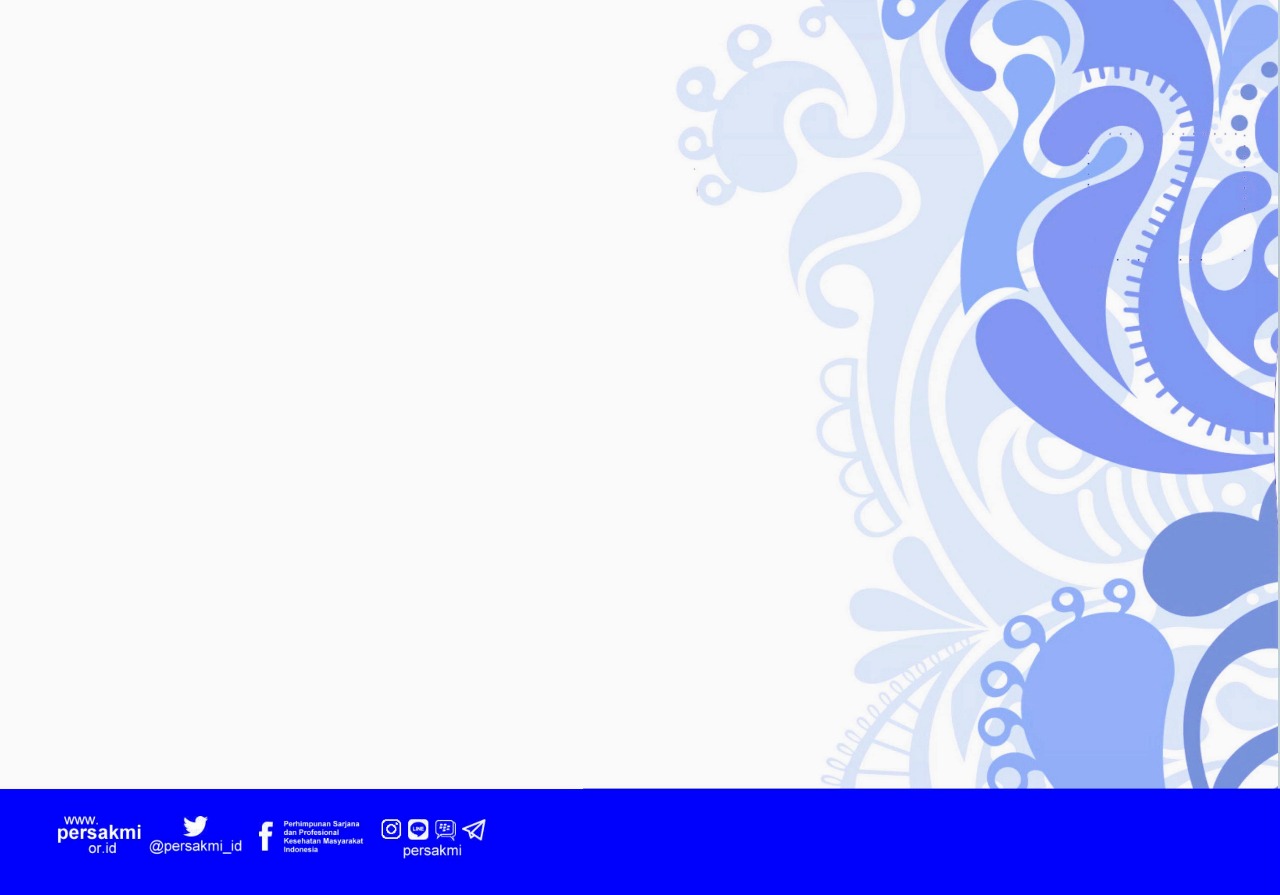 PERAN TENAGA KESEHATAN SECARA UMUM
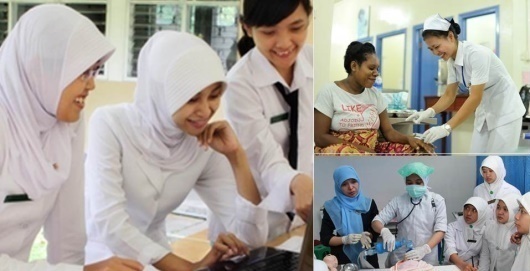 Siap membantu Kementerian Kesehatan untuk menata ulang sistem dan menjamin sistem Primary Health Care yang mementingkan upaya promotif-preventif yang mendorong kemandirian masyarakat untuk hidup sehat, dan pelayanan kesehatan dasar yang mudah di akses, tersedia lengkap dan merata, bermutu dan terjamin ketersediaannya
Peran Tenaga Kesehatan Masyarakat Secara Khusus
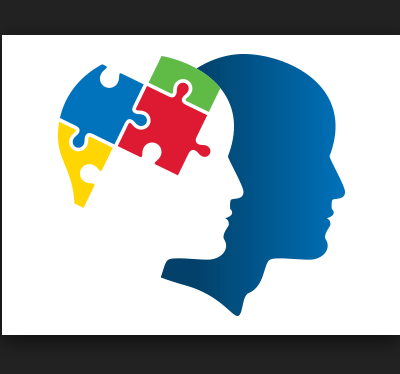 Tenaga Kesehatan Masyarakat Diharapkan mampu mengidentifikasi faktor risiko kesehatan; mencegah dan melindungi masyarakat dari masalah kesehatan; mengedukasi masyarakat; serta mengembangkan kebijakan berbasis bukti, sehingga turut memajukan pelayanan/ pembangunan kesehatan di Indonesia baik dengan mendukung Program Indonesia Sehat (Mis.GERMAS) ataupun dengan inovasi sendiri yang bermutu.
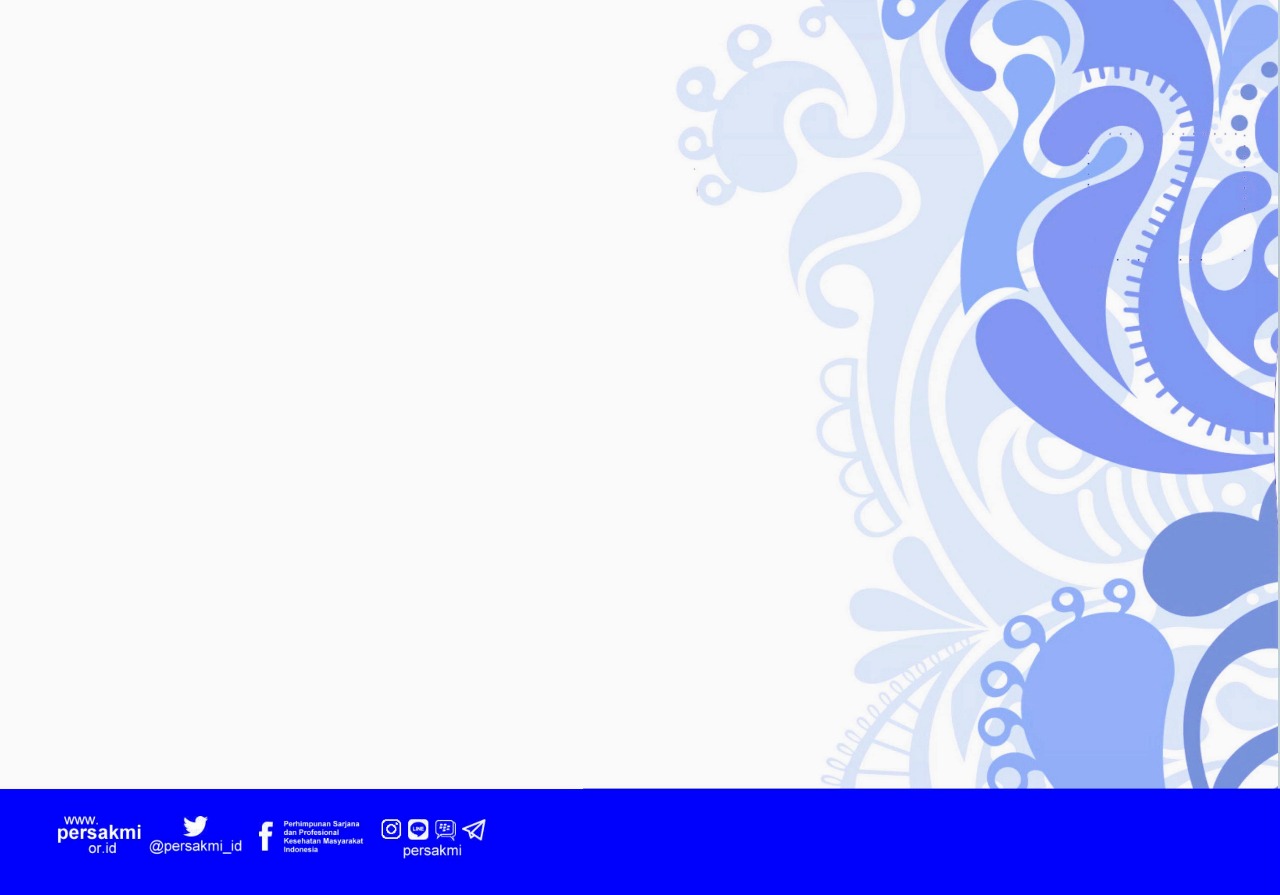 GERAKAN MASYARAKAT HIDUP SEHAT
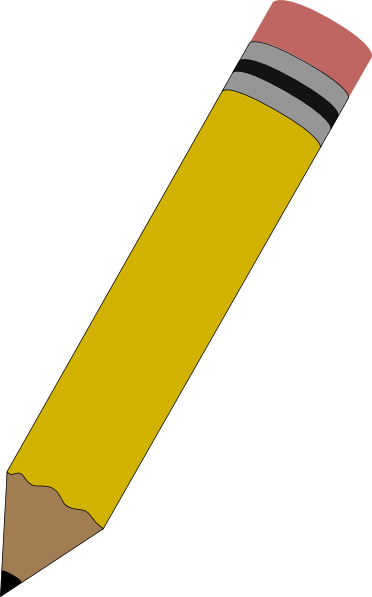 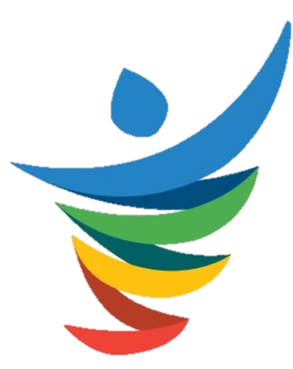 Merupakan gerakan multisektor INKLUSIF termasuk
   swasta dan masyarakat sebagai subyek (bukan
     obyek) untuk kegiatan2 menjamin kesehatan termasuk mitigatif dan adaptif bencana
Program terstruktur masing2 sector dgn indikator masing-masing terutama menuju kesehatan dan kesejahteraan keluarga
Mendorong nilai-kepercayaan dan budaya hidup sehat dan bugar
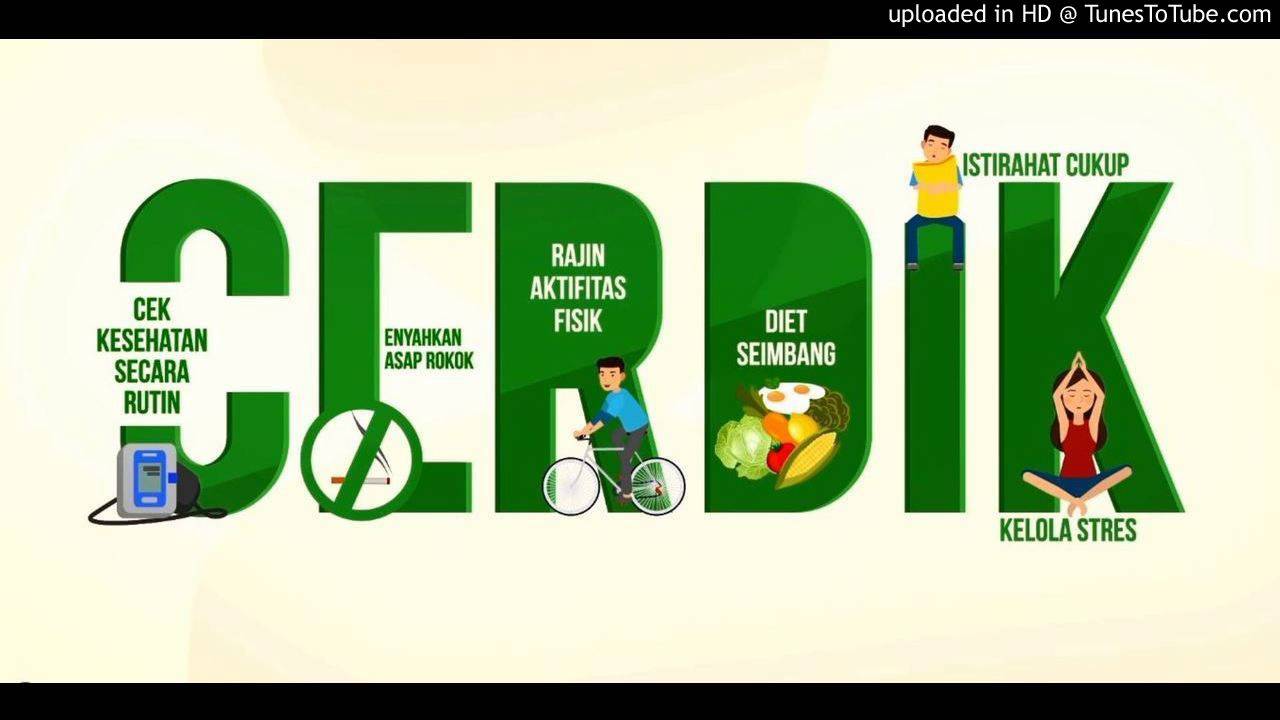 SEHAT
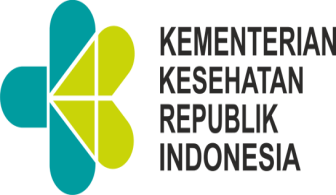 GERMAS MELIPUTI KEGIATAN:
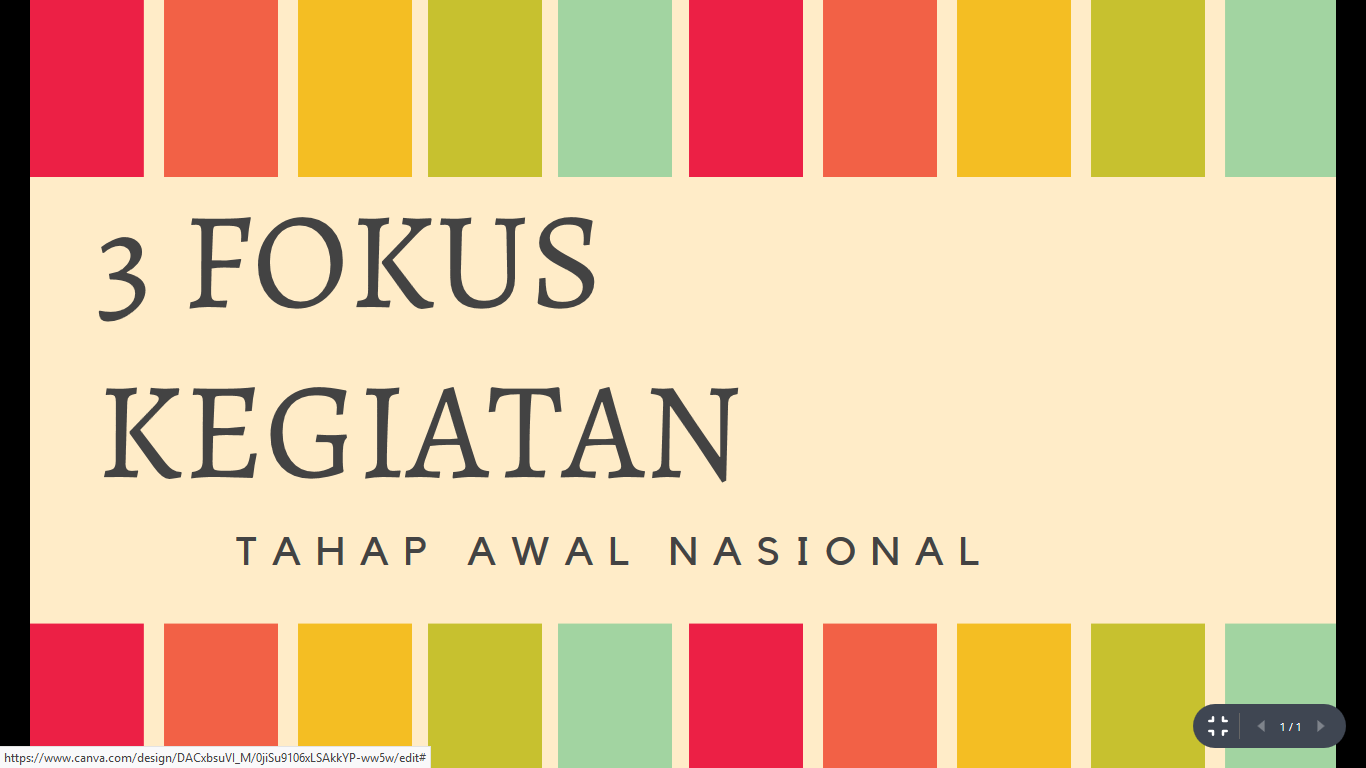 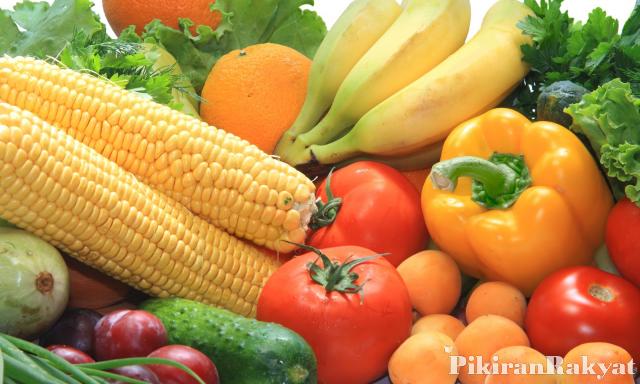 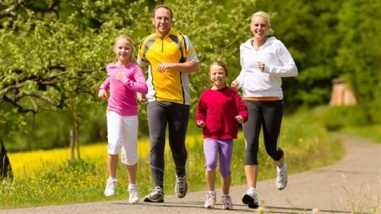 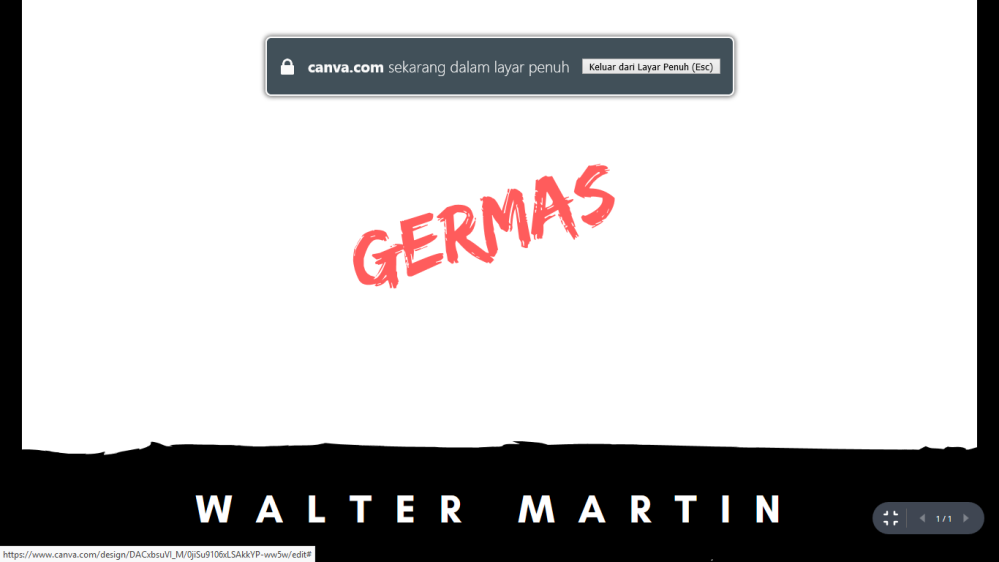 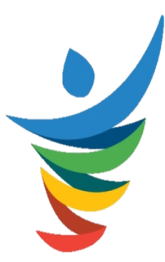 2
1
Mengonsumsi sayur dan buah,
Melakukan aktifitas fisik,
Melakukan aktivitas fisik 30 menit per hari,
1
Mengonsumsi buah dan sayur; dan
2
4
3
Tidak mengkonsumsi alkohol,
Tidak merokok,
Memeriksakan kesehatan secara rutin minimal 6 bulan sekali sebagai upaya deteksi dini penyakit
3
5
7
6
Memeriksa kesehatan secara rutin,
Menggunakan jamban.
Membersihkan lingkungan,
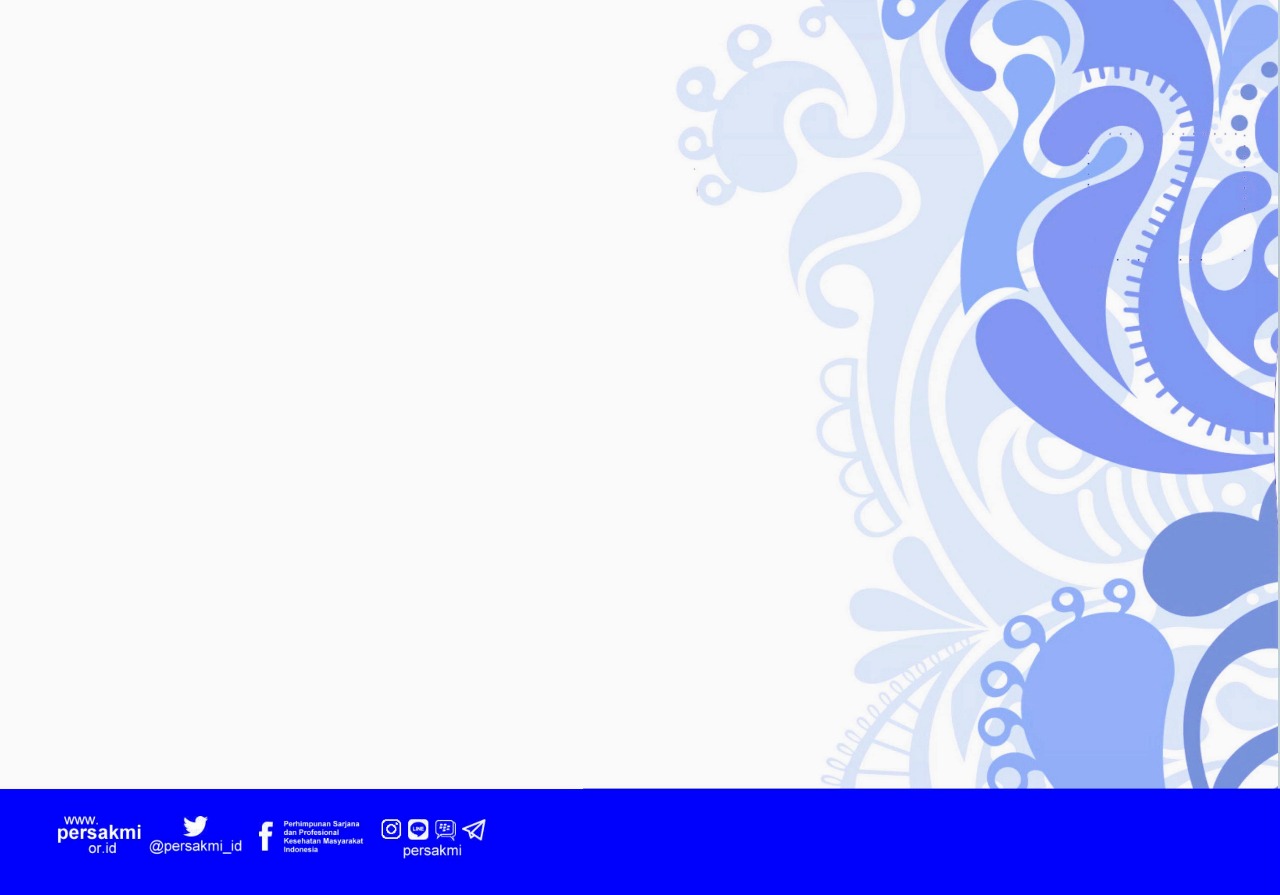 UPAYA-UPAYA GERMAS YANG DAPAT DILAKUKAN
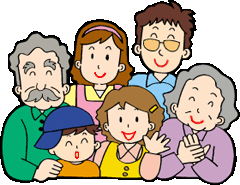 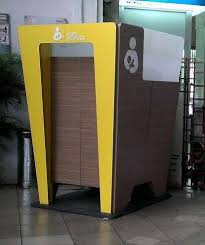 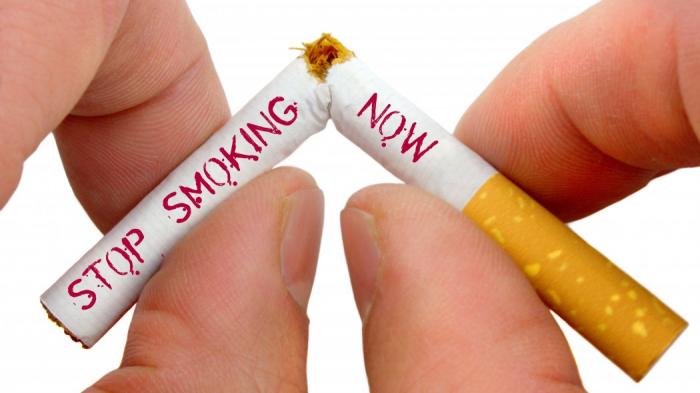 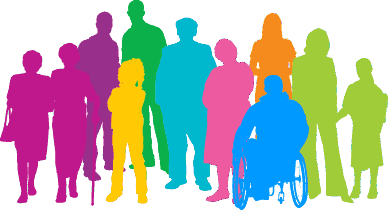 Memiliki & Menggunakan Air Bersih
Memiliki & Menggunakan jamban
Melakukan Pemberantasan Jentik
Memiliki JKN
Menjaga Kebersihan Lingkungan
Sepeda Sehat
Peduli Sampah
Indo Runner
Jalan Sehat
Anti Rokok
Anti Narkoba
Rumah Sehat
Jamban Sehat
Jakarta Marathon
Senam Sehat Netizen
Blogger
Kawasan Tanpa Rokok
Pojok ASI
Pasar Sehat
Sekolah Sehat
Mushola Sehat
Car Free Day
Taman Sehat
Tidak Merokok
Makan Sayur & Buah
Melakukan Aktivitas Fisik
Tidak Konsumsi Minuman Beralkohol
Kelola Stres
CTPS
Konsumsi Makanan Bergizi Seimbang
Buang Sampah pada Tempatnya
INSTITUSI
KELUARGA
KOMUNITAS
INDIVIDU
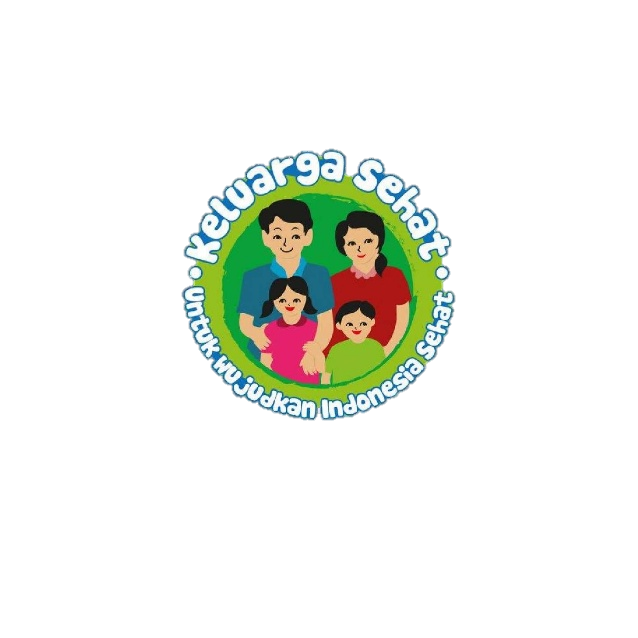 Perdesaan Sehat
adalah suatu kebijakan yang disertai dengan instrumen koordinasi dan fasilitasi pelaksanaan percepatan pembangunan kualitas kesehatan berbasis perdesaan di daerah tertinggal dalam kerangka mempercepat keterjangkauan pelayanan kesehatan dasar yang berkualitas
Kebijakan lainnya adalah melaksanakan Program Keluarga Sehat melalui pendekatan keluarga, dengan 4 strategi :
Diutamakan Promotif dan Preventif, disertai penguatan Upaya Kesehatan Berbasis Masyarakat (UKBM)
1
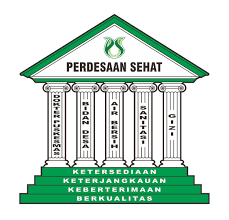 2
Sasaran utama adalah keluarga
Kunjungan rumah secara aktif untuk peningkatan outreach dan total coverage
3
Pendekatan siklus kehidupan atau life cycle approach.
4
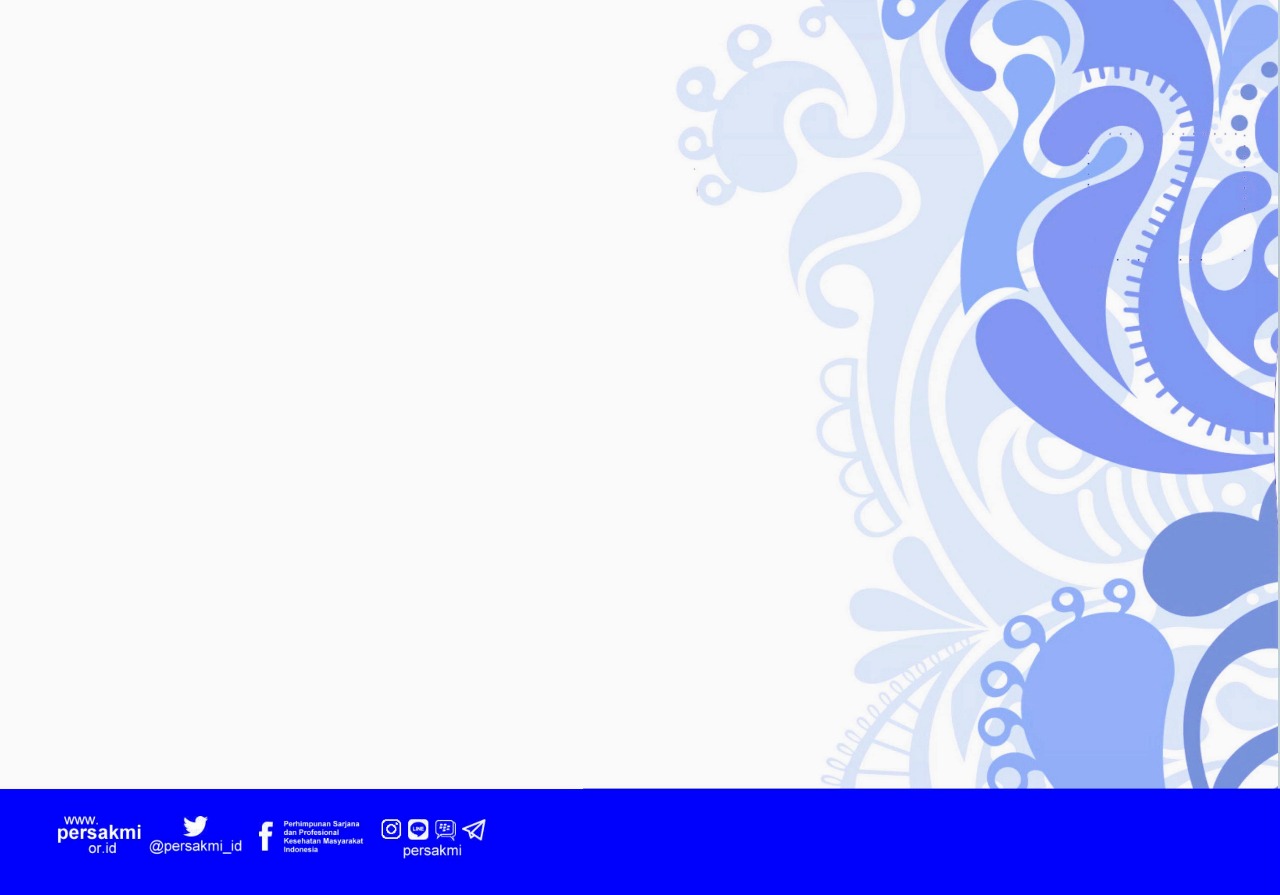 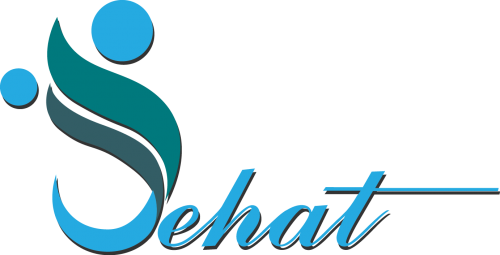 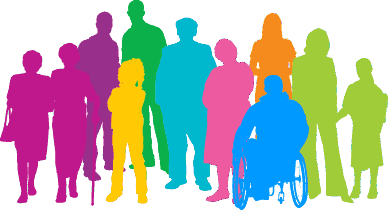 Terampil Hidup
Partisipasi Masyarakat
Keberdayaan masyarakat yang terukur
Pemahaman hidup sehat
Praktek hidup sehat
Inovasi dan ketahanan keluarga/ masyarakat
UKBM yang efektif
Format banyak (Desa Sehat; PAUD; Posyandu; dst)
Kampung KB (Keluarga sejahtera)
PKH (Kemsos)
Upaya berbasis masyarakat untuk terdidik dan sejahtera
Indikator sementara ini
Indeks Keluarga Sehat (IKS)
Semua sektor perlu bersinergi untuk GERMAS
SISTEM KESEHATAN NASIONAL
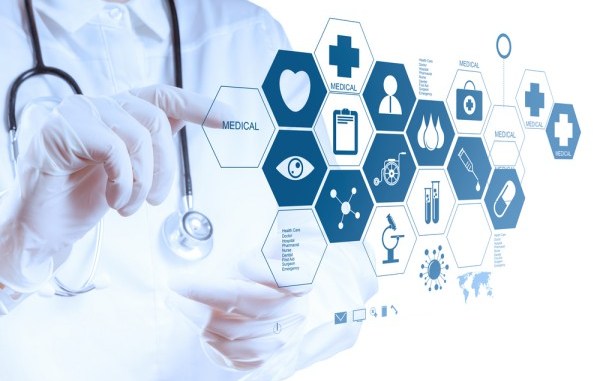 1
2
3
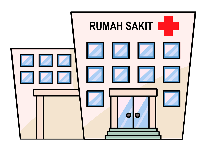 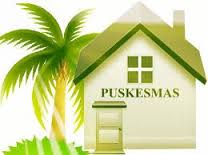 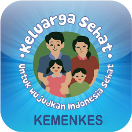 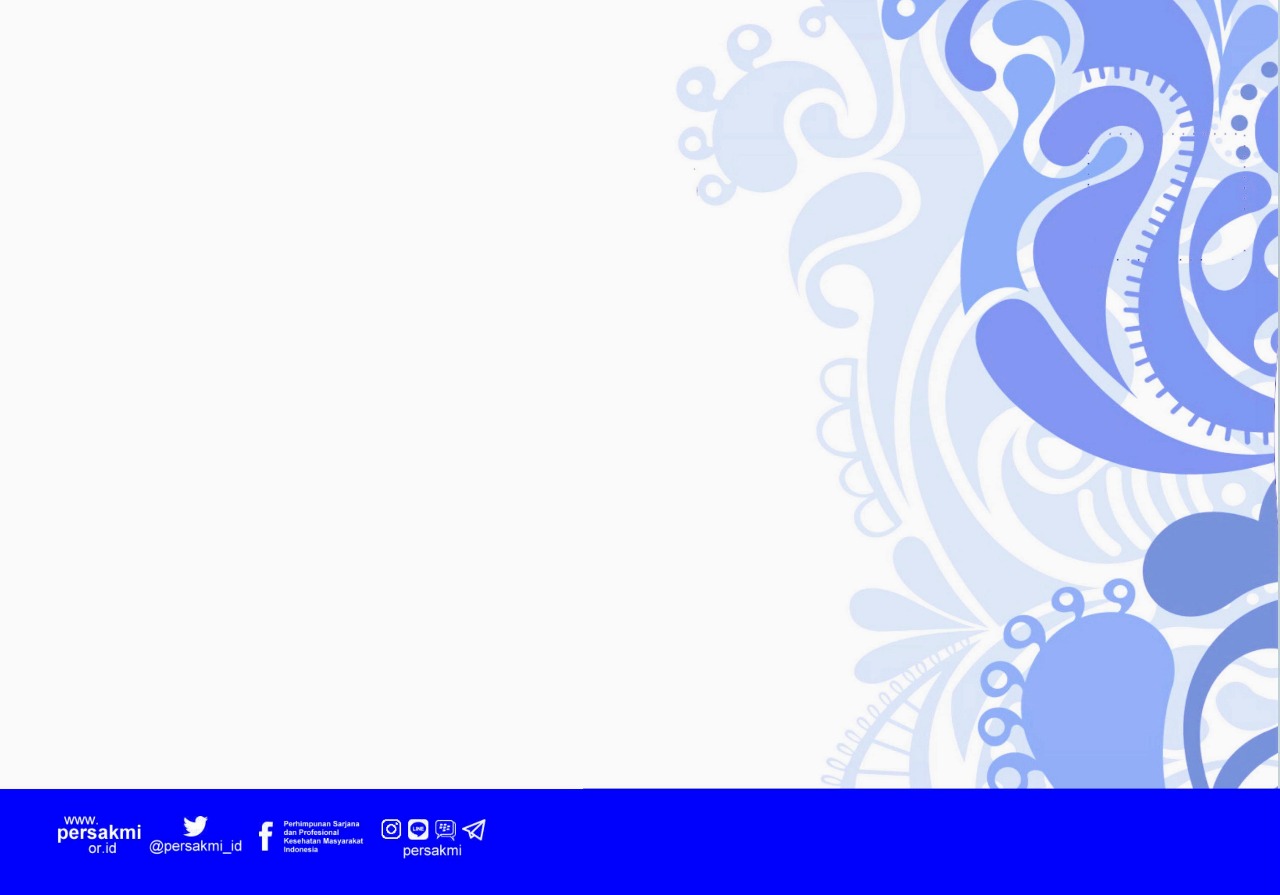 INDIKATOR KELUARGA SEHAT
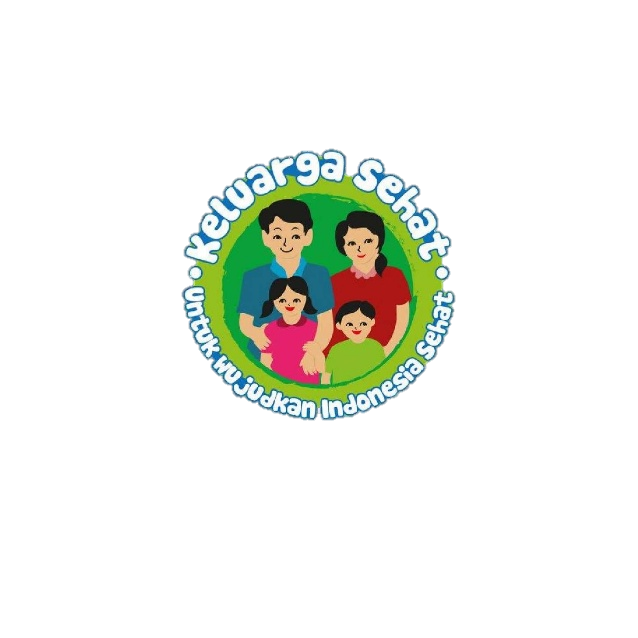 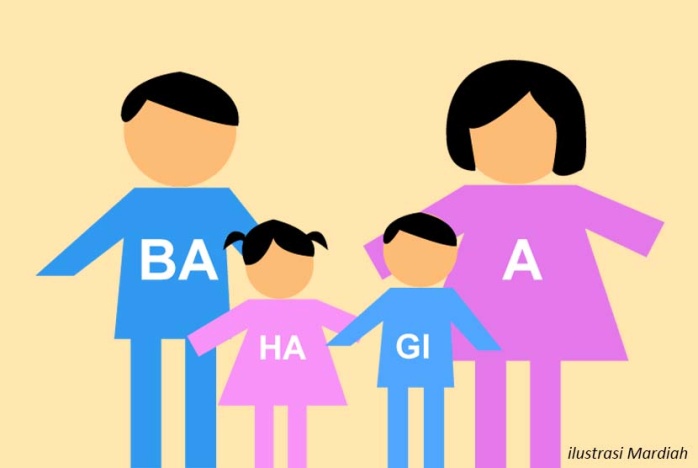 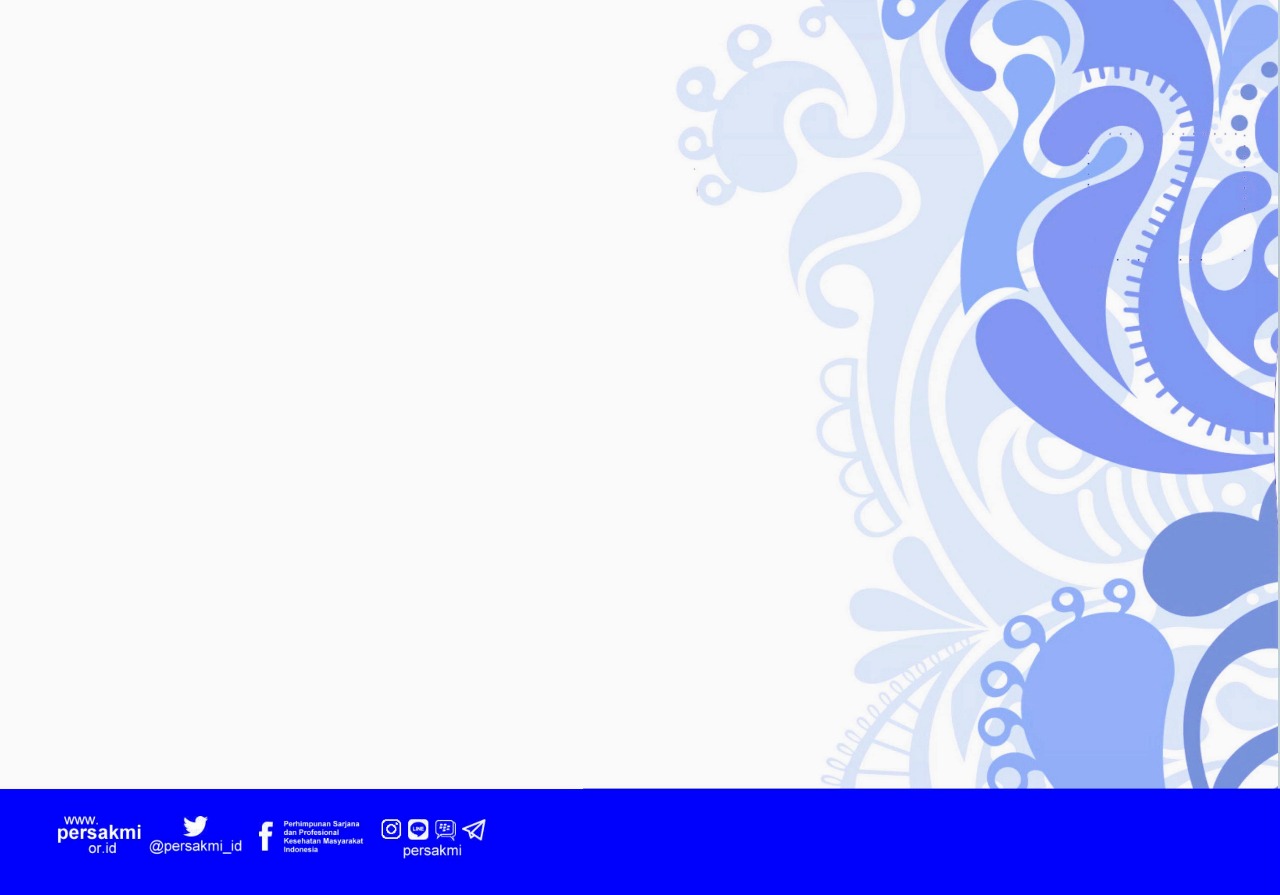 Sektoral yang terlibat untuk hidup sehat TIDAK HANYA KEMKES
SDG sebagai payung
Indikator yang sedang disusun jangan terkotak-kotak
Teori system thinking 
Ekonomi yang menjaga kelestarian lingkungan yang memelihara HIDUP SEHAT-SEJAHTERA
Health Prevention is contextual
Health promotion is social engineering
Go-CarPool
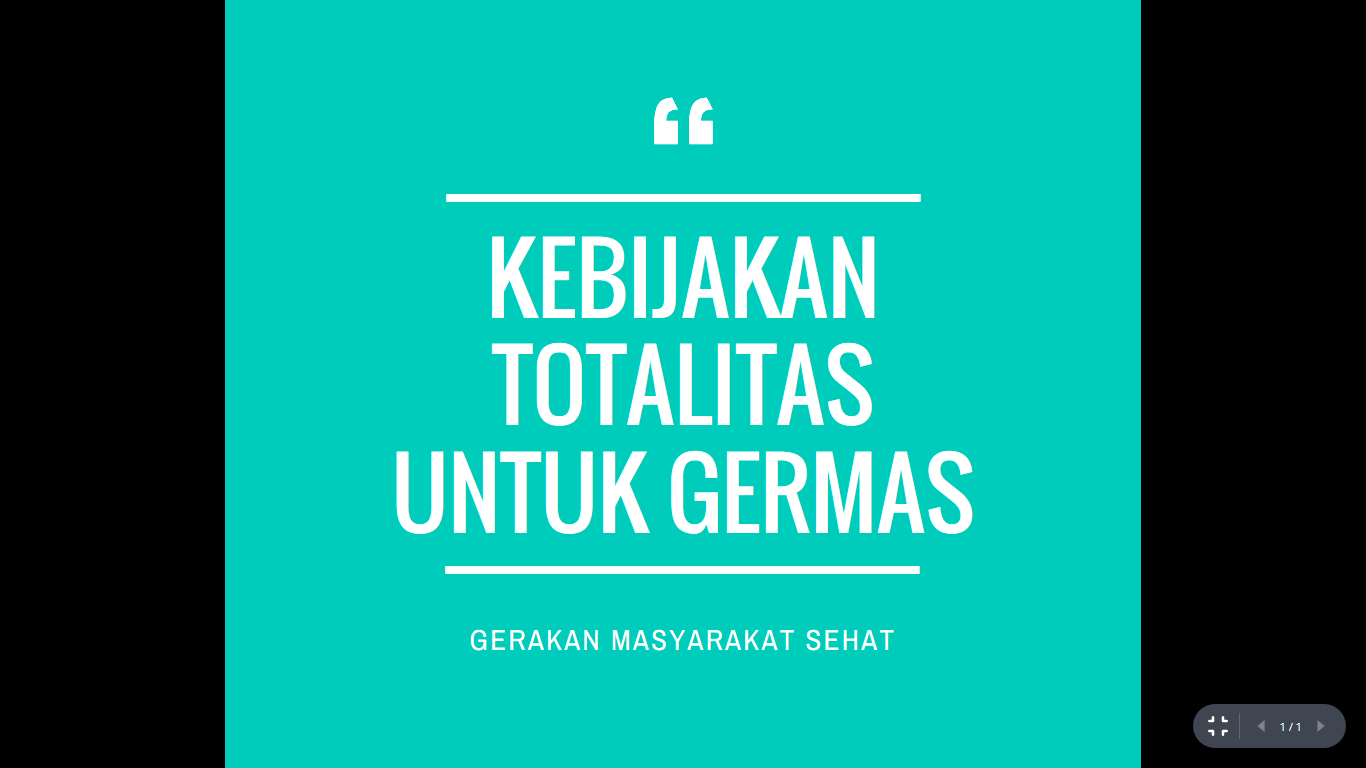 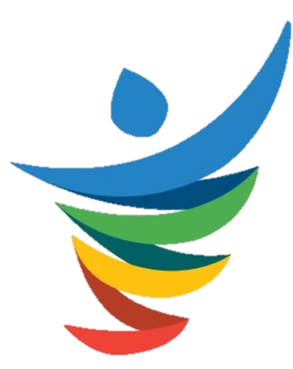 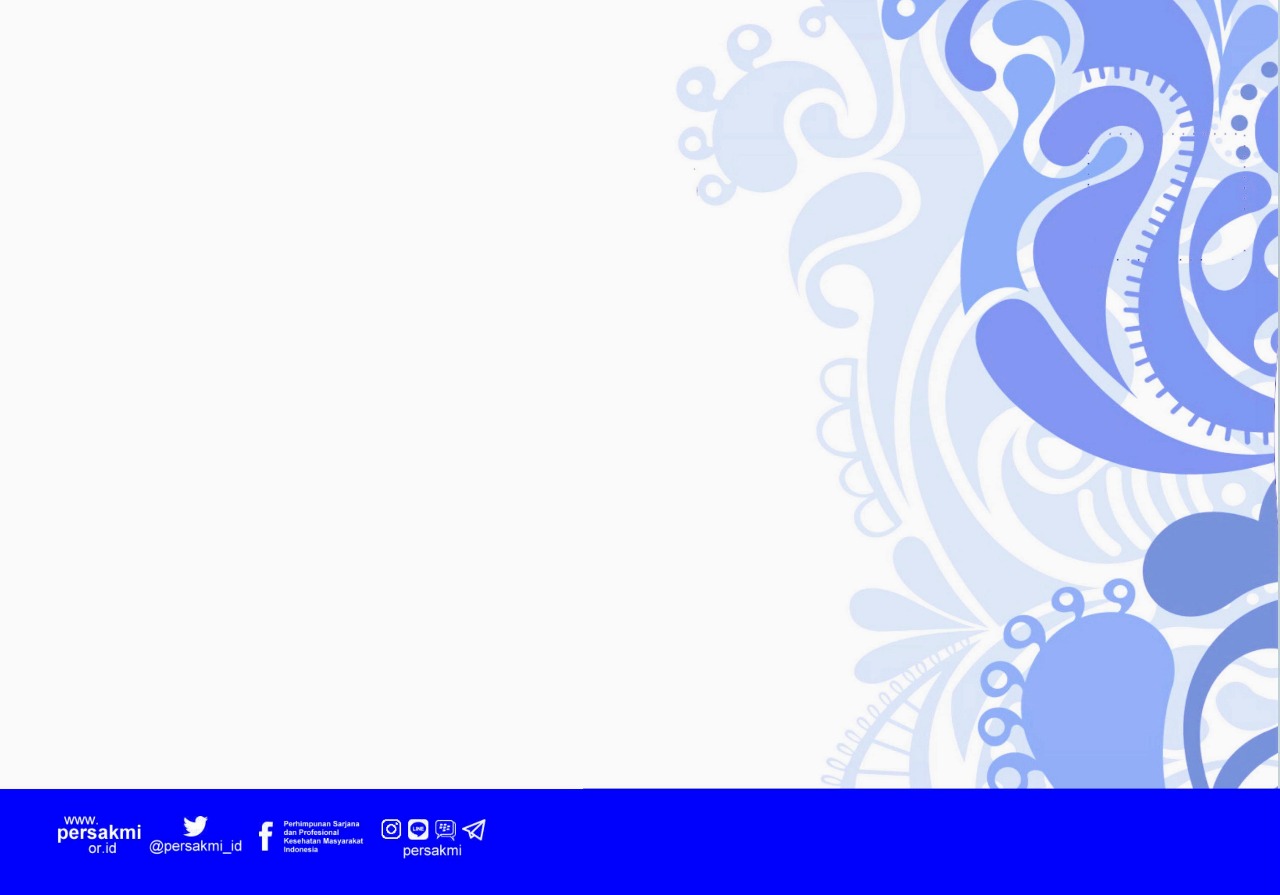 PARTISIPASI MAHASISWA ATAS PEMBANGUNAN KESEHATAN
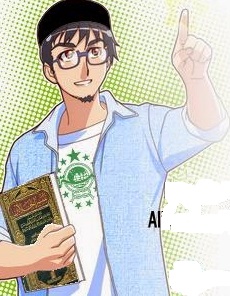 Mahasiswa dituntut untuk memiliki akhlak yang baik, karena mahasiswa merupakan suatu teladan di tengah-tengah masyarakat.
1
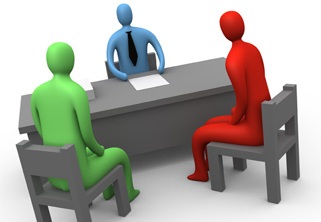 Turut mengawasi jalannya program dalam mewujudkan program pemerintah agar program-program yang direncanakan tepat sasaran.
2
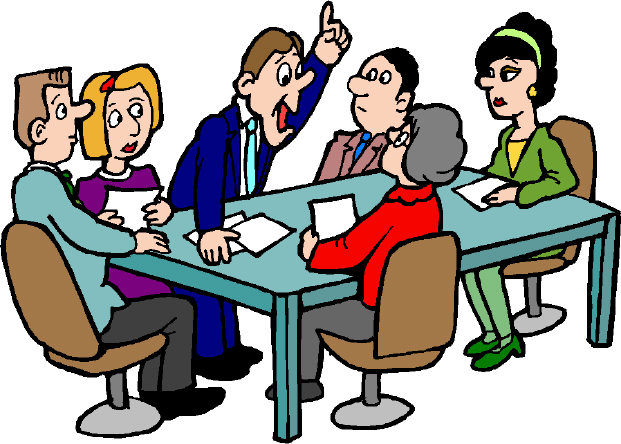 Berani memberikan solusi dan rekomendasi pada pihak terkait  atas adanya gejala yang tidak beres di tengah-tengah masyarakat. Terutama temuan kesenjangan di bidang kesehatan
3
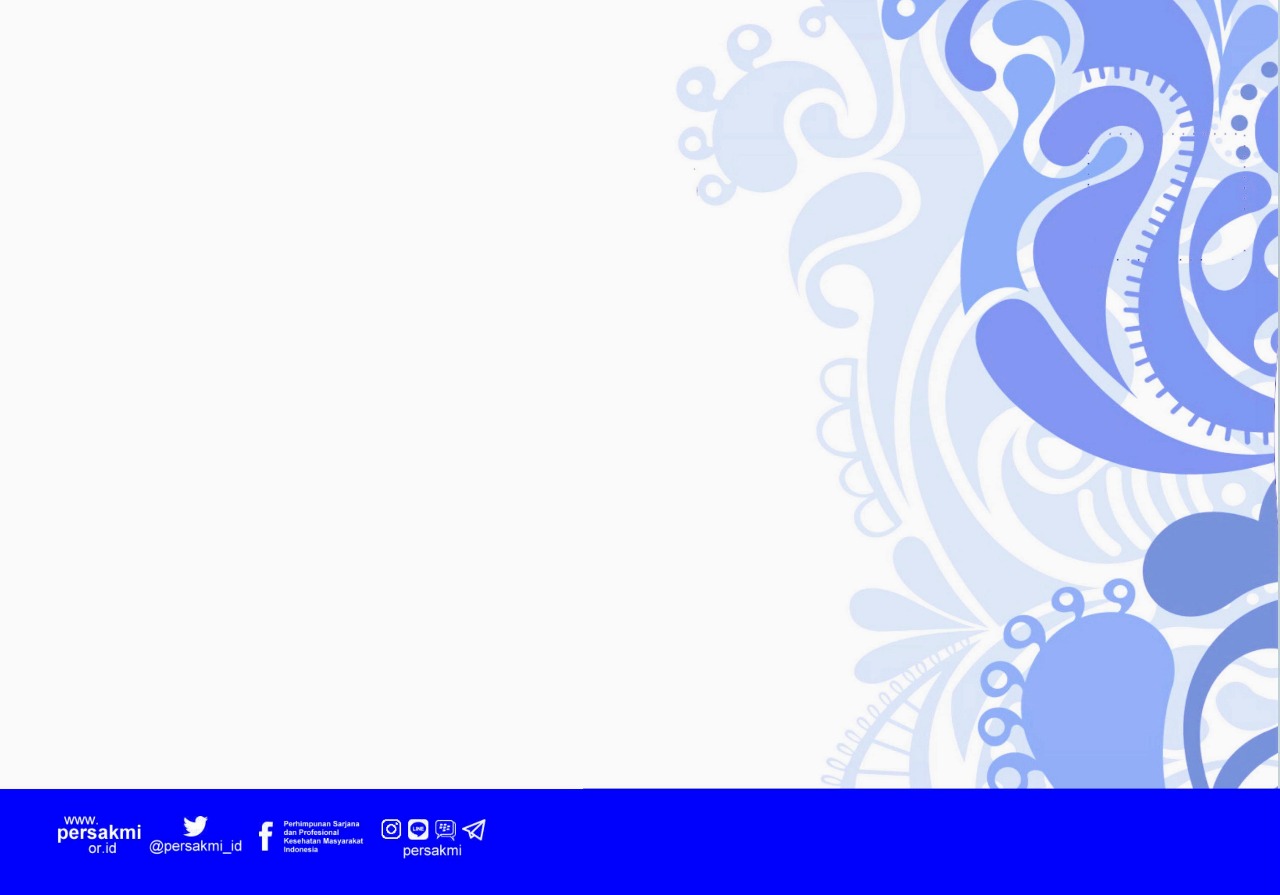 PARTISIPASI MASYARAKAT ATAS PEMBANGUNAN KESEHATAN UHC
Terampil Hidup
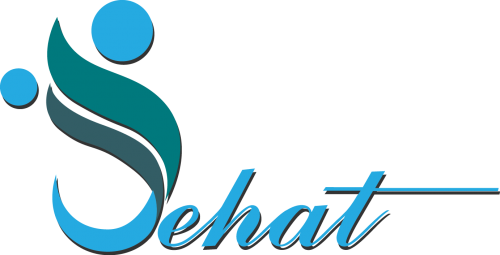 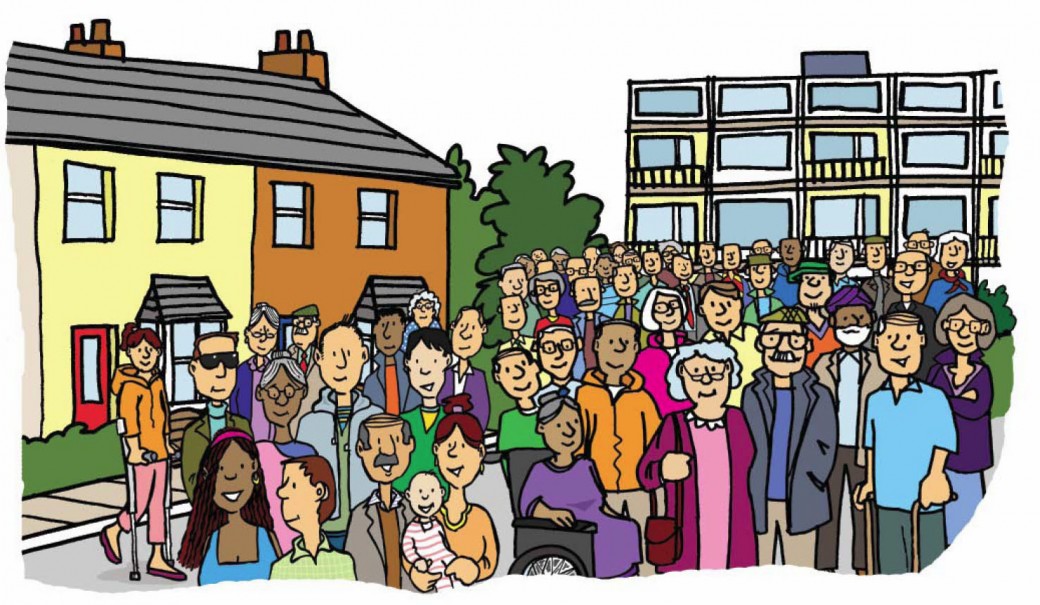 Mendukung Prinsip Kegotong-royongan dengan mendaftarkan diri dan keluarga ke Jaminan Kesehatan Nasional (BPJS)
Menyampaikan kritik & saran secara lisan atau tertulis ke kantor BPJS Kesehatan Jika terjadi permasalahan atas Jaminan Kesehatan Nasional
2
4
1
5
3
Aktif melakukan pembayaran Iuran tepat Waktu setiap bulannya atas JKN
Tidak Menunda Melakukan pengobatan Ke Fasilitas Kesehatan Terdekat. Mis:PKM
Ikut Mendukung Gerakan Masyarakat Hidup Sehat (GERMAS) dengan Perilaku CERDIK & PATUH
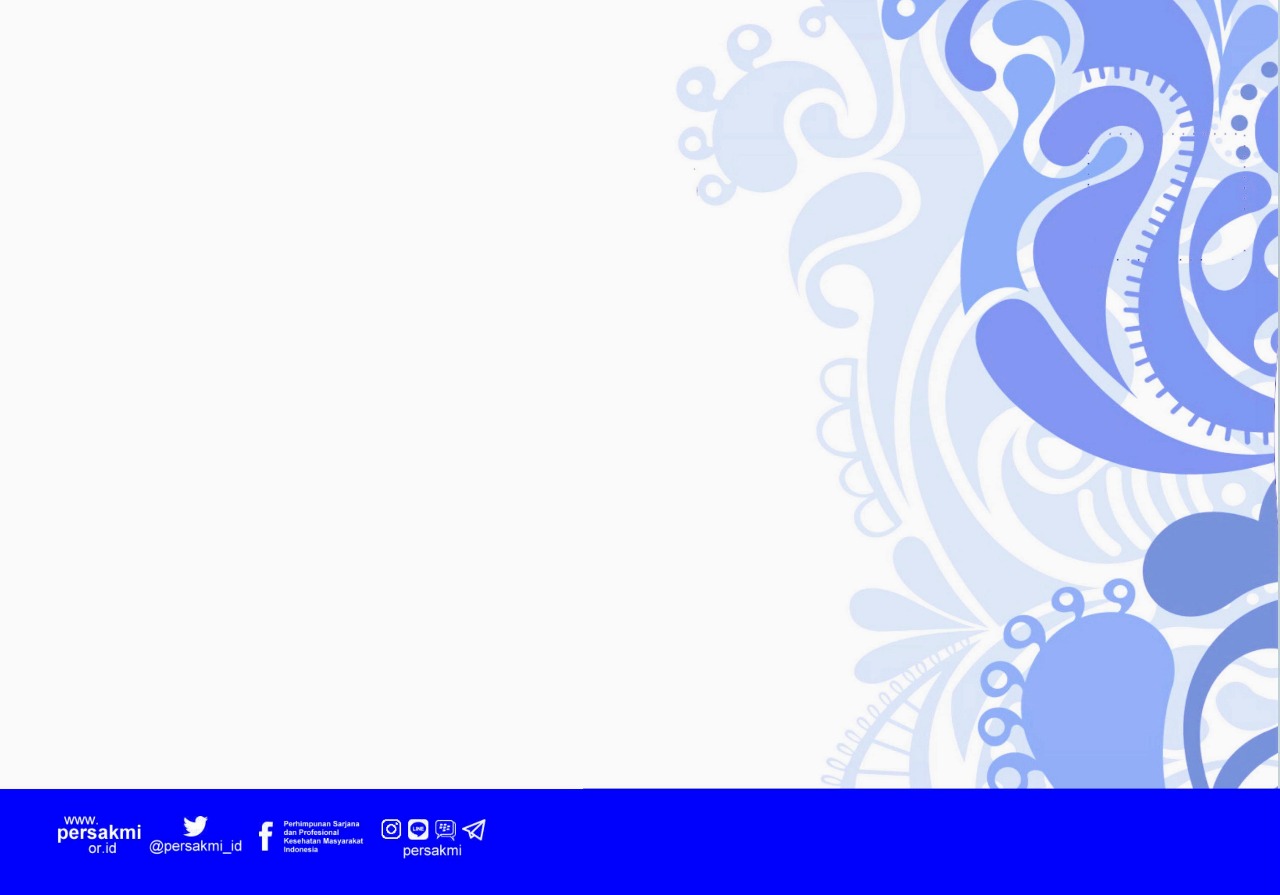 KESEHATAN PERORANGAN
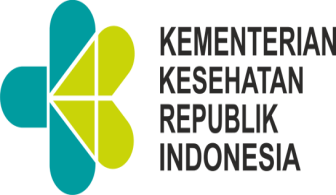 Melakukan intervensi /perlakuan (manajemen)kepada orang sakit (pasien) supaya sehat/sembuh berdasarkan disiplin ilmunya
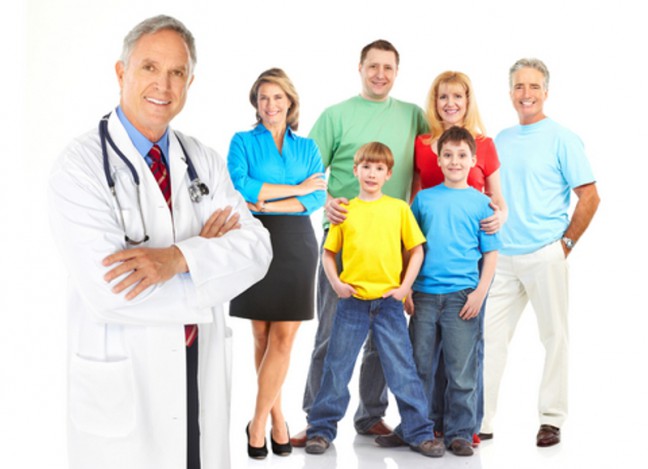 FUNGSIONAL KESEHATAN
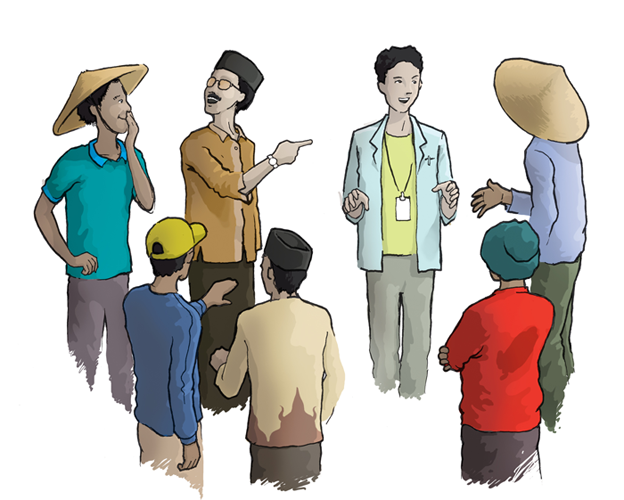 Melakukan intervensi /perlakuan (manajemen) kepada masyarakat supaya tidak jatuh sakit berdasarkan disiplin ilmunya
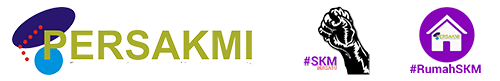 KESEHATAN MASYARAKAT
Peran Serta Kementerian Kesehatan atas Kendali Kualitas Pelayanan Kesehatan
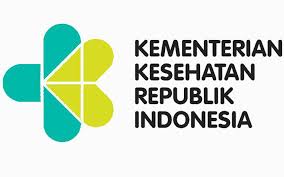 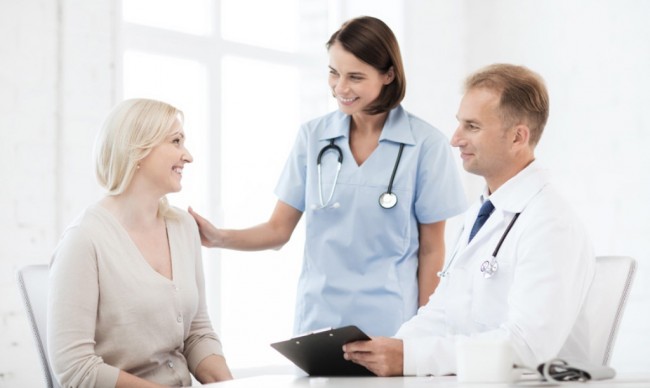 1
5
Menyusun regulasi sistem yankes seperti layanan kesehatan primer, petunjuk teknis sistem rujukan
Penanganan kshtn di DTPK yg memerlukn penanaganan keshtn secara khusus terkait kondisi geografis di daerah tsb
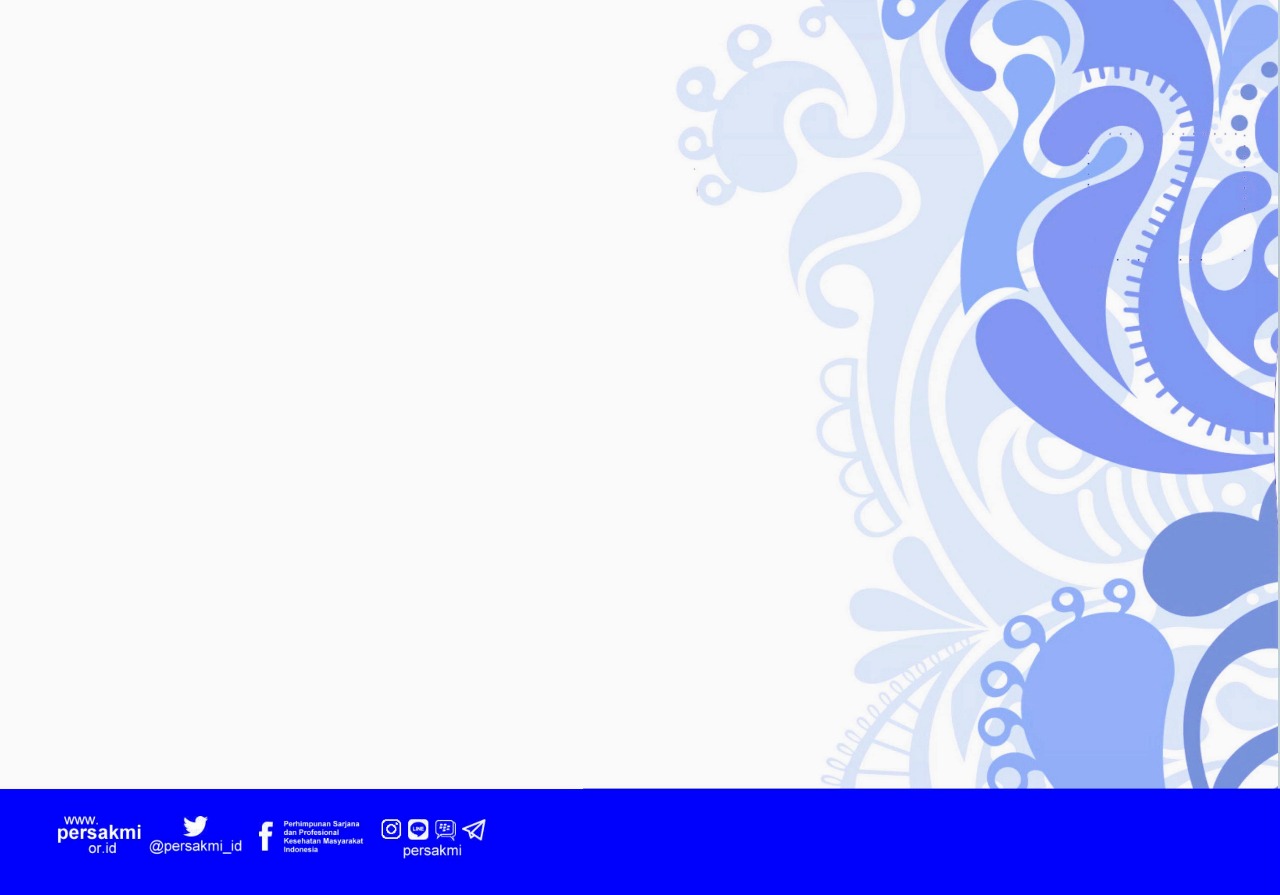 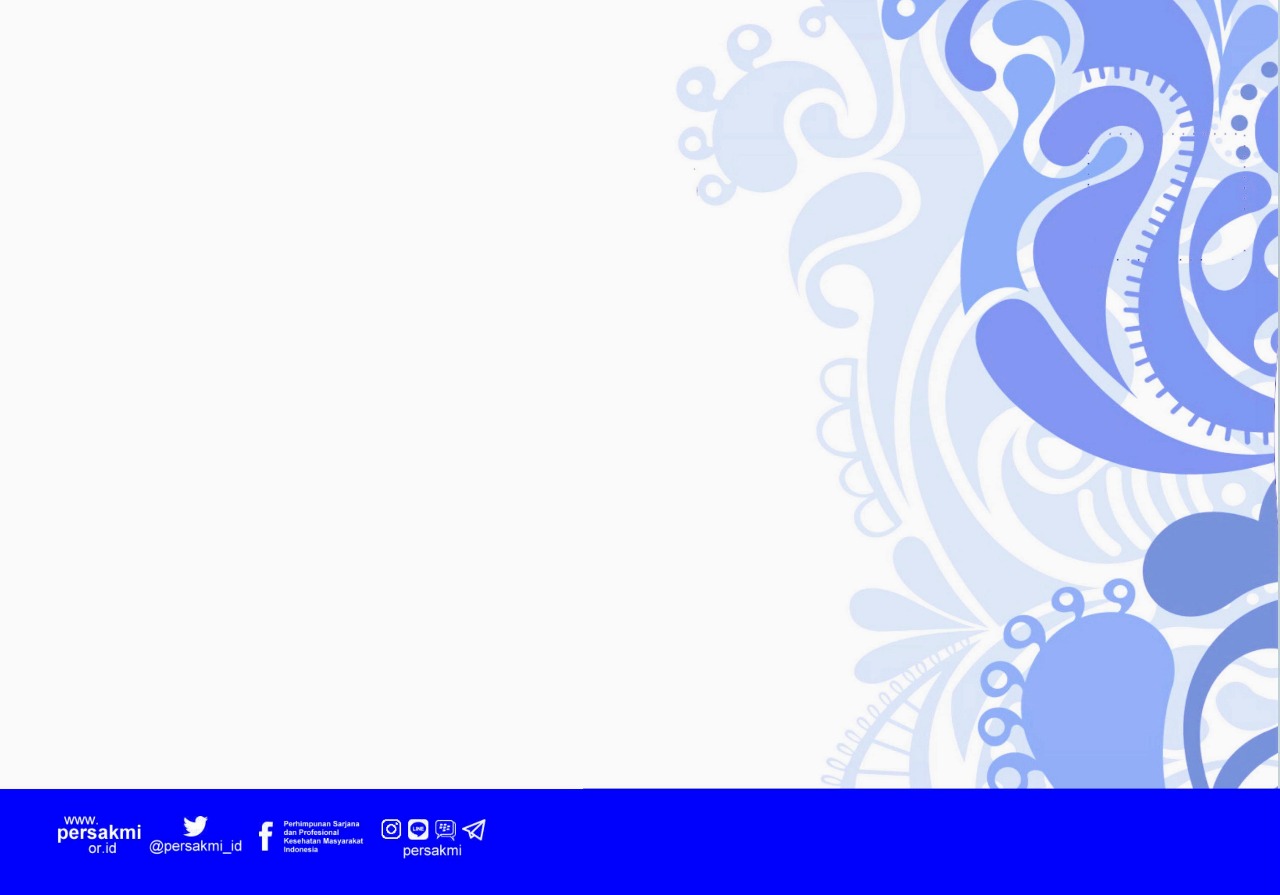 4
2
Menyusun regulasi program upaya kesehatan masyarakat
Menyusun regulasi kualitas pelayanan  kesehatan, obat dan alat kesehatan
3
Menyusun regulasi tarif pelayanan kesehatan
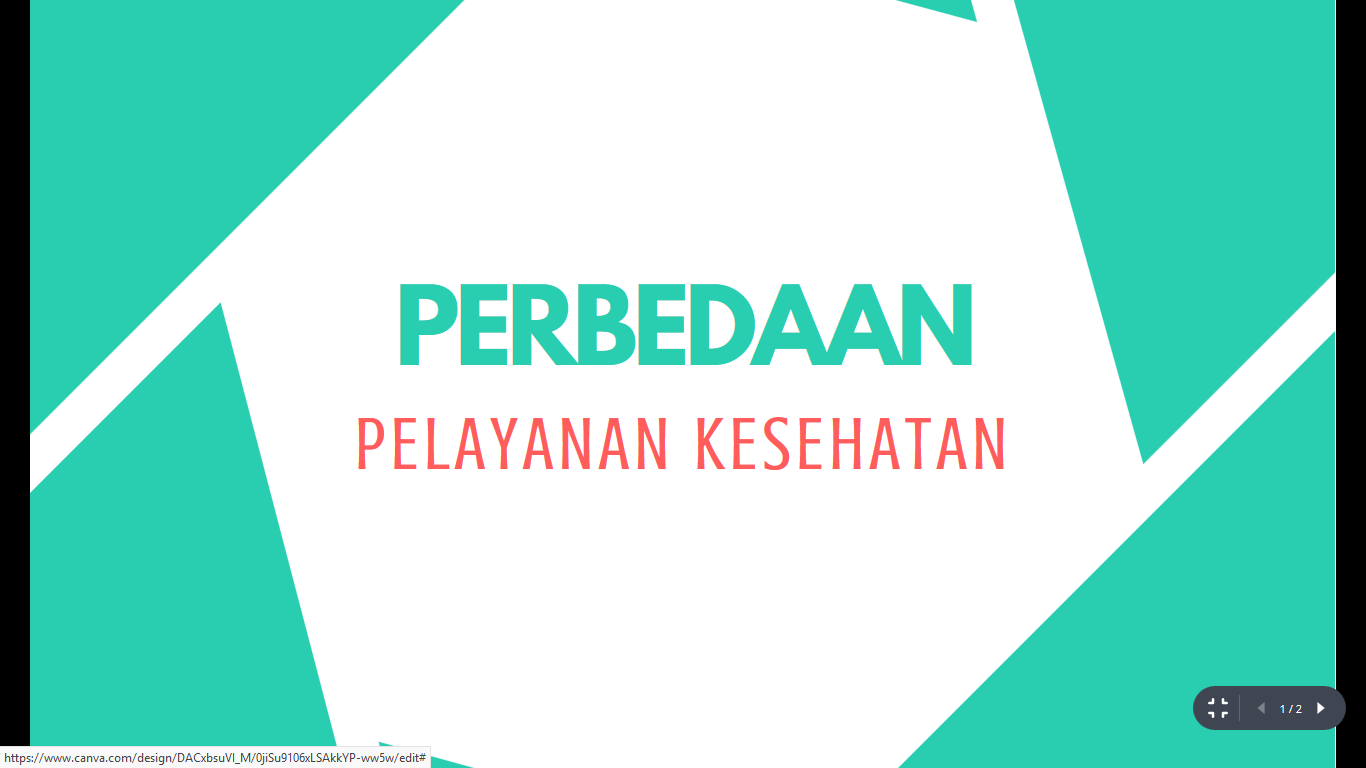 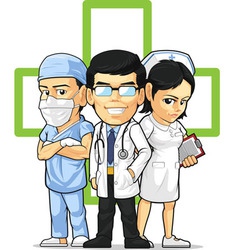 Rujukan dasar Azrul Azwar, Pengantar Administrasi Kesehatan Edisi 3
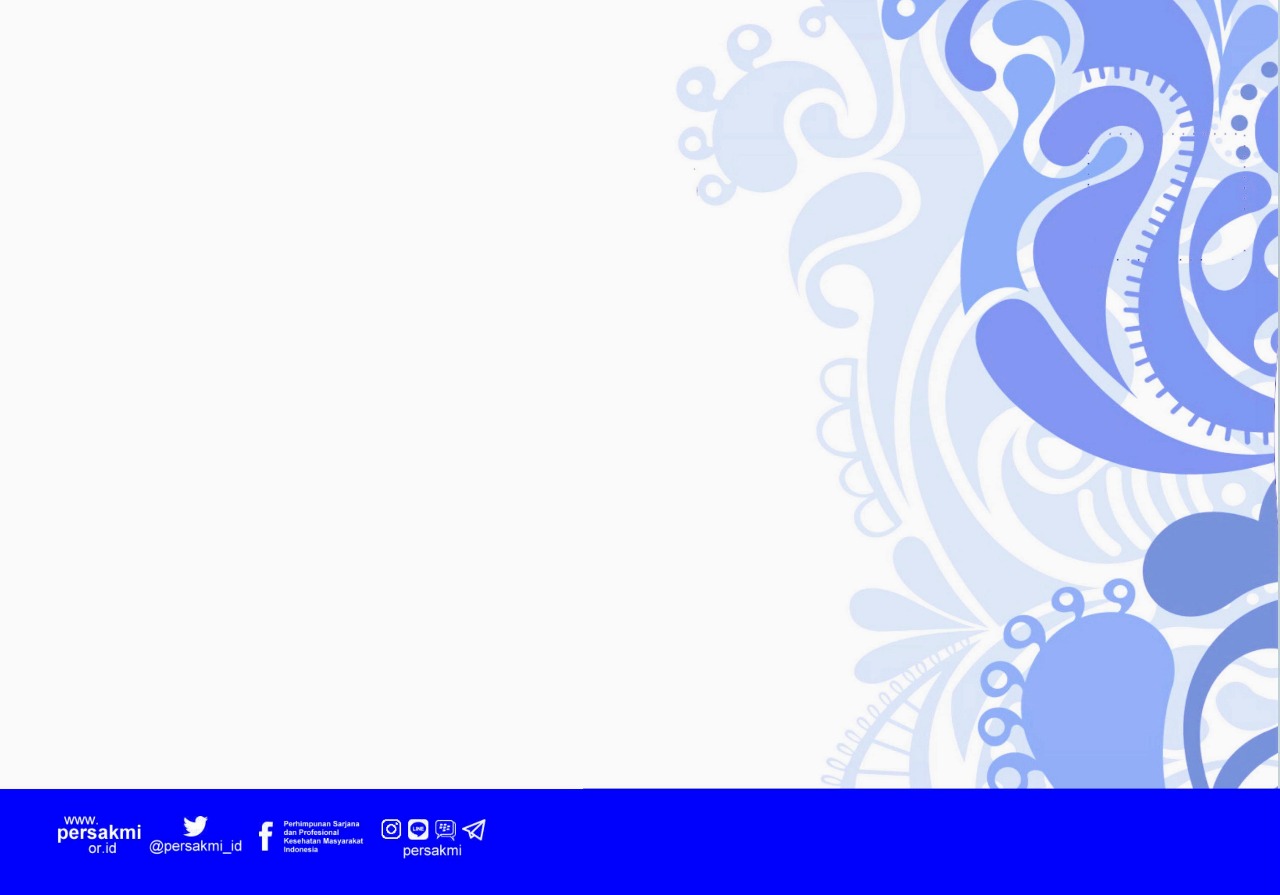 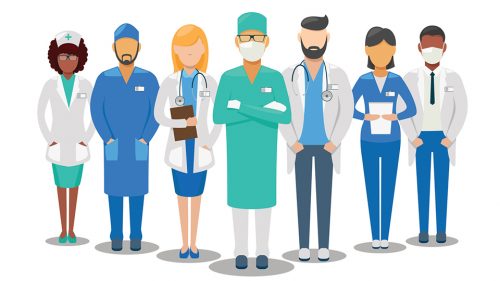 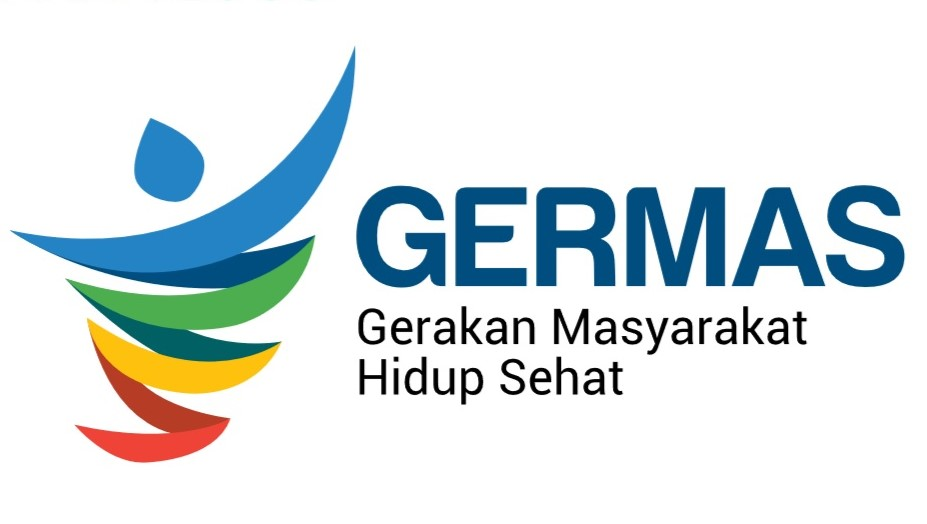 Kualitas pelayanan kesehatan bergantung pada ketersediaan, jenis dan jumlah SDM kesehatan.
Sumber 1 : Barber, S.L., Gertler P.J., Harimurti P. The Contribution of Human Resources for Health to the Quality of Care in Indonesia. Health Affair 26, no. 3 (2007): w367-w379
Sumber 2 ; WHO. Global Strategy on Human Resources for Health: Workforce 2030. http://www.who.int/hrh/resources/online_consult-globstrat_hrh/en/ diakses 30 november 2015
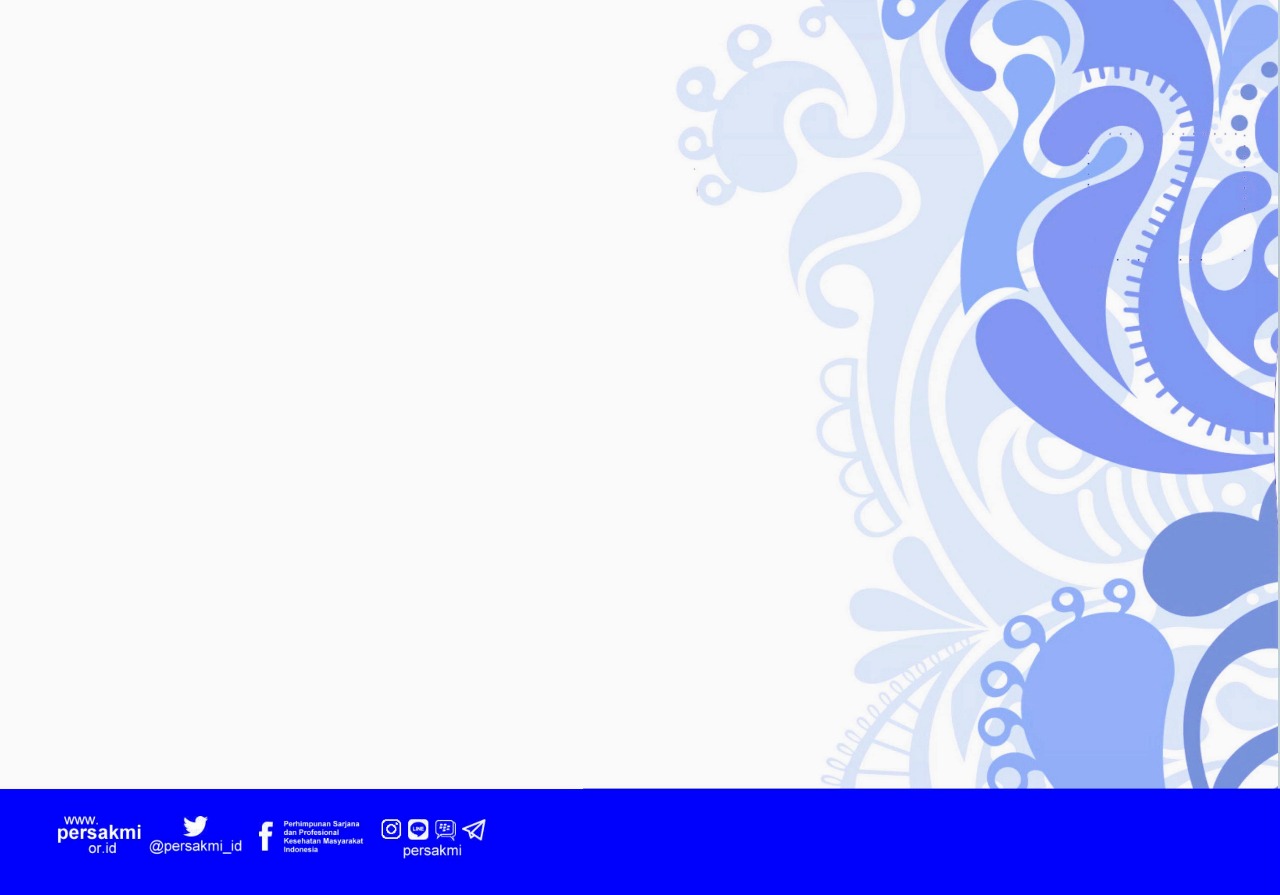 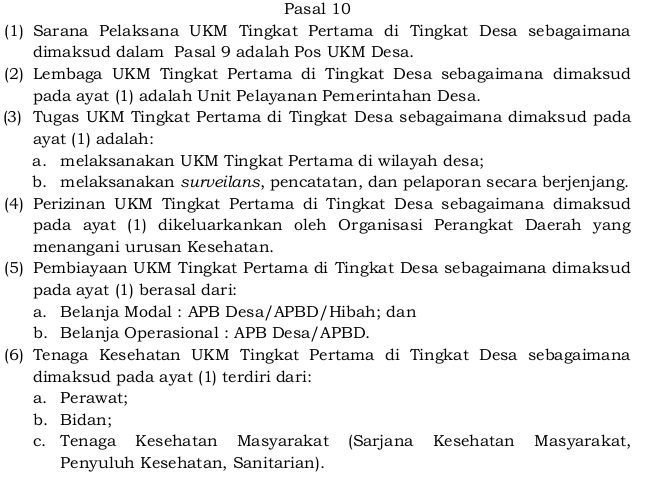 Contoh  
Upaya Realisasi Program
Perda No.6 tahun 2014 tentang Sistem Kesehatan Daerah Kab. Wonosobo Jateng
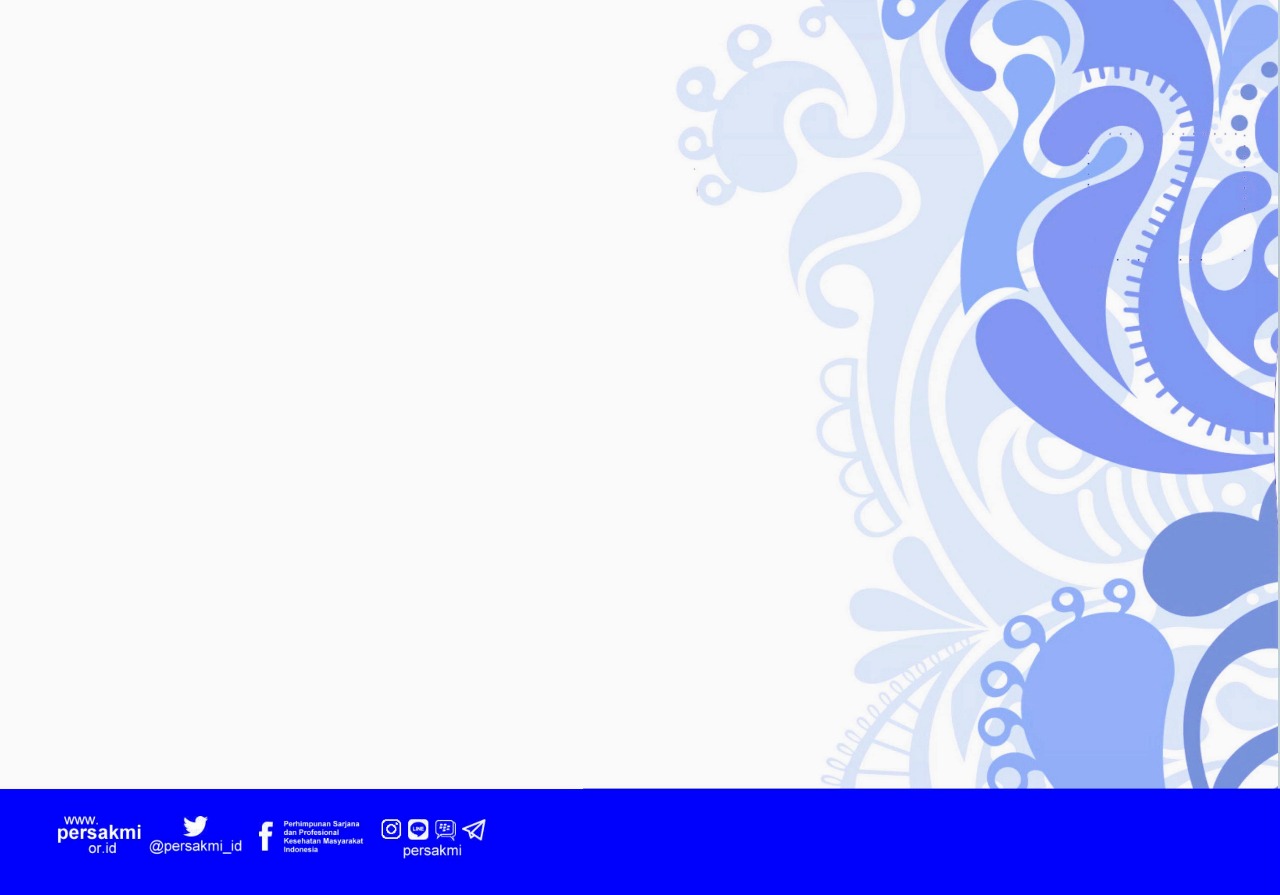 Strategi Upaya Realisasi Program Penguatan Yankes Primer melalui Pos UKM & Pemenuhan Standar Minimal Satu SKM satu Desa/Kelurahan.
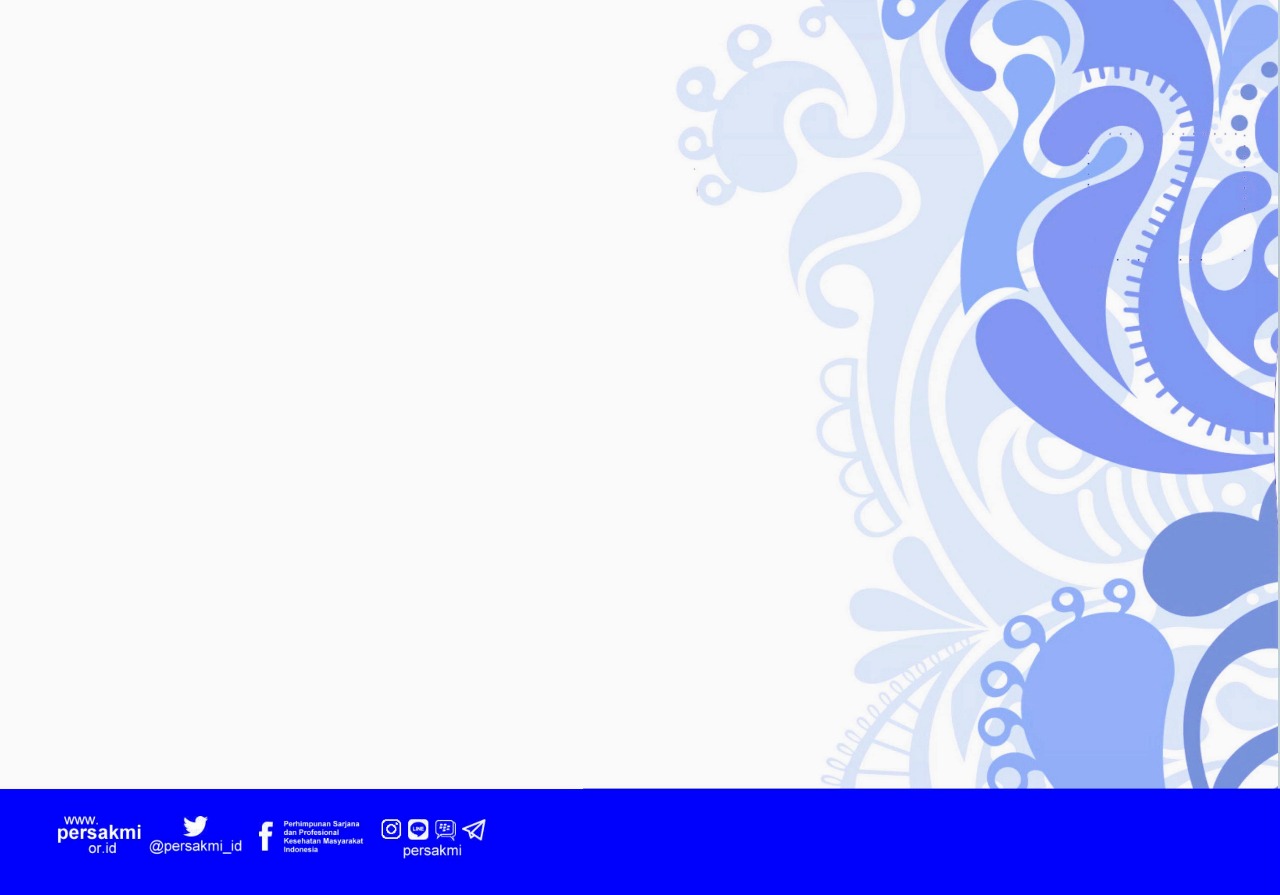 Target rasio SKM/penduduk tahun 2019-2025 
dalam Permenkes 33/2015
Jika terget Rasio SKM/100.000 penduduk adalah 16 SKM pd th 2019 dihubungkan dengan jumlah penduduk tiap desa di jawa, maka; 100.000 penduduk dibagi 16 SKM = 6.250 penduduk / 1 SKM
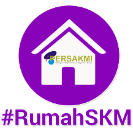 Sesuai Dengan UU No.6/2014 tentang Desa bahwa Desa untuk Jawa minimal ada 6000 penduduk.
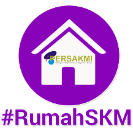 Artinya jika pakai standar target rasio SKM per 100.000 penduduk tahun 2019 adalah 16 SKM/100.000 penduduk maka minimal/paling tidak ada satu (1) SKM dalam tiap Desa/kelurahan yang penduduknya -+ 6 -7 ribuan.
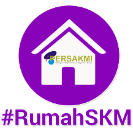 Jika satu desa/kelurahan memiliki lebih banyak penduduk misal 10-13 ribuan, maka minimal ada 2 SKM sebagai tenaga kesmas.
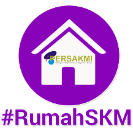 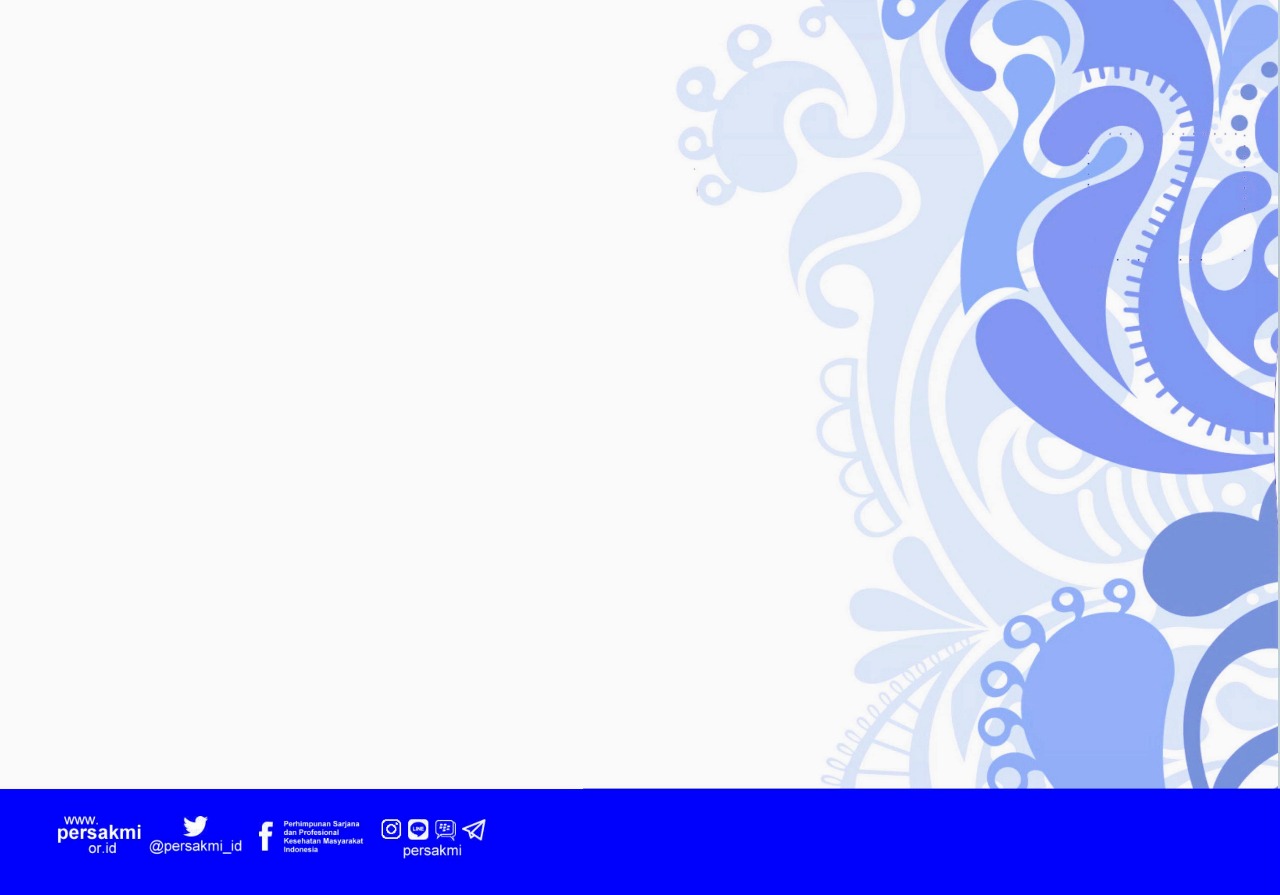 Beberapa Contoh Peran SKM di Kelurahan/Desa :
Membantu meningkatkan derajat kesmas (Menurunkan angka kesakitan dan kematian karena PTM, PM,, AKI & AKB dengan strategi pemberdayaan masyarakat baik secara umum atau pun per peminatan keahlian (promkes, epid, akk, pembimbing kerja, dll)
Meningkatkan upaya promotif & preventif baik penyakit menular maupun tidak menular
4
1
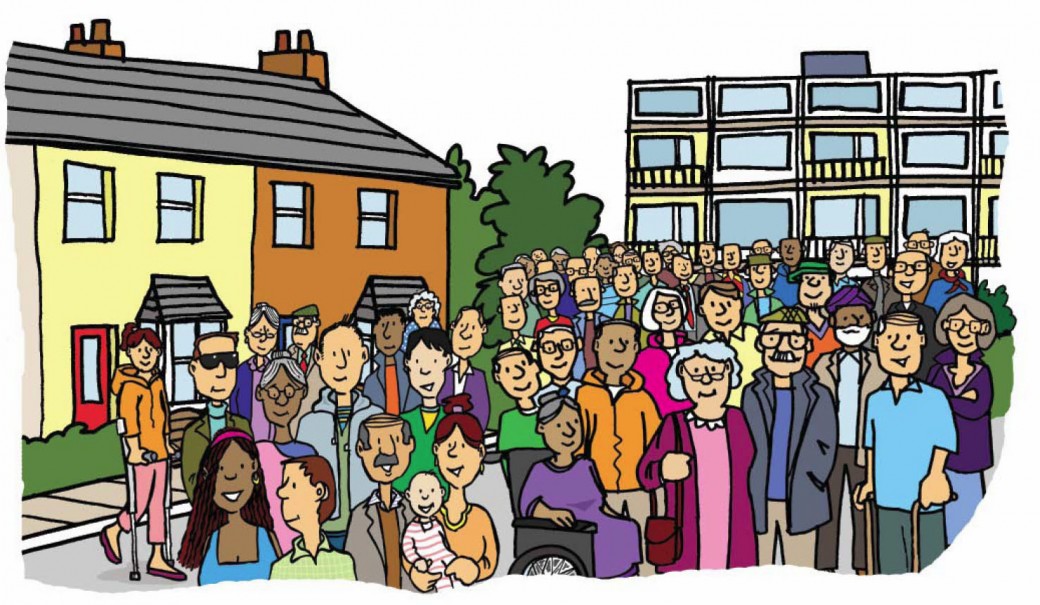 Membantu meningkatkan UKP, Mis; pendampingan kelurahan/desa, pendamping Bumil resti/ASI, PMO penderita TB, Pendamping ODHA, pendamping/ manajer penderita PM serta PTM, dan sejenisnya.
2
Membantu Meningkatkan perekonomian berbasis kesmas Mis; Mengelola Sampah Rumah tangga dan industri menjadi koperasi atau bank sampah, Pasar Sehat, Sekolah Sehat, kantin sehat, Desa & Kabupaten Sehat dan sejenisnya.
5
Membantu merencanakan, menyusun, melaksanakan, & mengevaluasi program kerja kelurahan/desa sesuai peraturan/perundang-undangan yg berlaku terkhusus bidang kesehatan masyarakat tingkat desa/kabupaten.
3
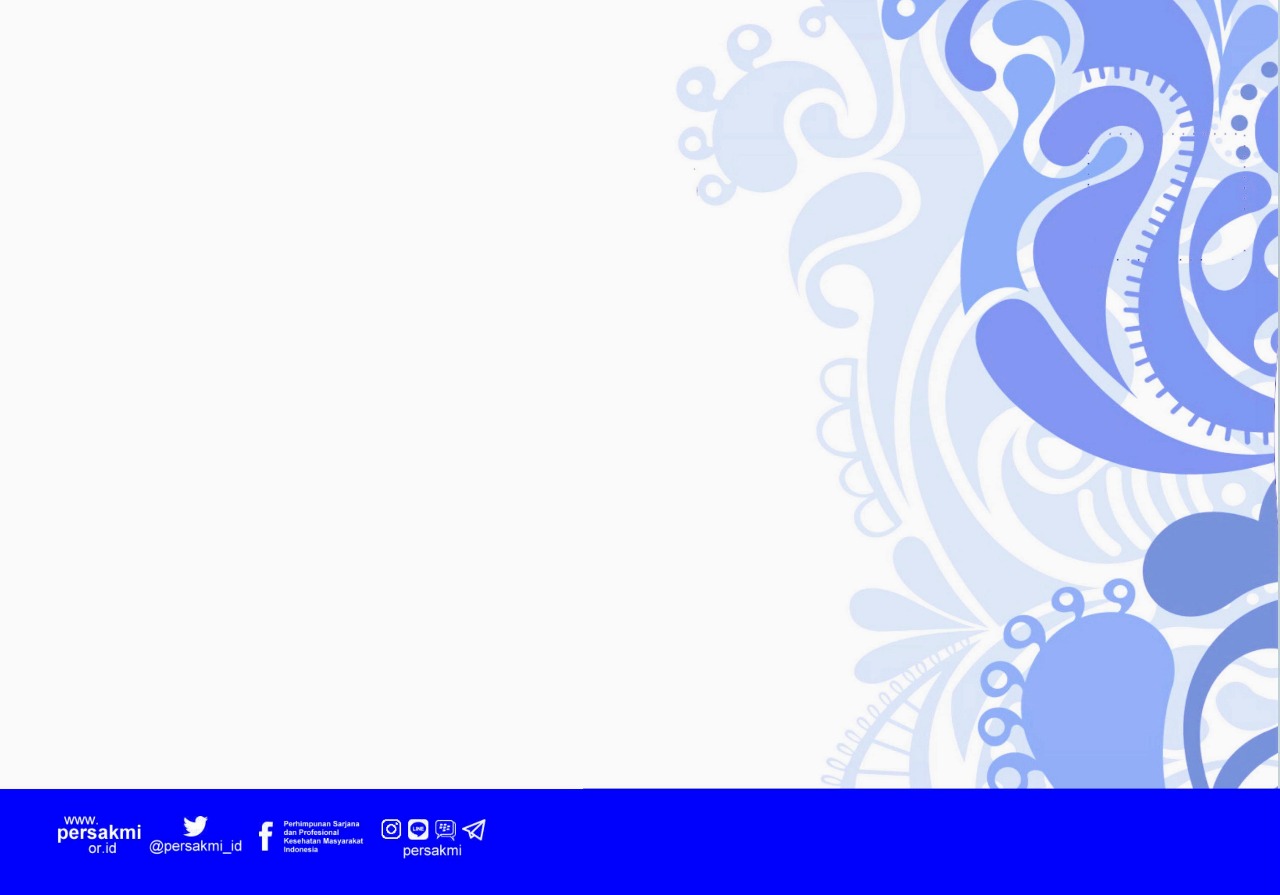 Dengan Adanya SKM di Desa/Kelurahan
Akan menjamin ketersediaan SDM Kesehatan lain untuk memenuhi standar minimal SDM Kesehatan di Fasilitas Kesehatan seperti Puskesmas, Pos UKM Desa/keluarahn karena prinsip SKM adalah bekerja dengan nakes lain adalah keharusan (setiap nakes memiliki kelebihan dan kekurangan yang merupakan satu kesatuan dalam sebuah sistem yang saling mengisi dan menguatkan), tidak ada satu nakes yang paling hebat atau mendominasi dan bisa bekerja sendiri. Semakin banyak nakes dan beragam akan berdampak positif bagi masyarakat
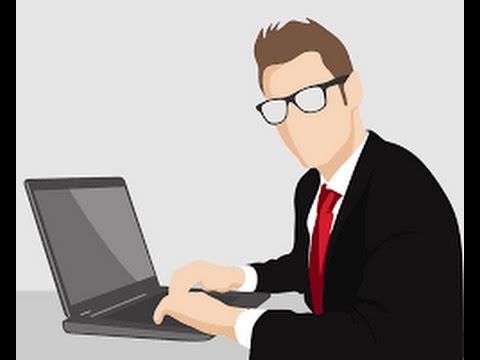 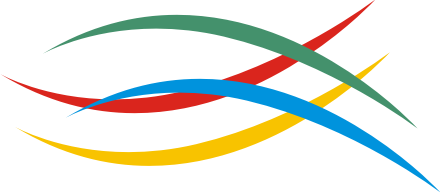 (kurniati & effendi, 2012).
6 TANGGUNG JAWAB TENAGA PUBLIC HEALTH
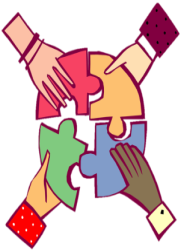 KESIMPULAN
2
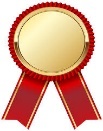 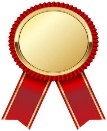 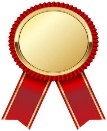 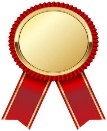 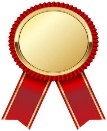 3
4
5
1
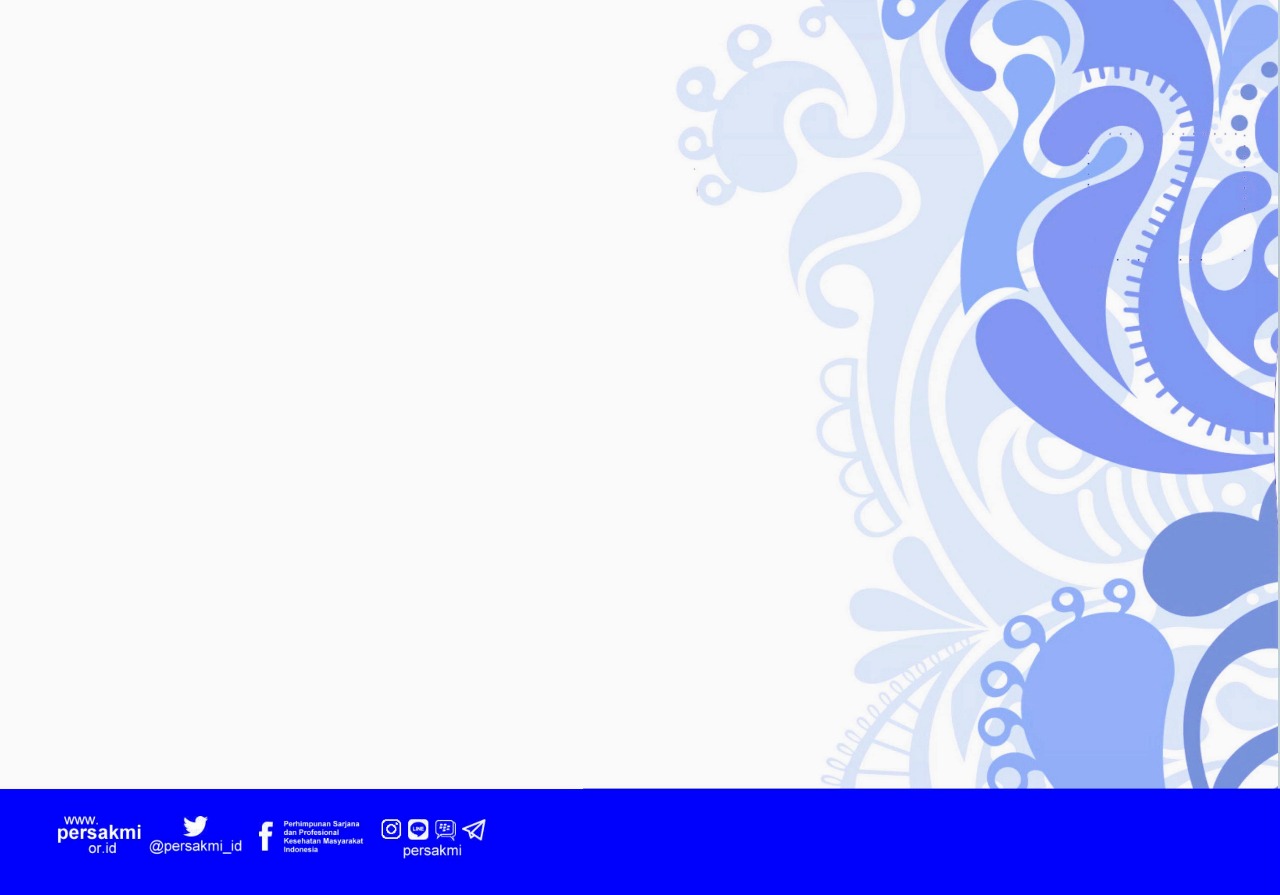 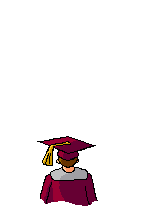 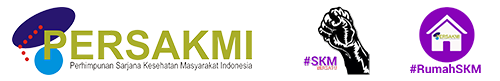 TERIMAKASIH